POSTER SHOW Group 1
Slide 2 of 160
[Speaker Notes: ï»¿https://cs1033.gaul.csd.uwo.ca/~ahaji46/posterassign/ahaji46_poster.jpg]
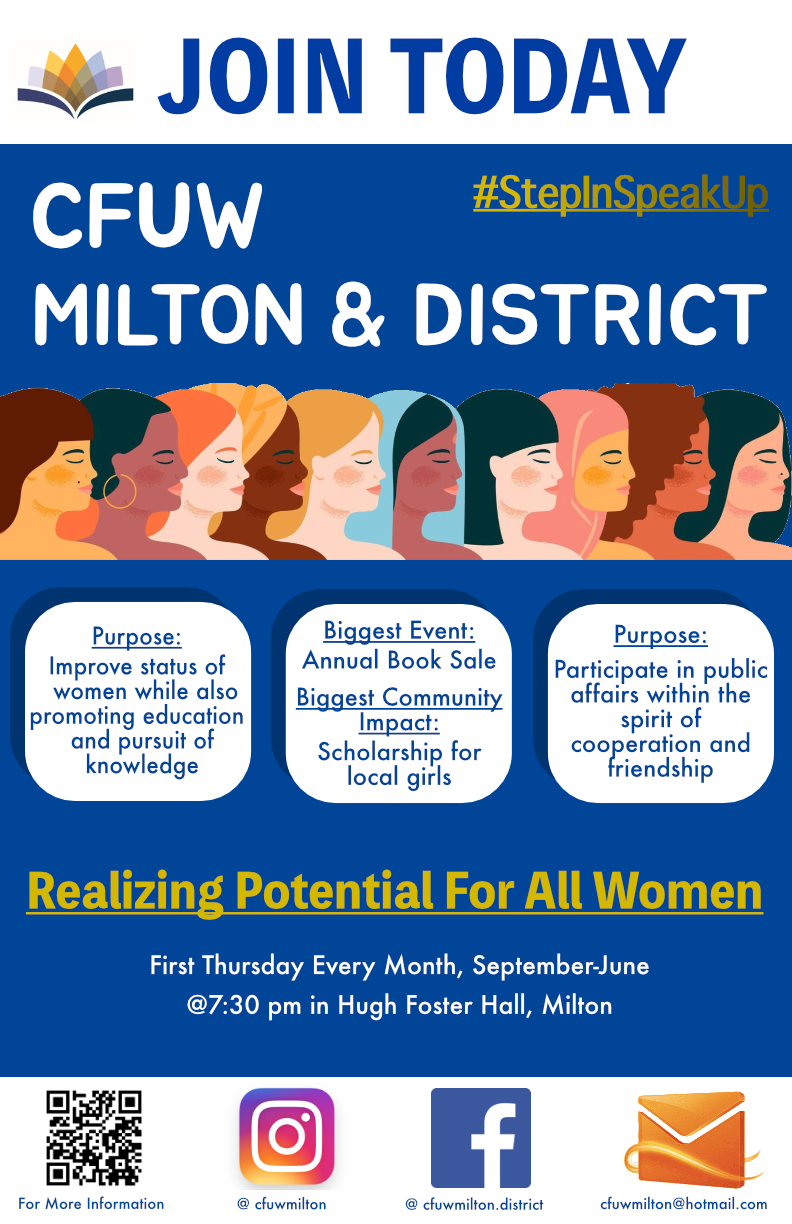 Slide 3 of 160
[Speaker Notes: https://cs1033.gaul.csd.uwo.ca/~ajasrai2/posterassign/ajasrai2_poster.jpg]
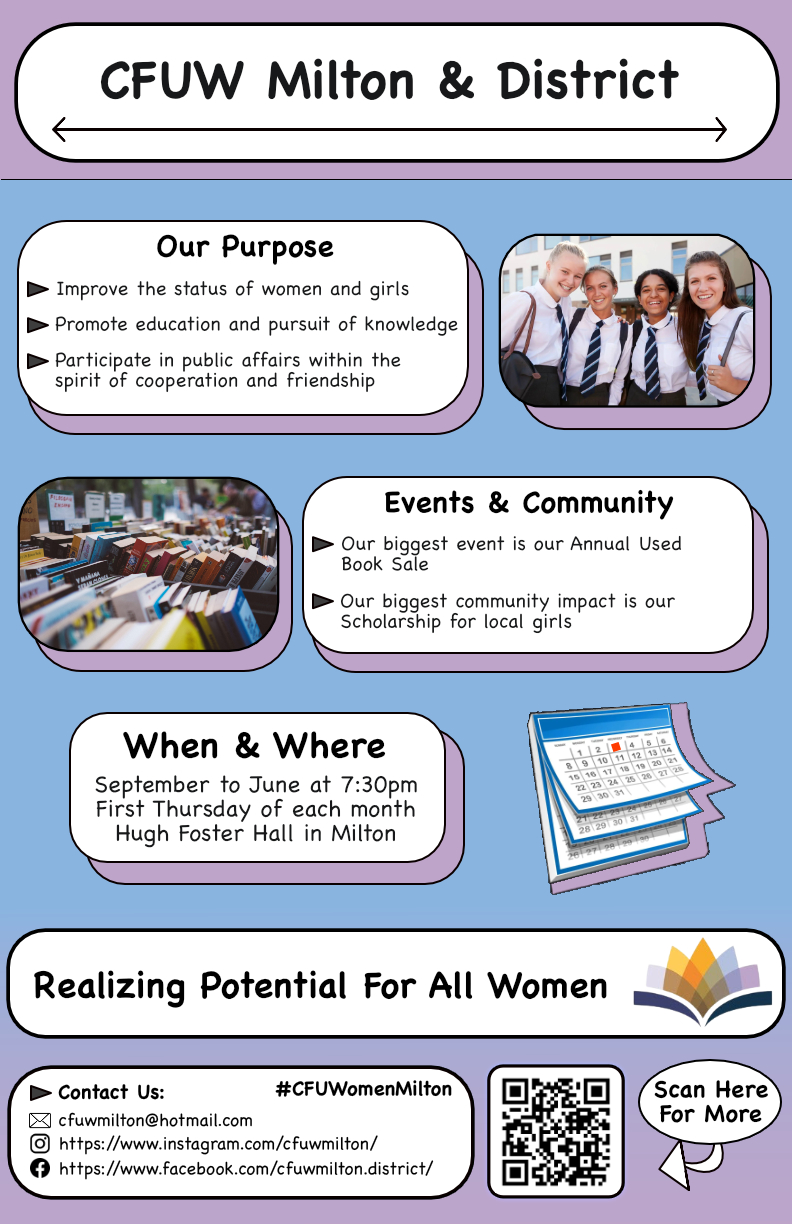 Slide 4 of 160
[Speaker Notes: https://cs1033.gaul.csd.uwo.ca/~asidd84/posterassign/asidd84_poster.jpg]
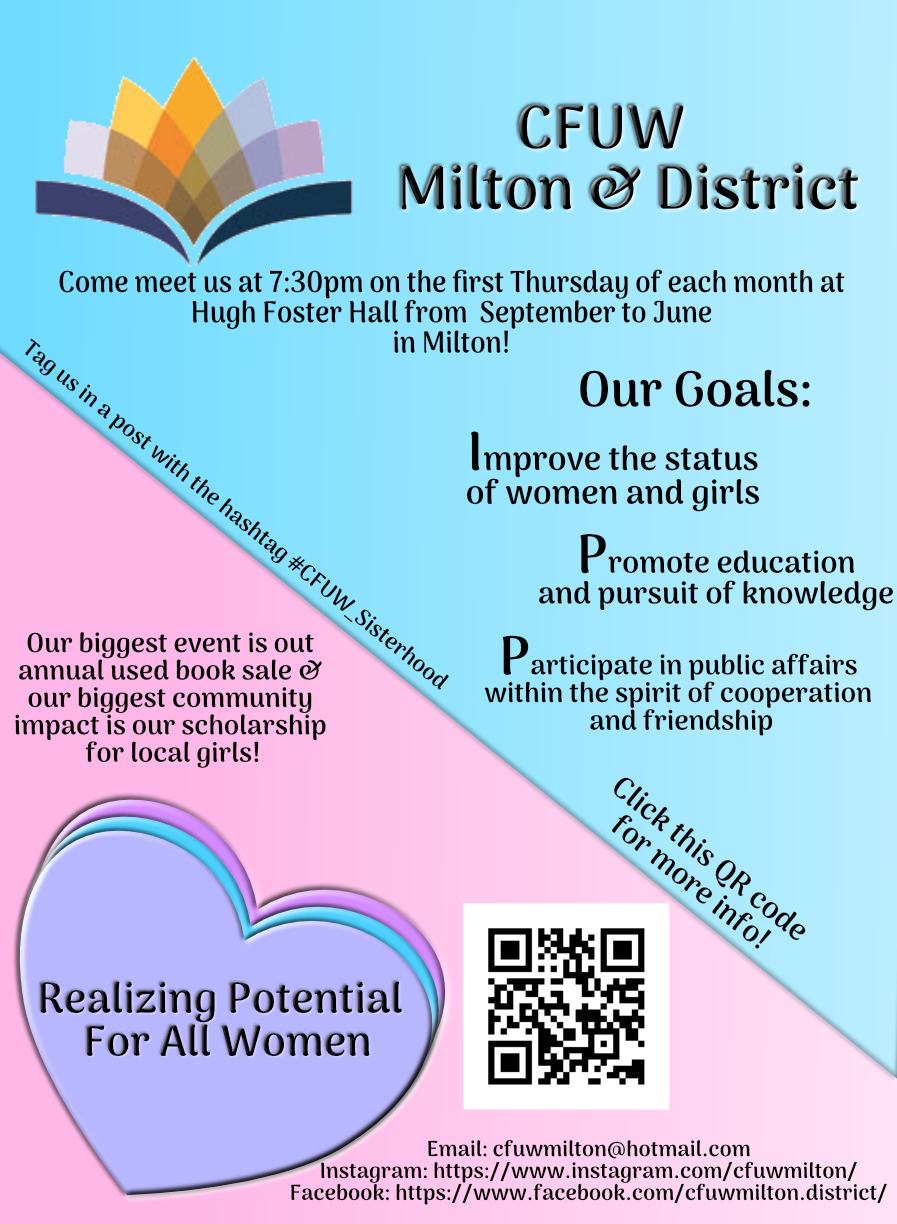 Slide 5 of 160
[Speaker Notes: https://cs1033.gaul.csd.uwo.ca/~agaffey/posterassign/agaffey_poster.jpg]
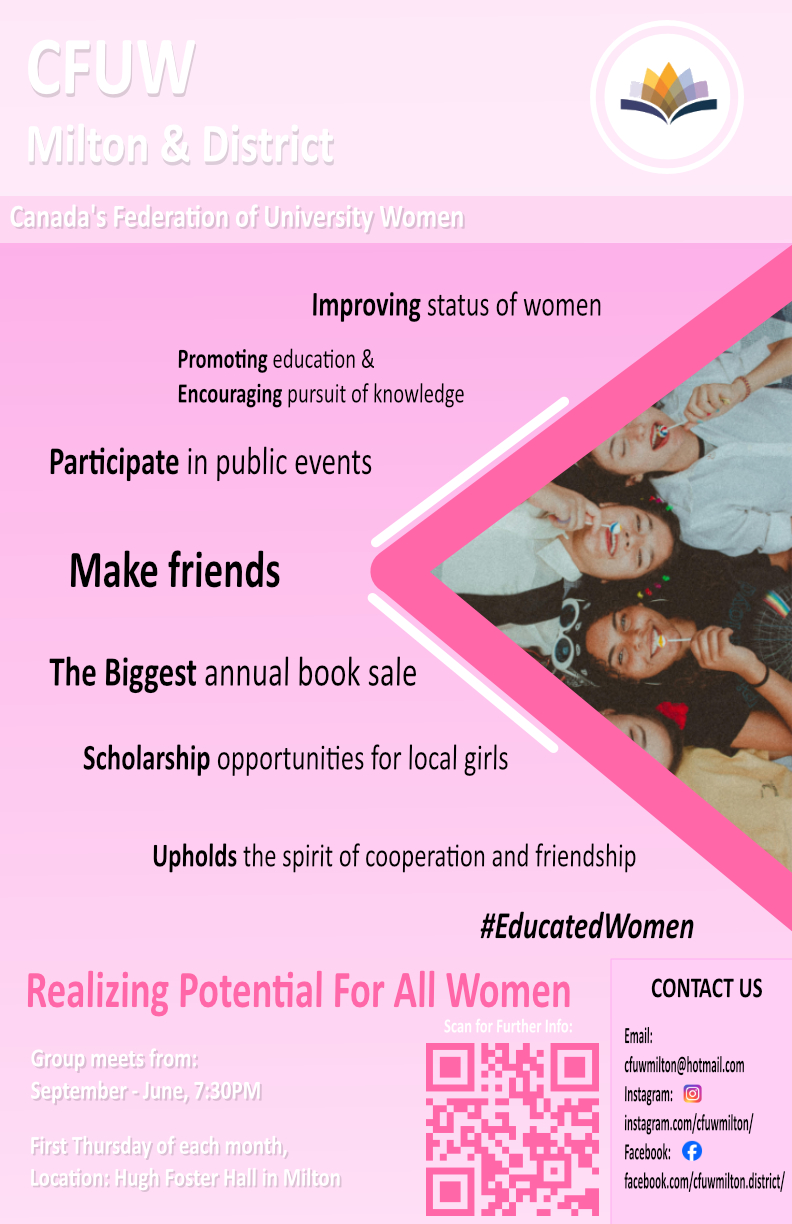 Slide 6 of 160
[Speaker Notes: https://cs1033.gaul.csd.uwo.ca/~amugha7/posterassign/amugha7_poster.jpg]
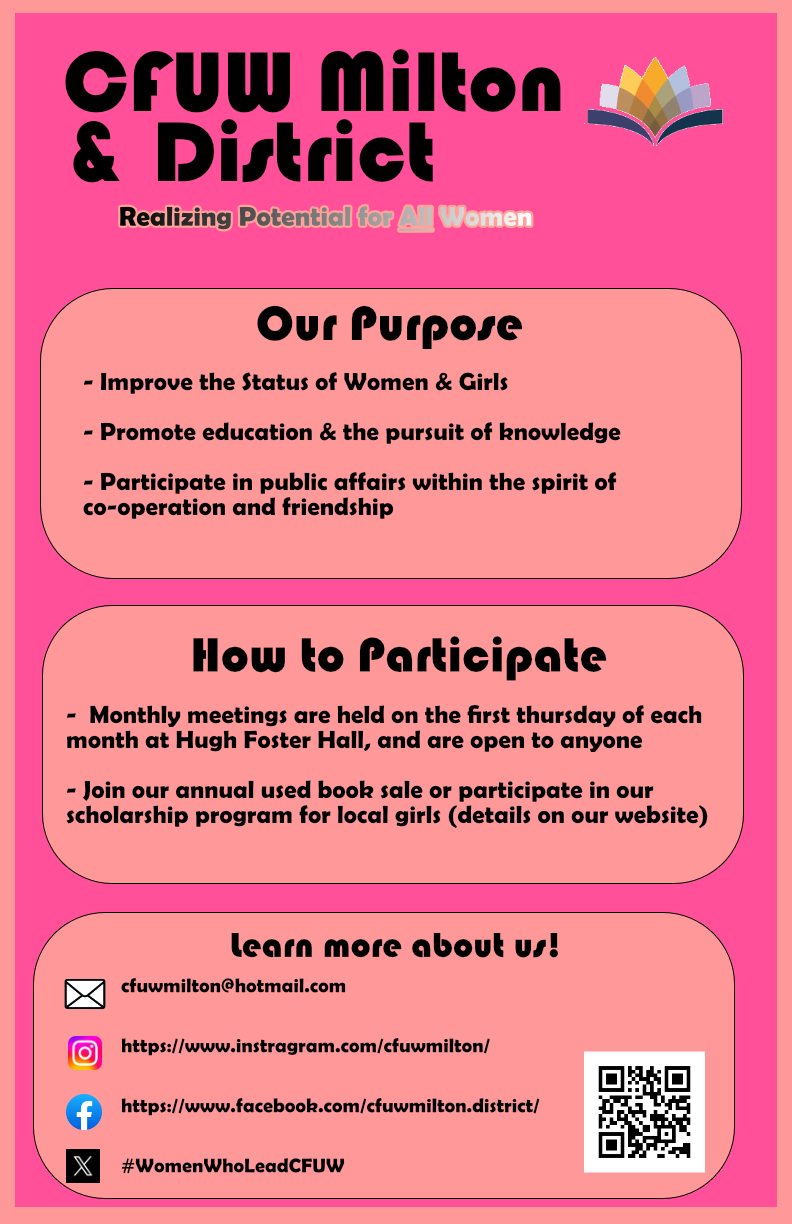 Slide 7 of 160
[Speaker Notes: https://cs1033.gaul.csd.uwo.ca/~ashah527/posterassign/ashah527_poster.jpg]
Slide 8 of 160
[Speaker Notes: https://cs1033.gaul.csd.uwo.ca/~acook243/posterassign/acook243_poster.jpg]
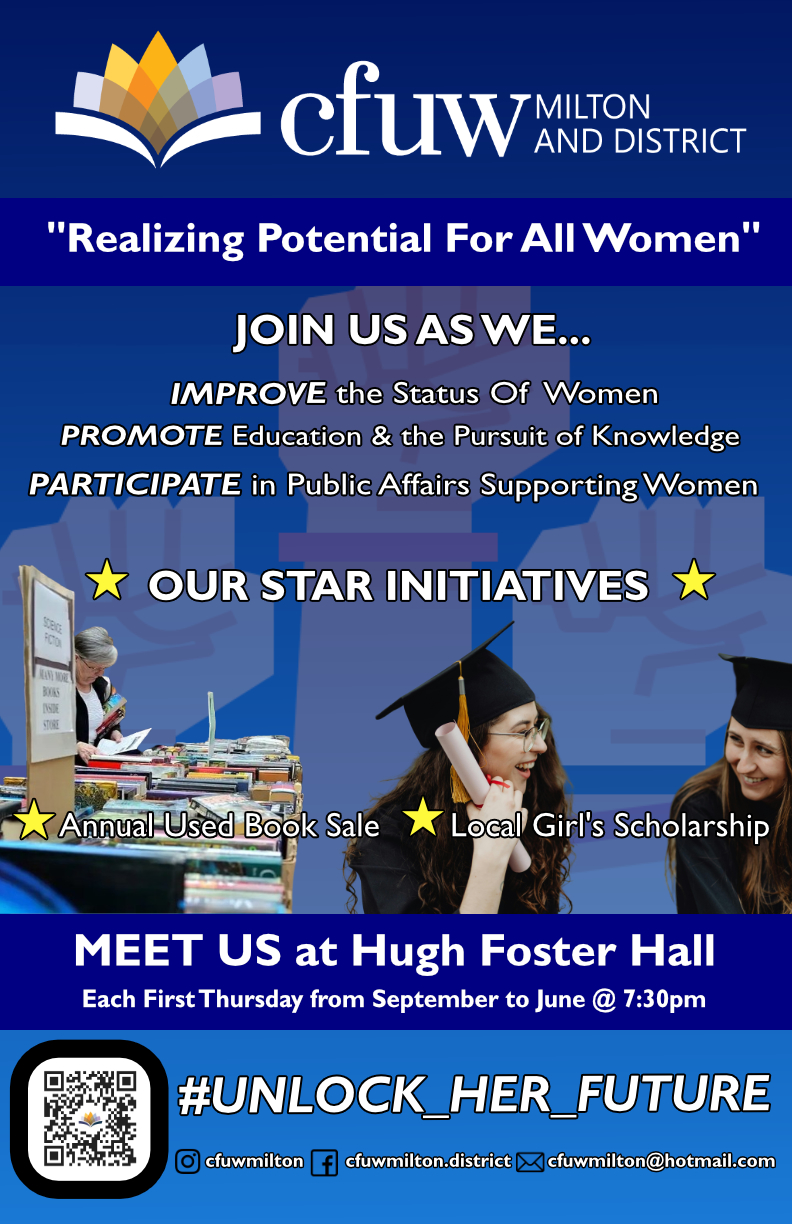 Slide 9 of 160
[Speaker Notes: https://cs1033.gaul.csd.uwo.ca/~anich42/posterassign/anich42_poster.jpg]
Slide 10 of 160
[Speaker Notes: https://cs1033.gaul.csd.uwo.ca/~skha256/posterassign/skha256_poster.jpg]
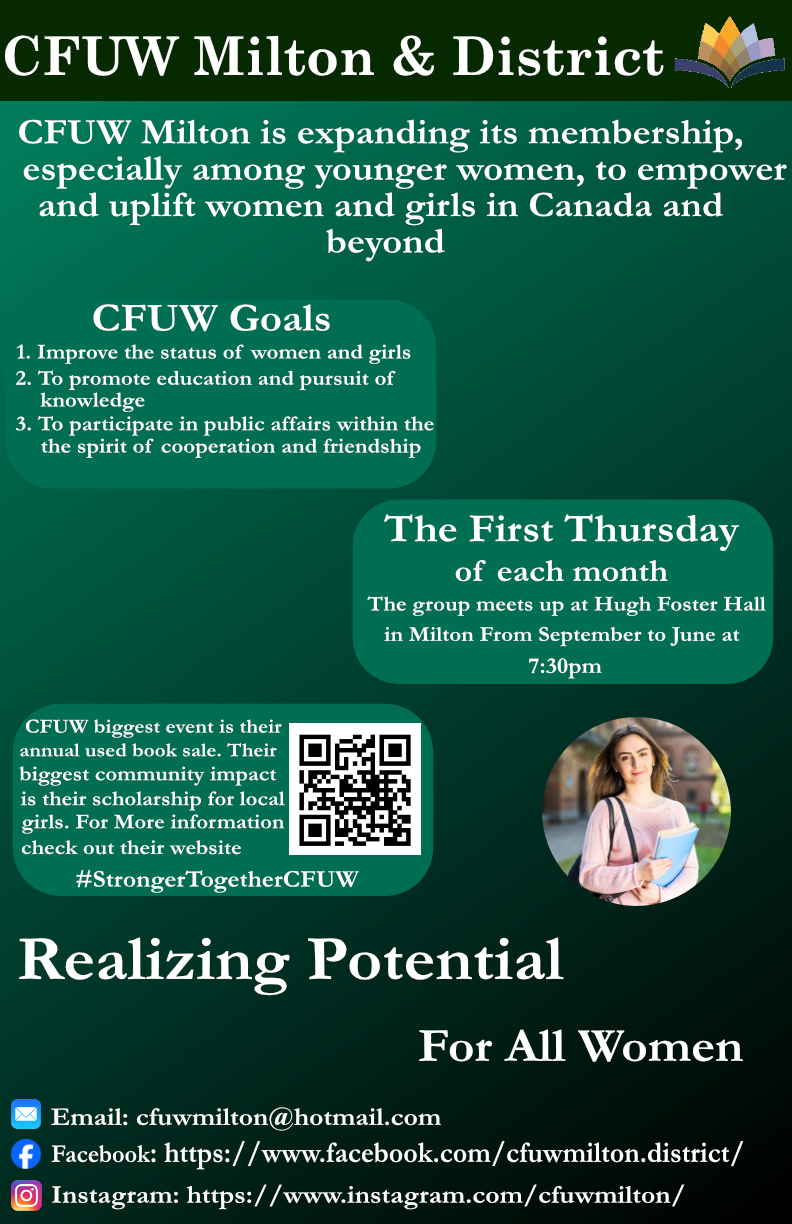 Slide 11 of 160
[Speaker Notes: https://cs1033.gaul.csd.uwo.ca/~aschwa47/posterassign/aschwa47_poster.jpg]
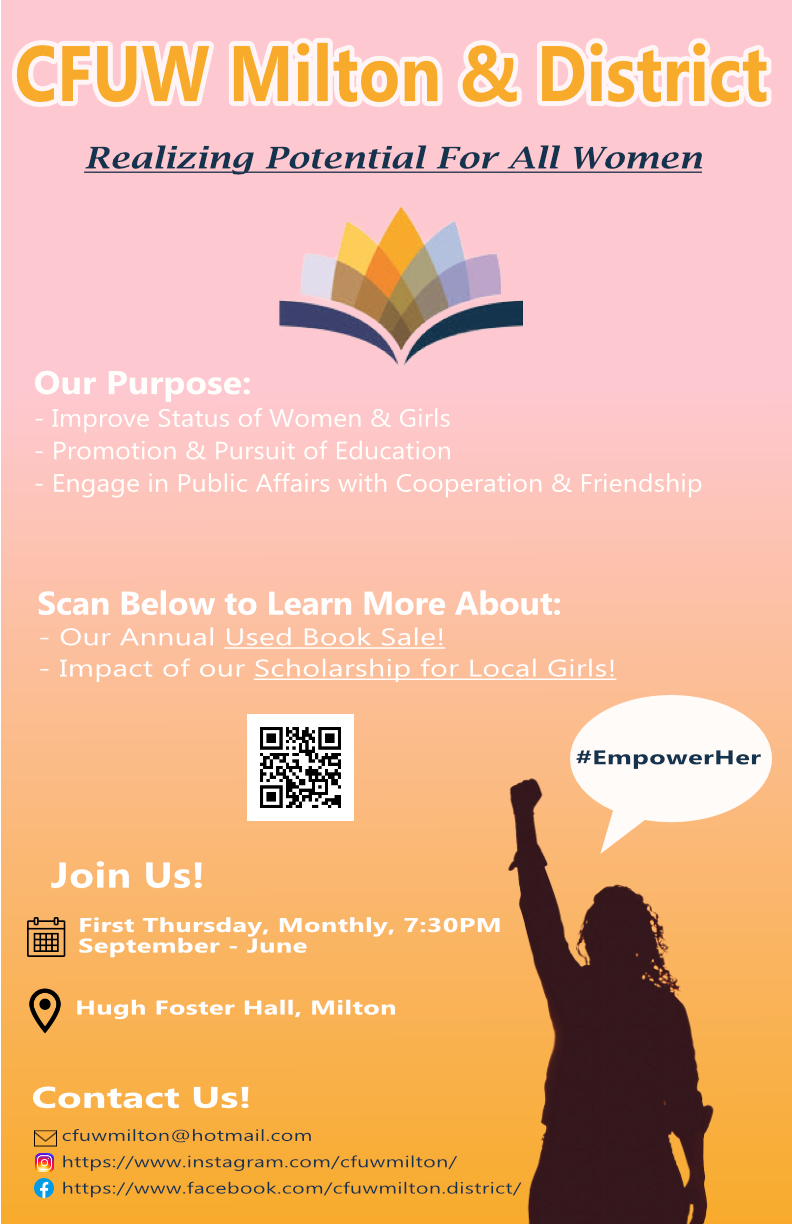 Slide 12 of 160
[Speaker Notes: https://cs1033.gaul.csd.uwo.ca/~acorbe22/posterassign/acorbe22_poster.jpg]
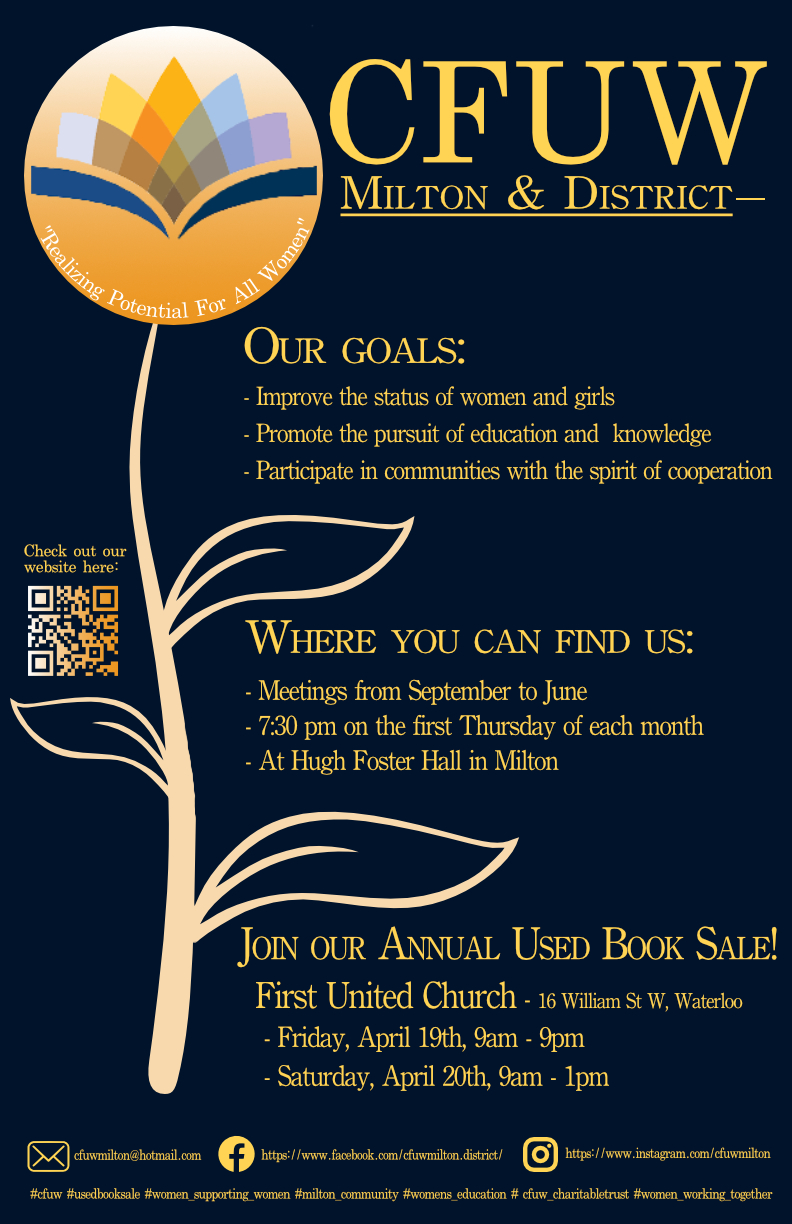 Slide 13 of 160
[Speaker Notes: https://cs1033.gaul.csd.uwo.ca/~adaigle7/posterassign/adaigle7_poster.jpg]
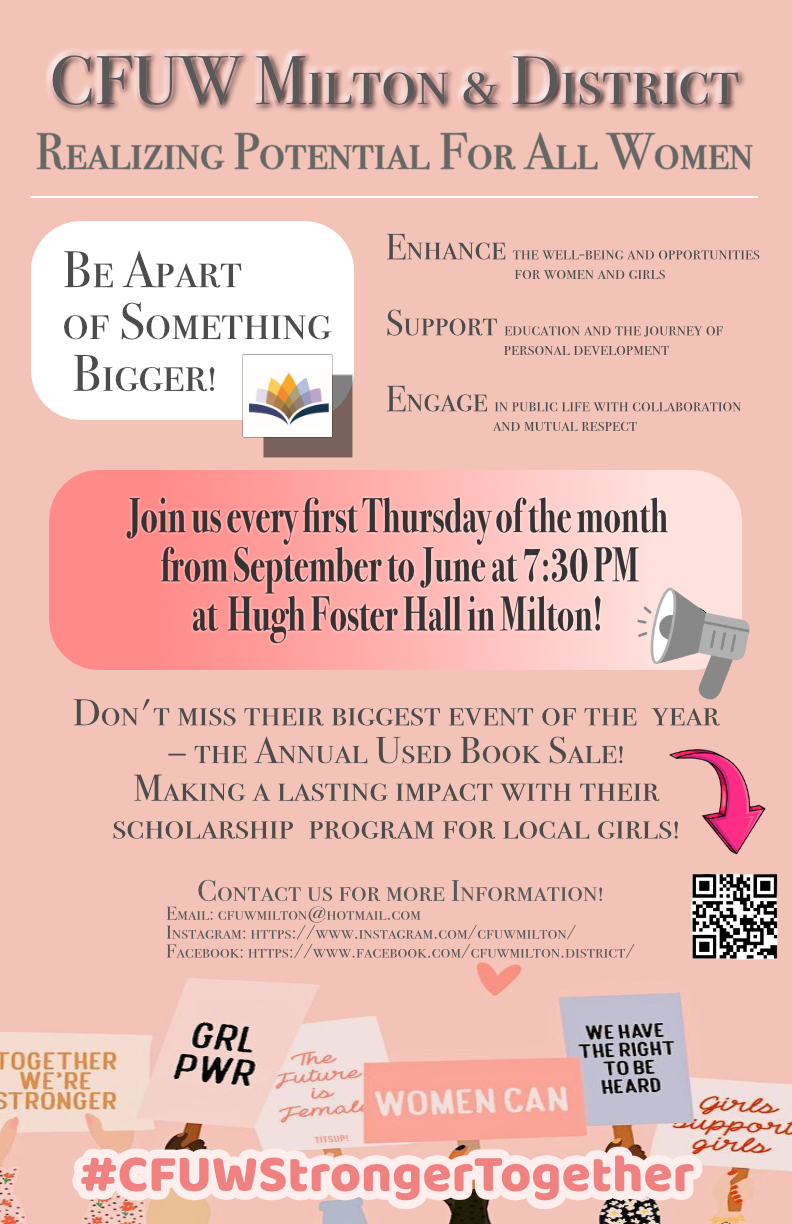 Slide 14 of 160
[Speaker Notes: https://cs1033.gaul.csd.uwo.ca/~aizzo/posterassign/aizzo_poster.jpg]
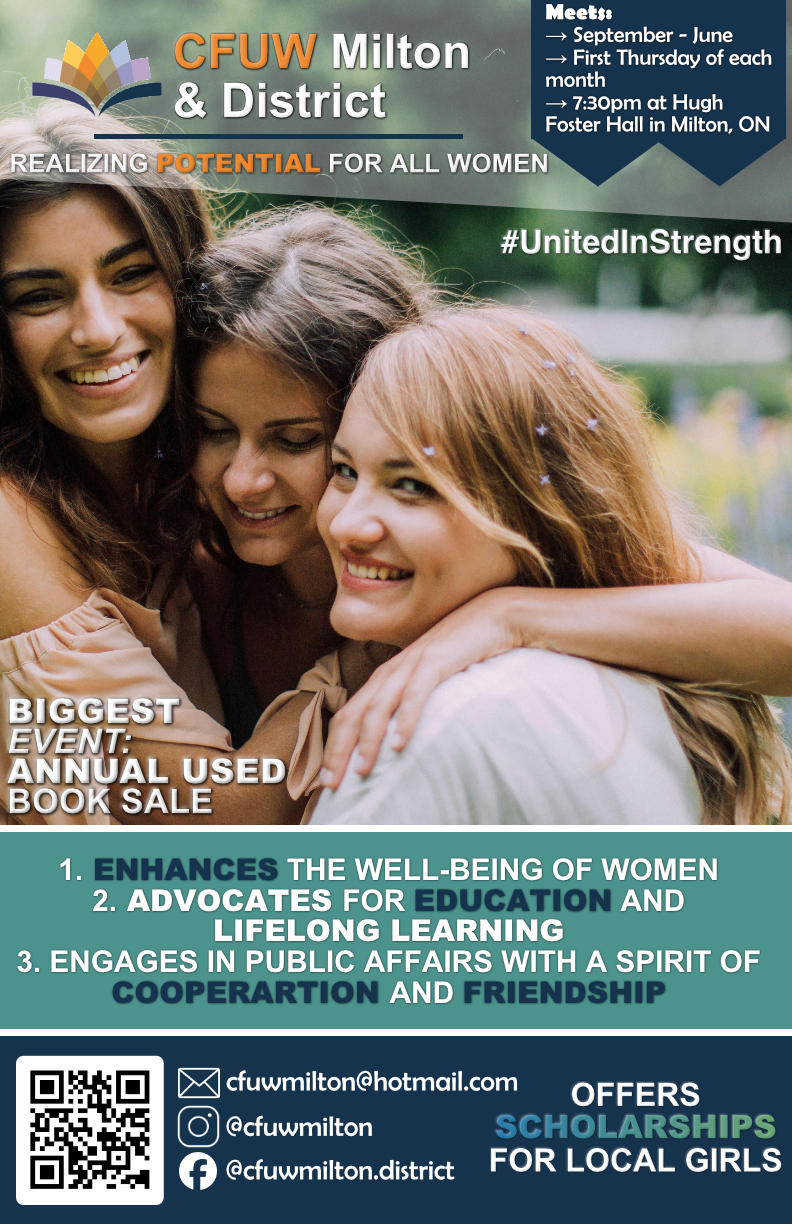 Slide 15 of 160
[Speaker Notes: https://cs1033.gaul.csd.uwo.ca/~arahm56/posterassign/arahm56_poster.jpg]
Slide 16 of 160
[Speaker Notes: https://cs1033.gaul.csd.uwo.ca/~ahasanai/posterassign/ahasanai_poster.jpg]
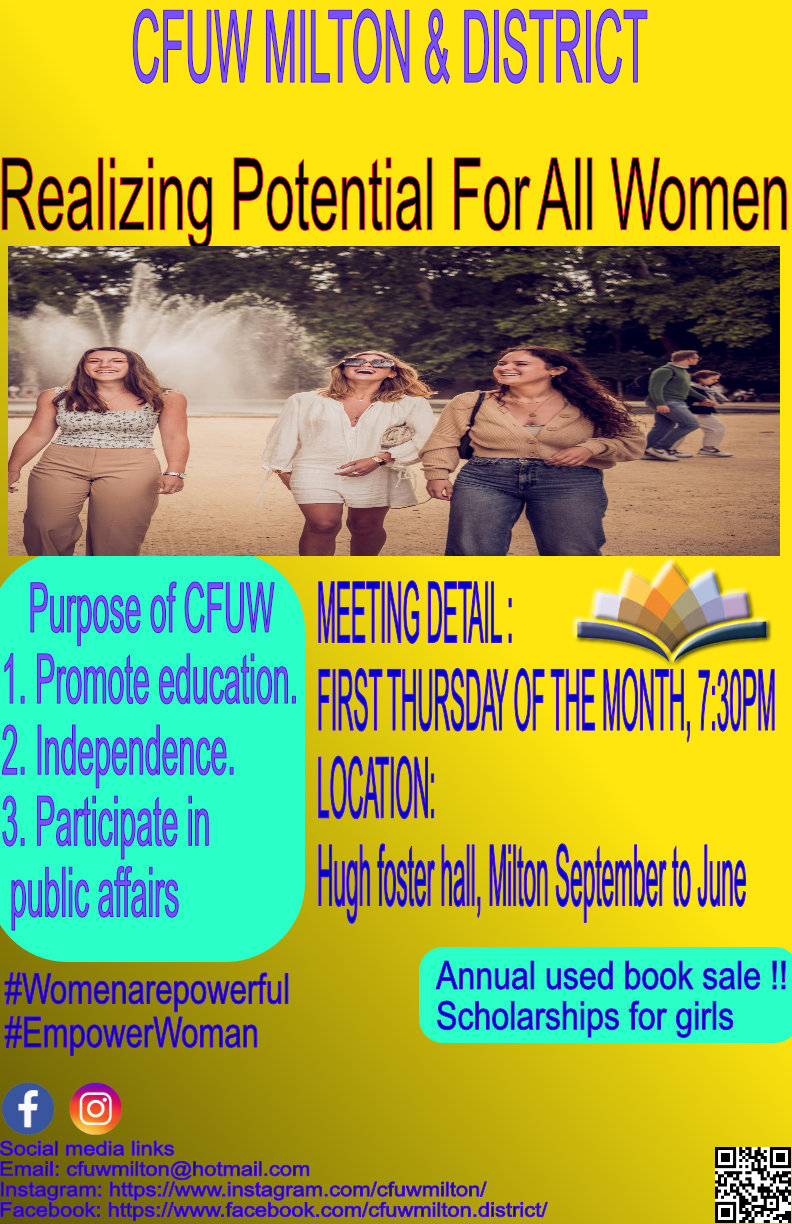 Slide 17 of 160
[Speaker Notes: https://cs1033.gaul.csd.uwo.ca/~asalma8/posterassign/asalma8_poster.jpg]
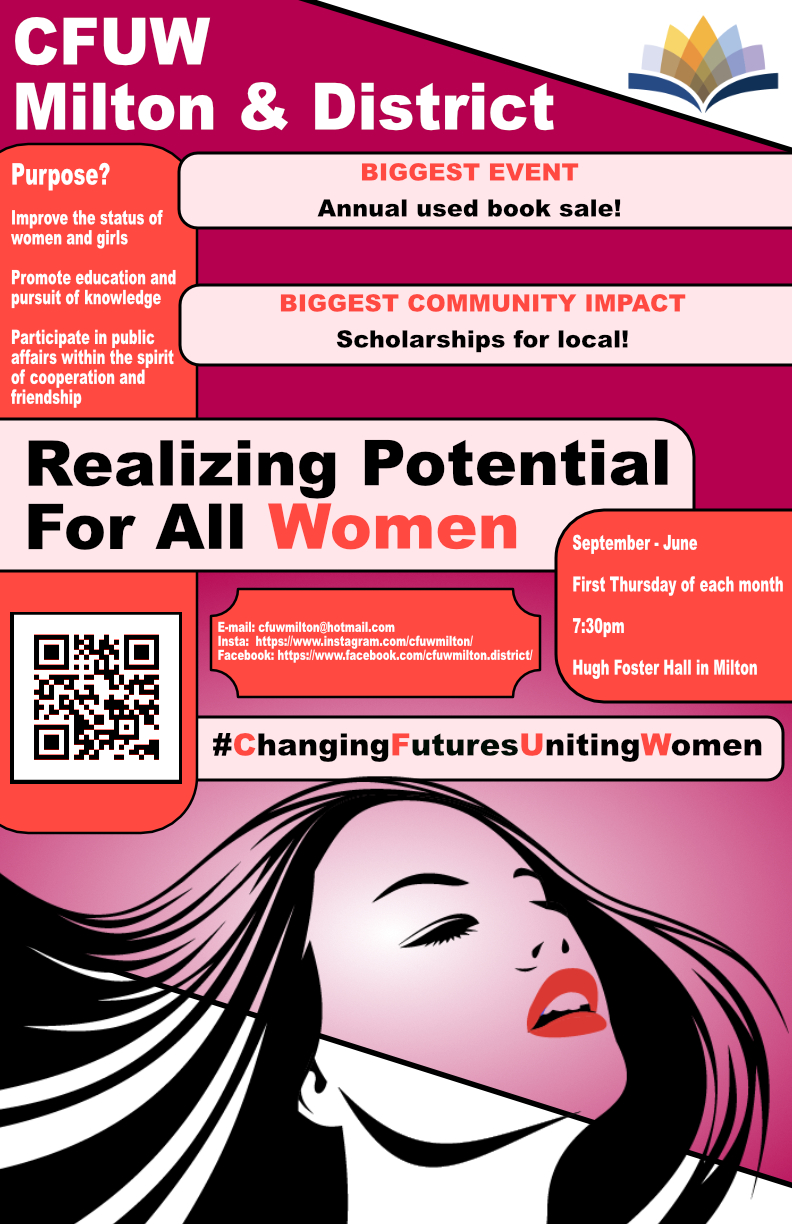 Slide 18 of 160
[Speaker Notes: https://cs1033.gaul.csd.uwo.ca/~aelshah/posterassign/aelshah_poster.jpg]
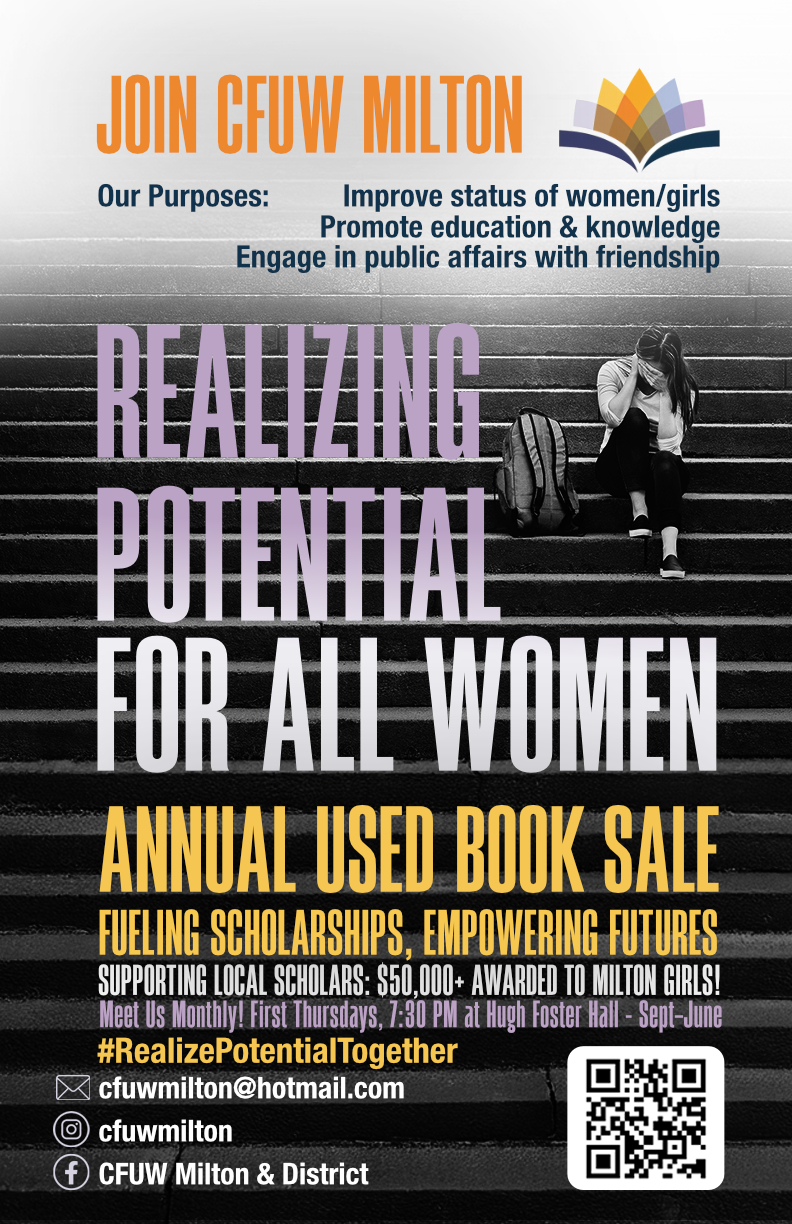 Slide 19 of 160
[Speaker Notes: https://cs1033.gaul.csd.uwo.ca/~ataskin/posterassign/ataskin_poster.jpg]
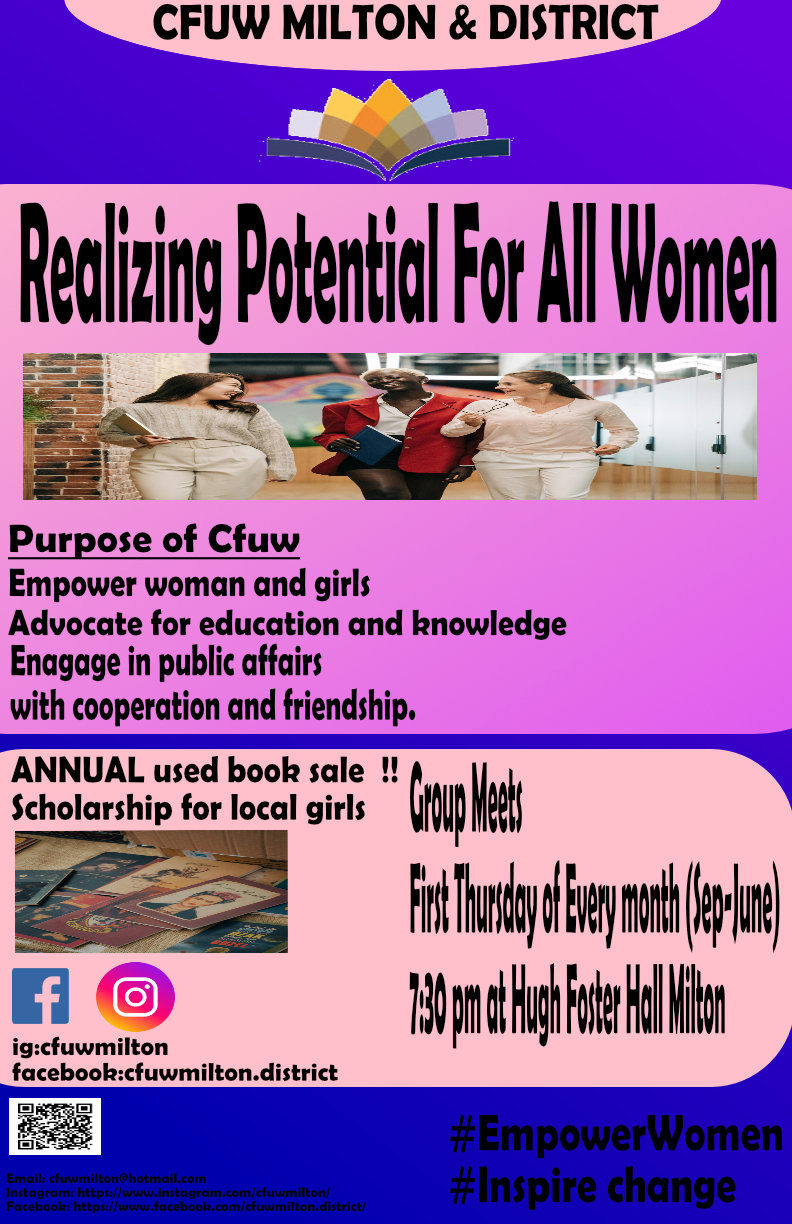 Slide 20 of 160
[Speaker Notes: https://cs1033.gaul.csd.uwo.ca/~aali644/posterassign/aali644_poster.jpg]
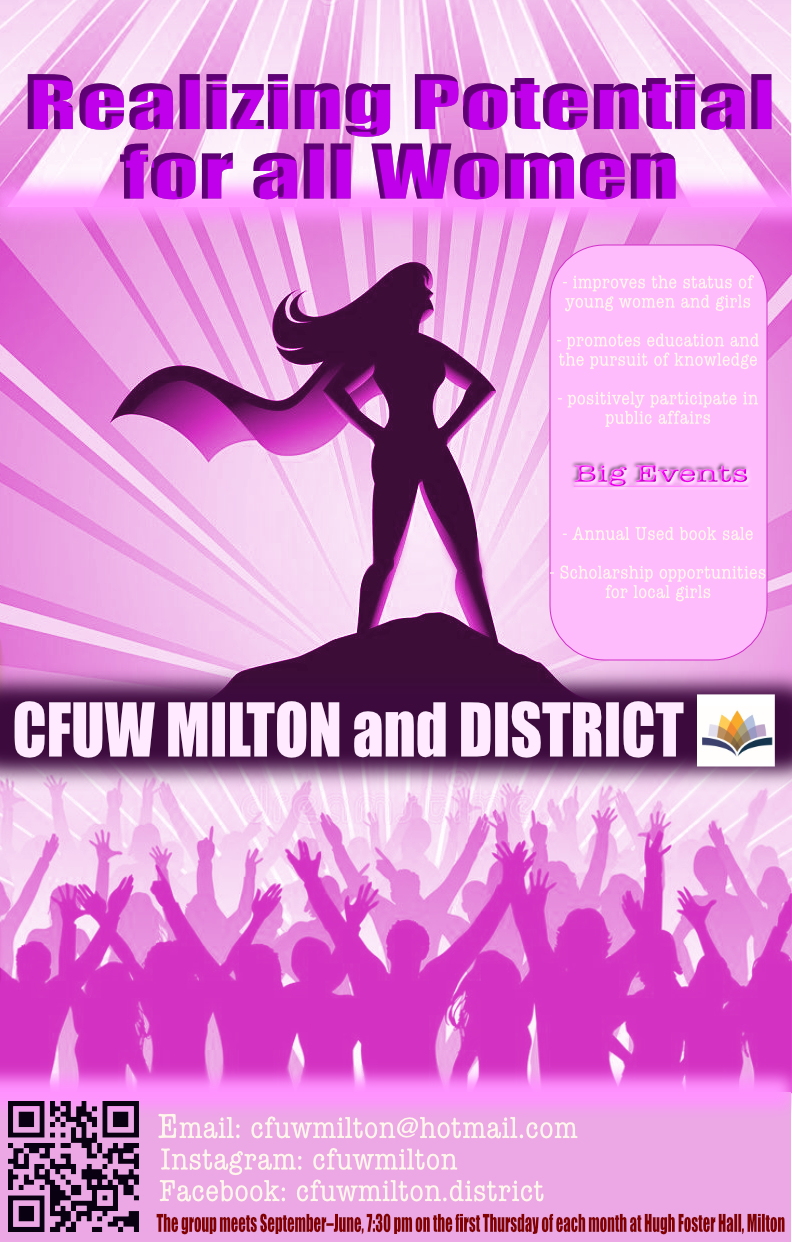 Slide 21 of 160
[Speaker Notes: https://cs1033.gaul.csd.uwo.ca/~acallan5/posterassign/acallan5_poster.jpg]
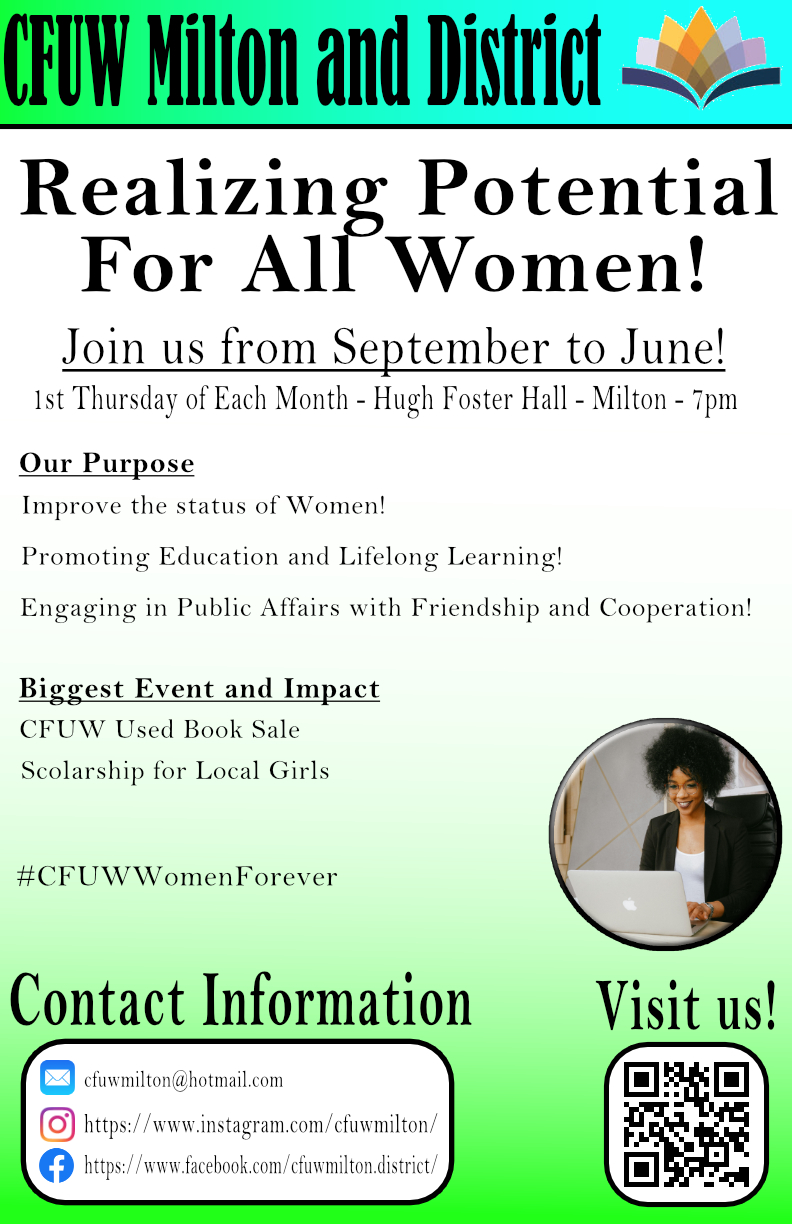 Slide 22 of 160
[Speaker Notes: https://cs1033.gaul.csd.uwo.ca/~avannoor/posterassign/avannoor_poster.jpg]
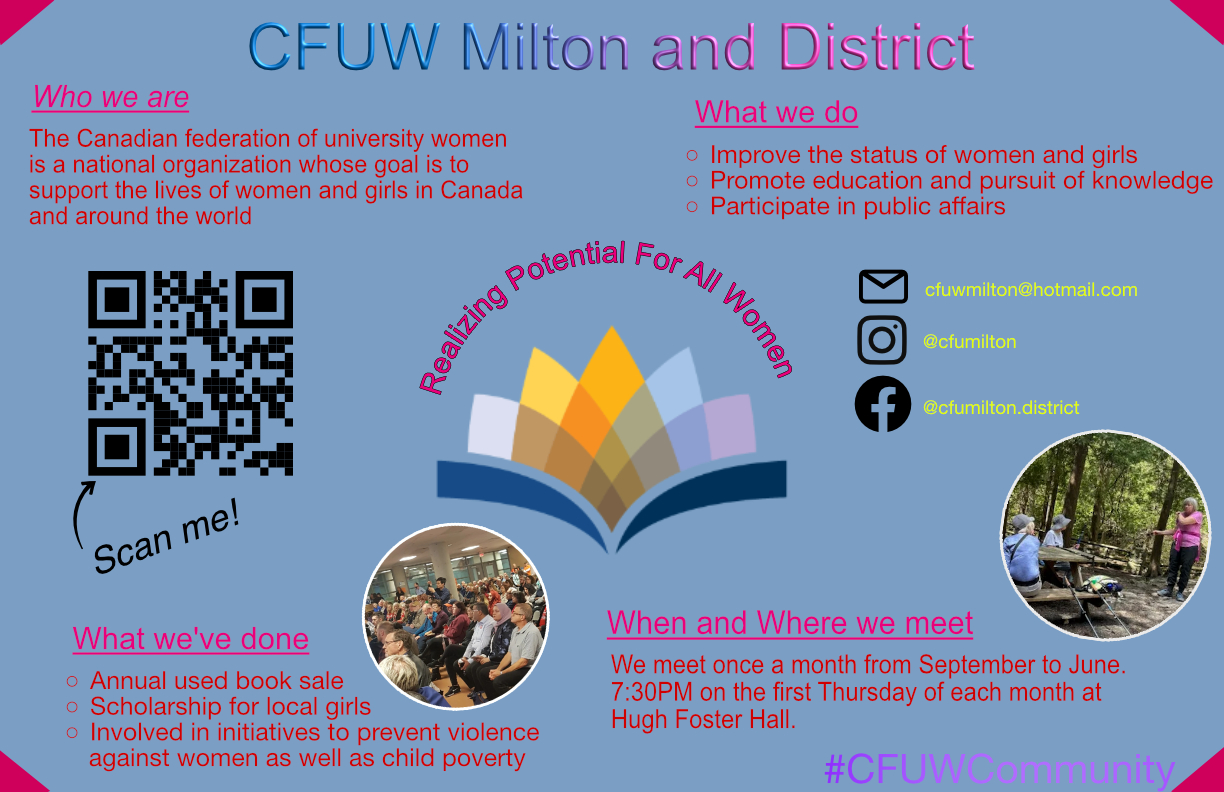 Slide 23 of 160
[Speaker Notes: https://cs1033.gaul.csd.uwo.ca/~ajetha23/posterassign/ajetha23_poster.jpg]
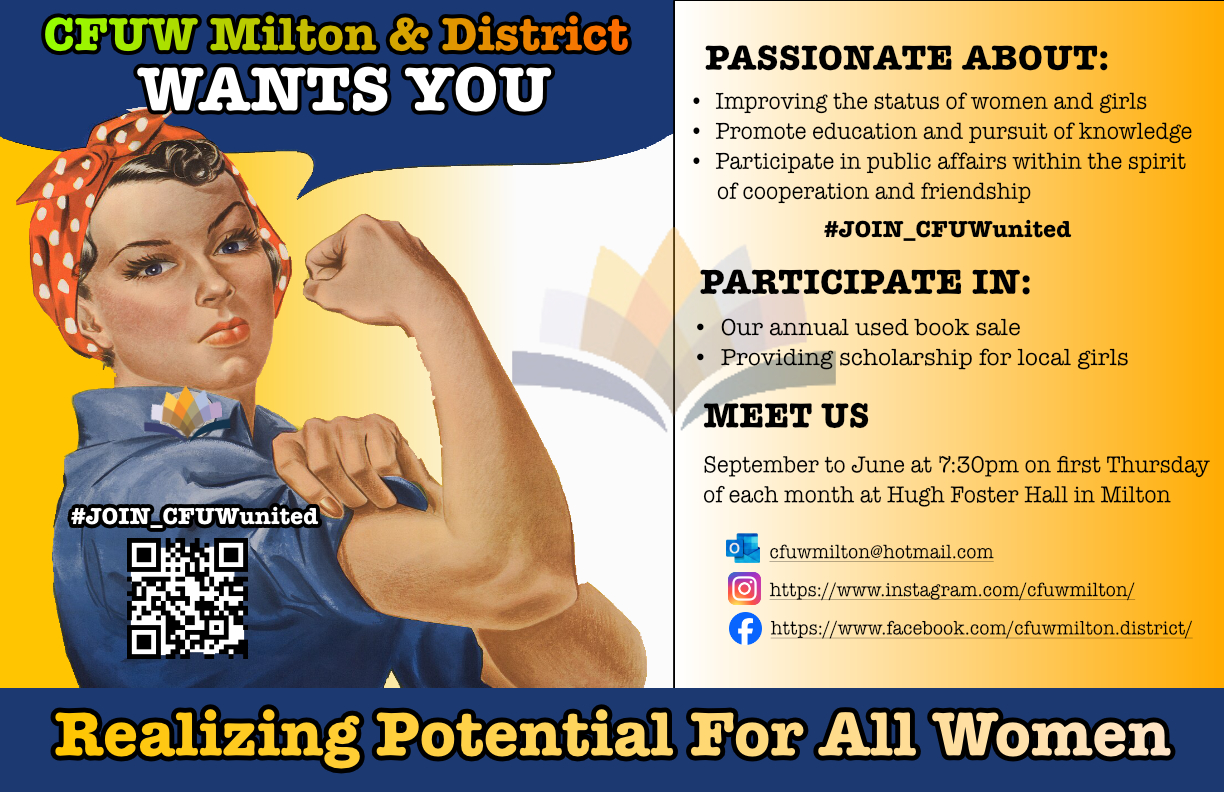 Slide 24 of 160
[Speaker Notes: https://cs1033.gaul.csd.uwo.ca/~akim483/posterassign/akim483_poster.jpg]
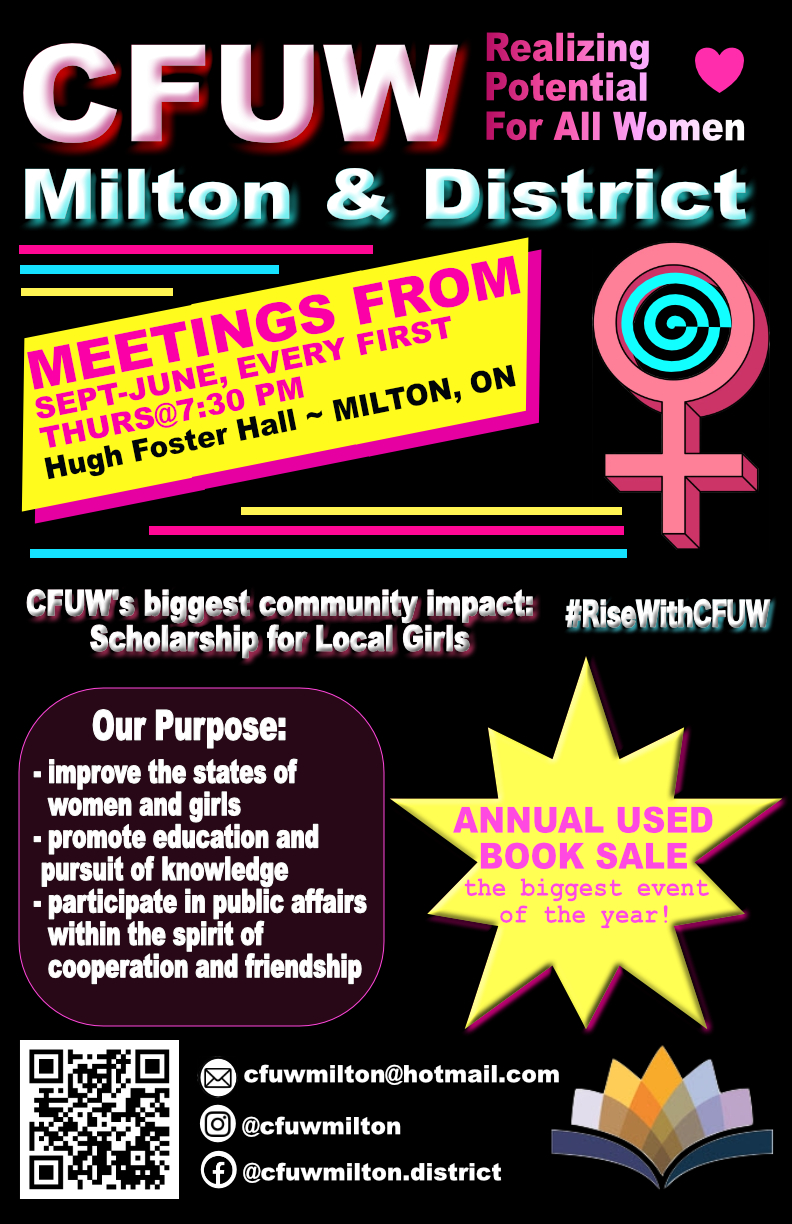 Slide 25 of 160
[Speaker Notes: https://cs1033.gaul.csd.uwo.ca/~araamya2/posterassign/araamya2_poster.jpg]
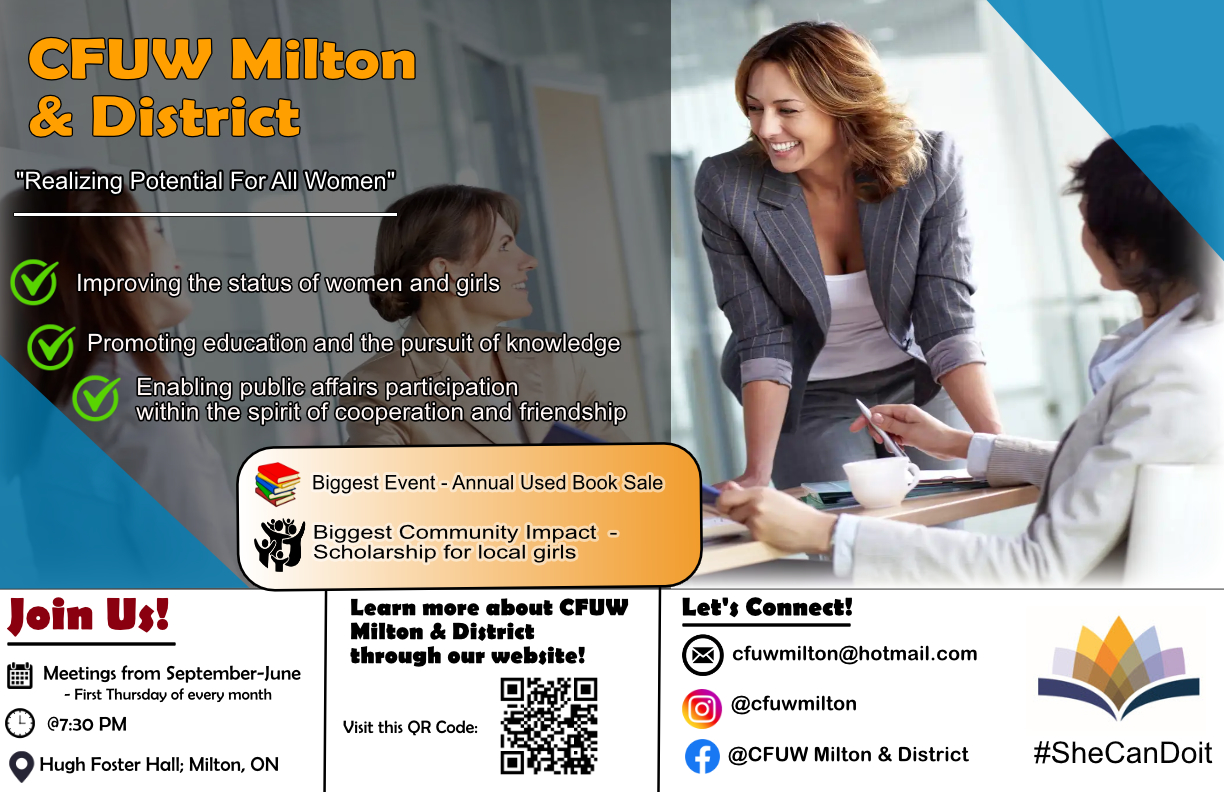 Slide 26 of 160
[Speaker Notes: https://cs1033.gaul.csd.uwo.ca/~amakkar5/posterassign/amakkar5_poster.jpg]
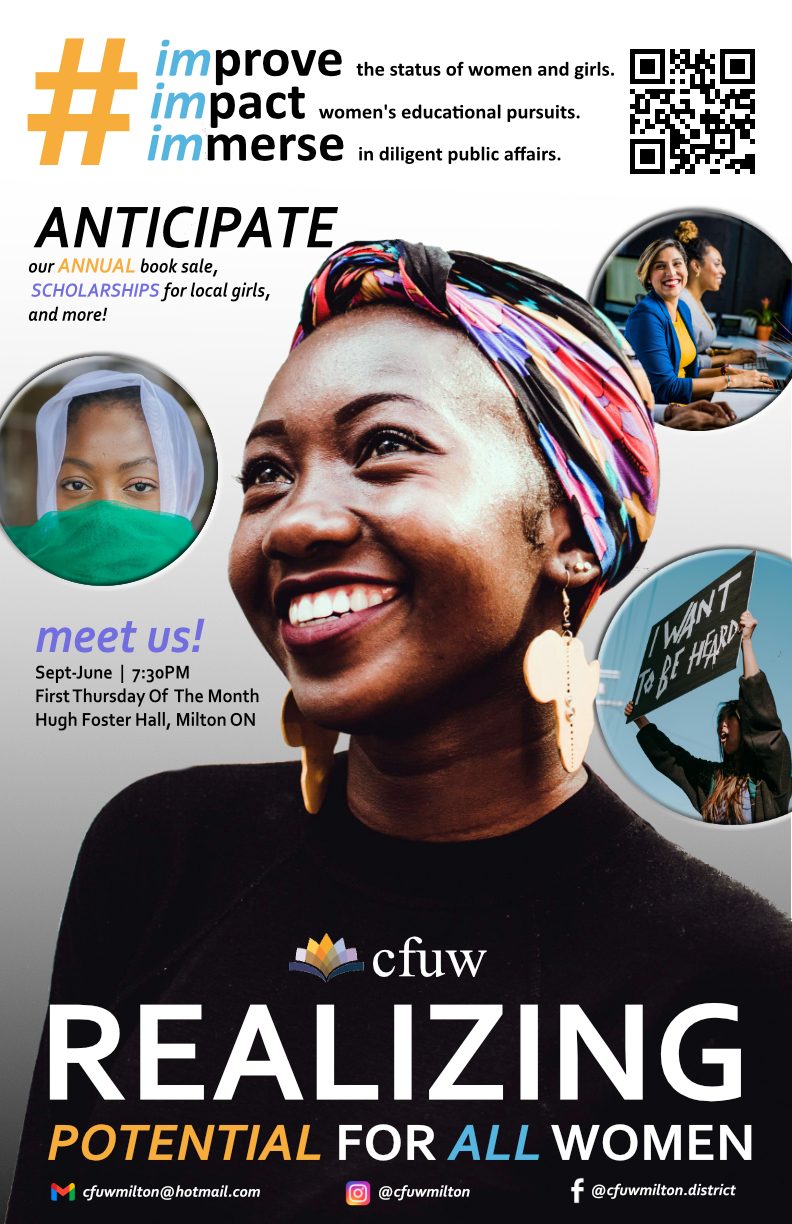 Slide 27 of 160
[Speaker Notes: https://cs1033.gaul.csd.uwo.ca/~ajegath6/posterassign/ajegath6_poster.jpg]
Slide 28 of 160
[Speaker Notes: https://cs1033.gaul.csd.uwo.ca/~atyrrel/posterassign/atyrrel_poster.jpg]
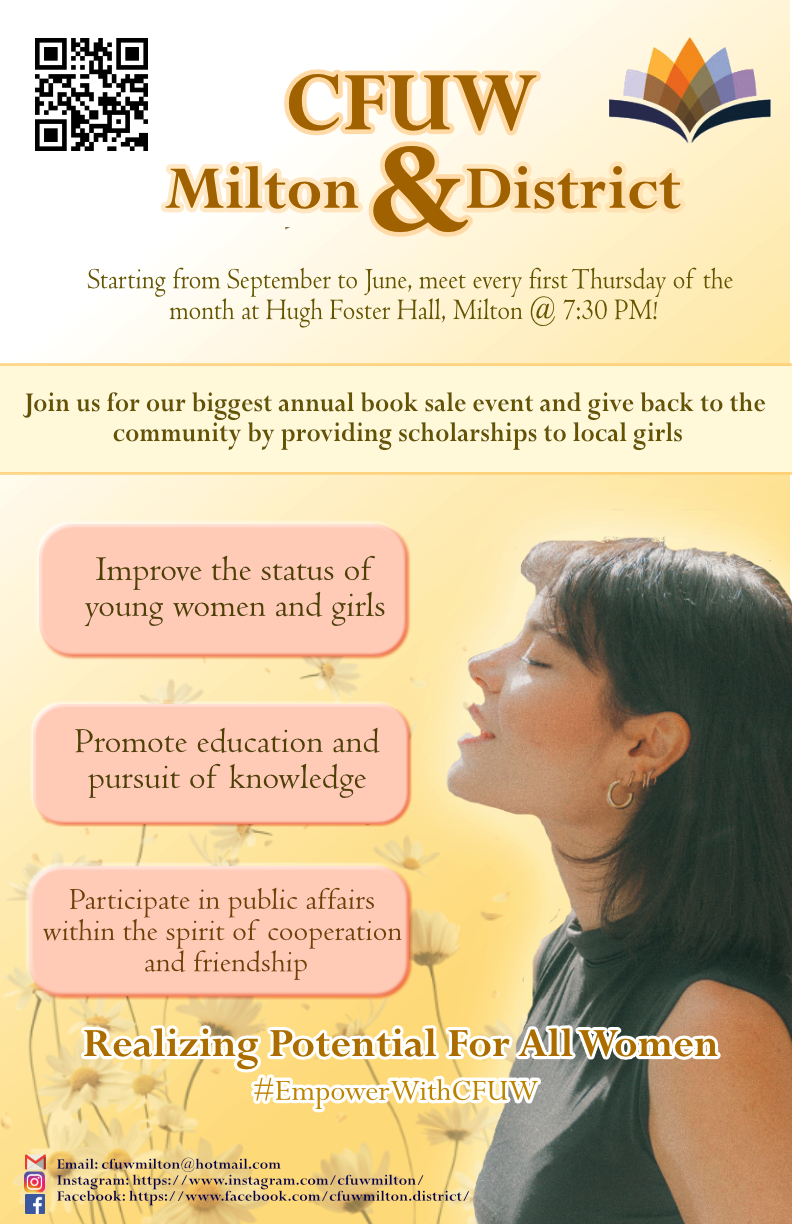 Slide 29 of 160
[Speaker Notes: https://cs1033.gaul.csd.uwo.ca/~aliu525/posterassign/aliu525_poster.jpg]
Slide 30 of 160
[Speaker Notes: https://cs1033.gaul.csd.uwo.ca/~amerch43/posterassign/amerch43_poster.jpg]
Slide 31 of 160
[Speaker Notes: https://cs1033.gaul.csd.uwo.ca/~adiazgon/posterassign/adiazgon_poster.jpg]
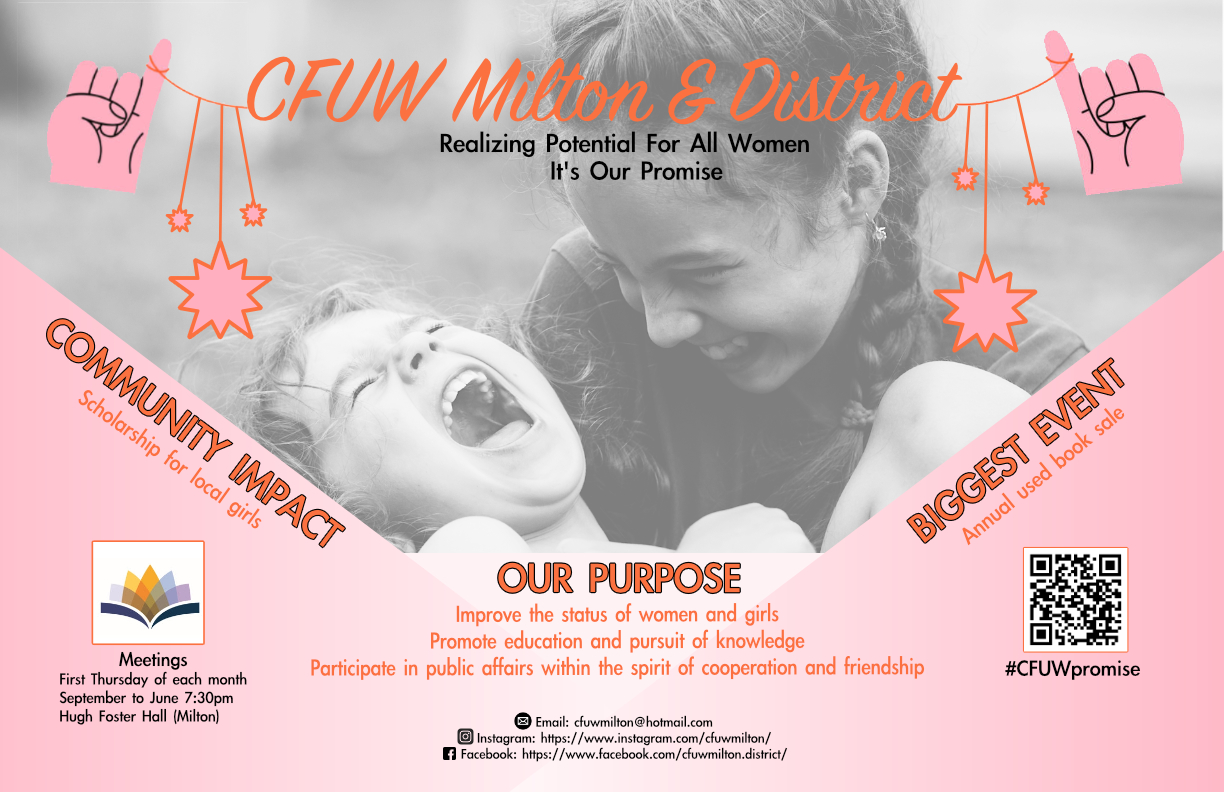 Slide 32 of 160
[Speaker Notes: https://cs1033.gaul.csd.uwo.ca/~ajudge8/posterassign/ajudge8_poster.jpg]
Slide 33 of 160
[Speaker Notes: https://cs1033.gaul.csd.uwo.ca/~ominkin2/posterassign/ominkin2_poster.jpg]
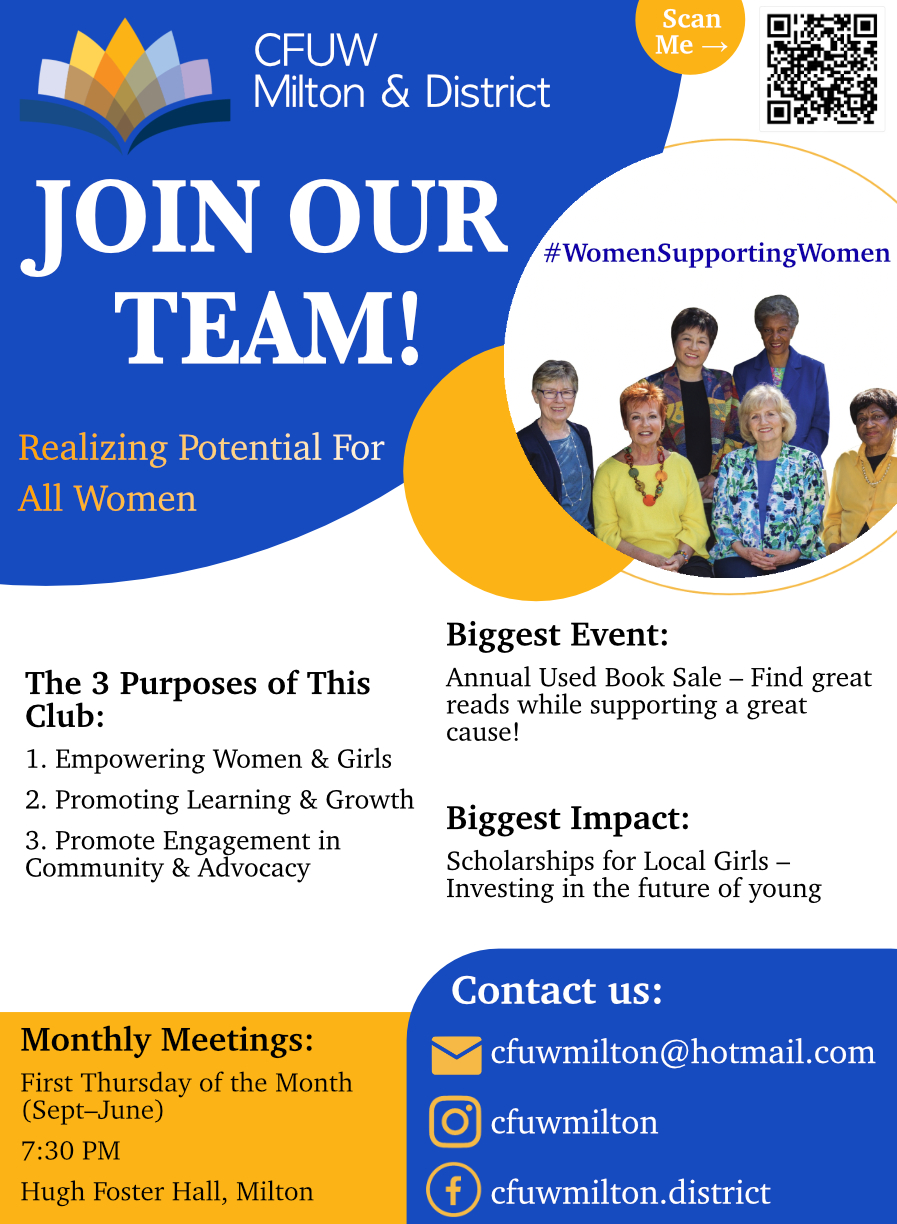 Slide 34 of 160
[Speaker Notes: https://cs1033.gaul.csd.uwo.ca/~alucian8/posterassign/alucian8_poster.jpg]
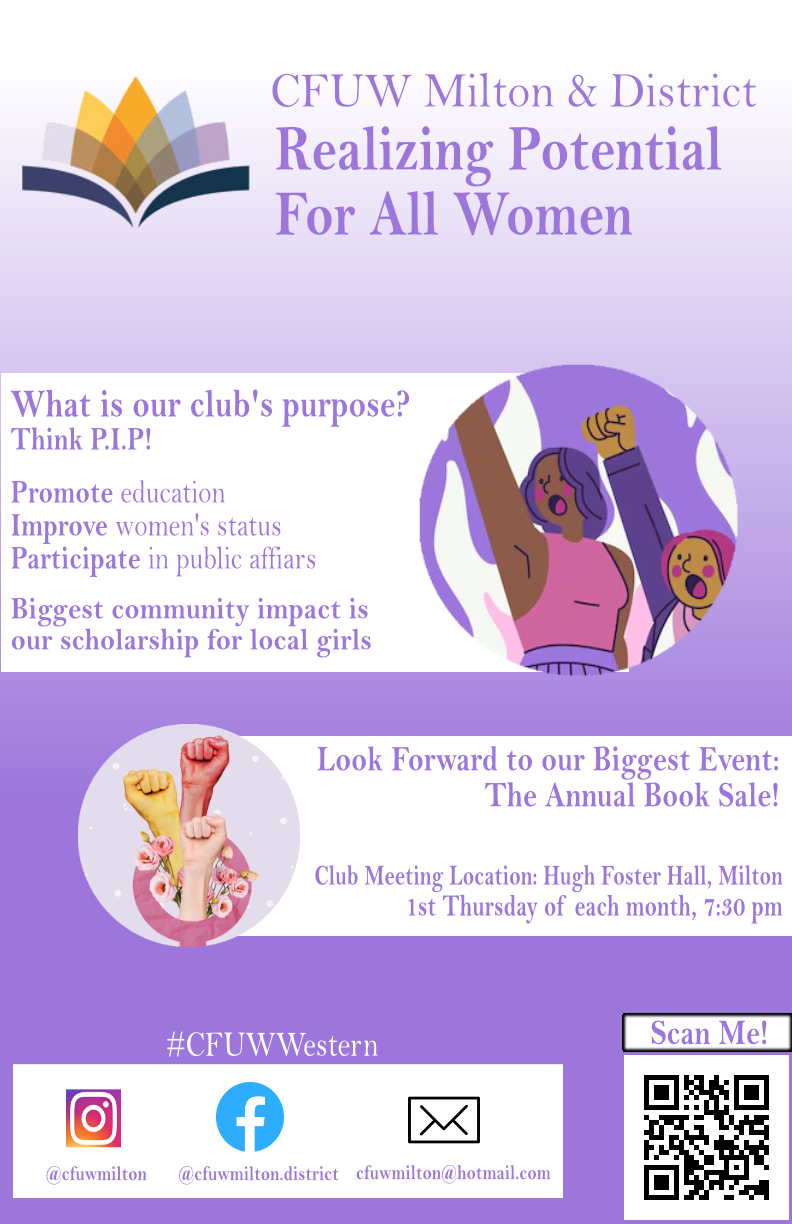 Slide 35 of 160
[Speaker Notes: https://cs1033.gaul.csd.uwo.ca/~achen688/posterassign/achen688_poster.jpg]
Slide 36 of 160
[Speaker Notes: https://cs1033.gaul.csd.uwo.ca/~amusarai/posterassign/amusarai_poster.jpg]
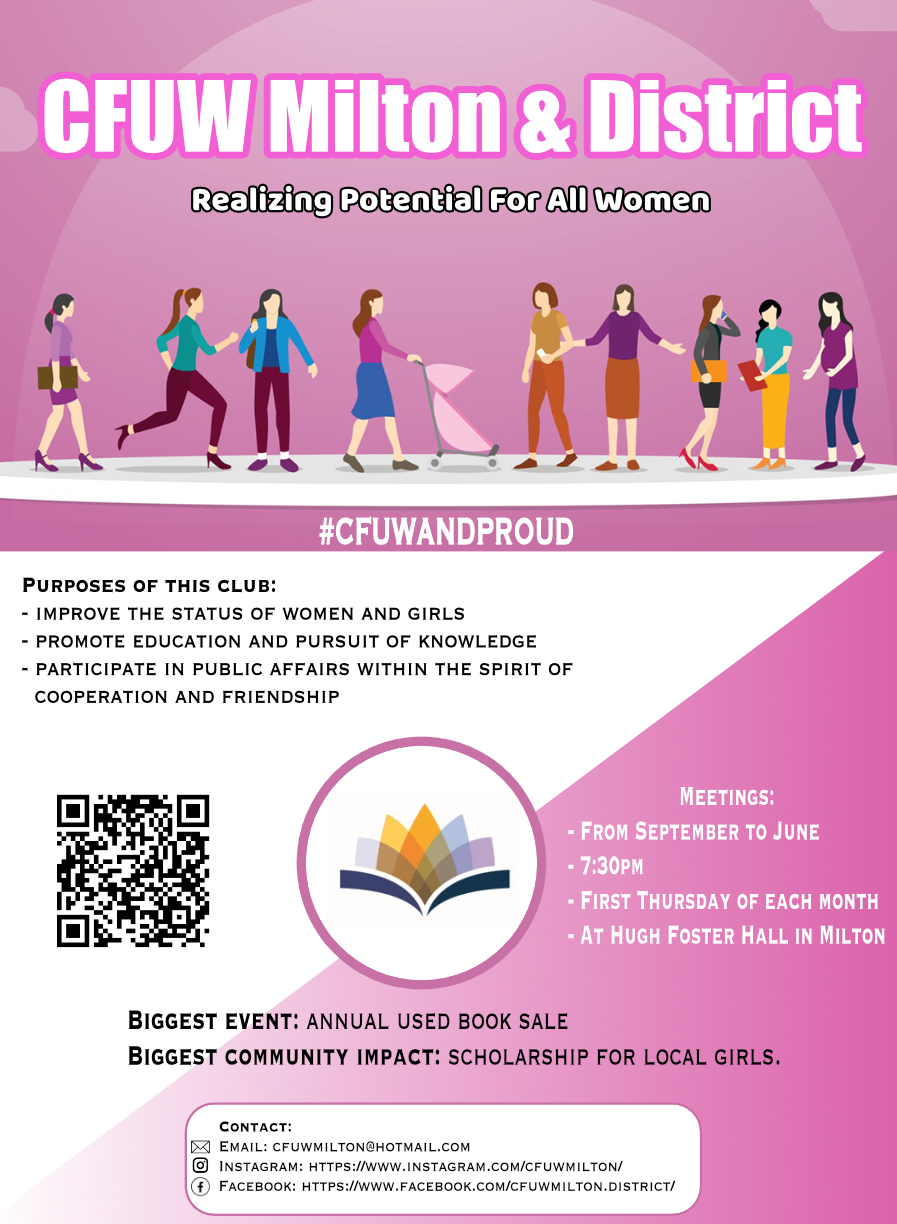 Slide 37 of 160
[Speaker Notes: https://cs1033.gaul.csd.uwo.ca/~agree48/posterassign/agree48_poster.jpg]
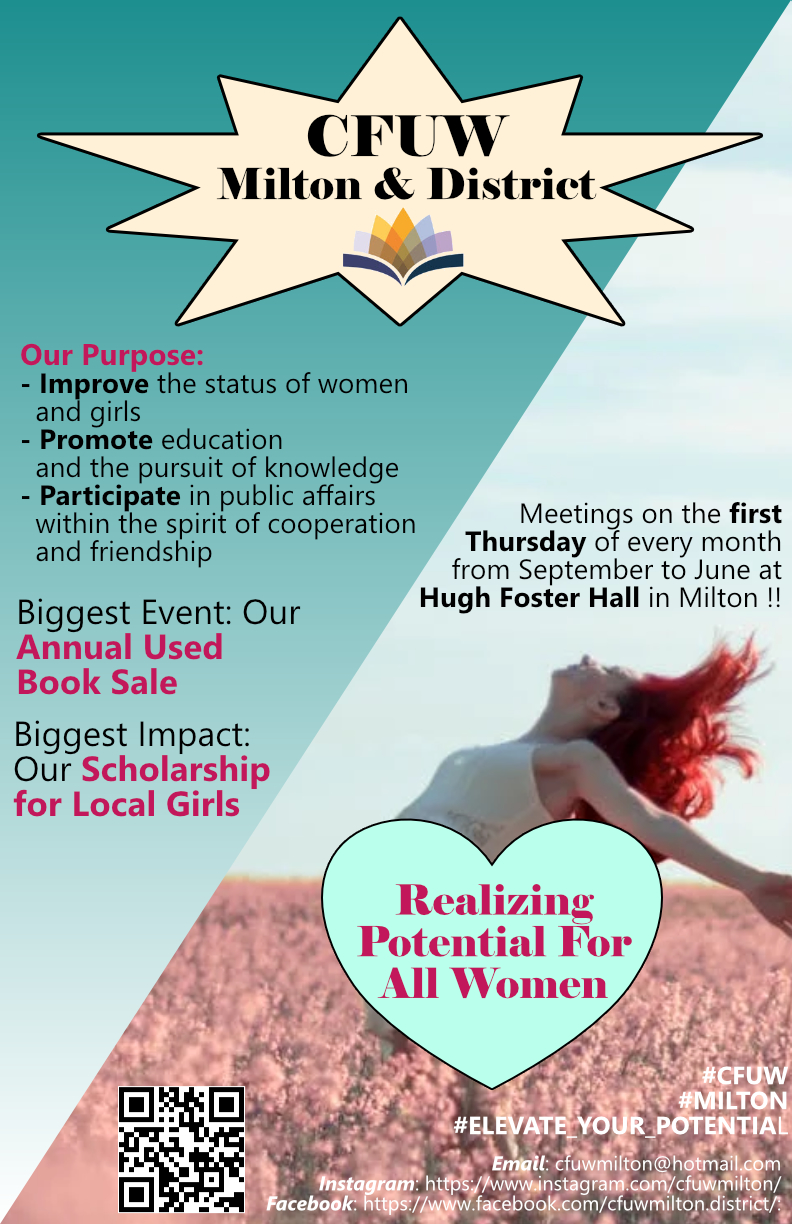 Slide 38 of 160
[Speaker Notes: https://cs1033.gaul.csd.uwo.ca/~alee927/posterassign/alee927_poster.jpg]
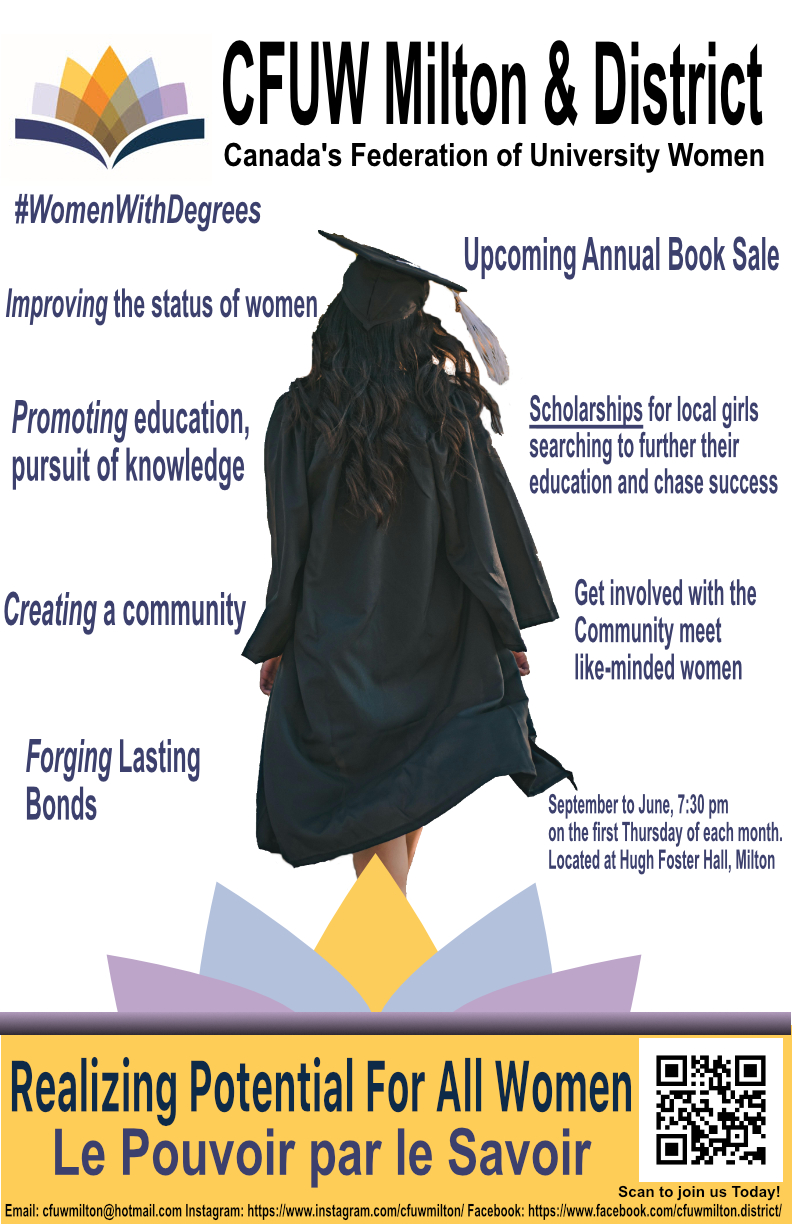 Slide 39 of 160
[Speaker Notes: https://cs1033.gaul.csd.uwo.ca/~aelrafi3/posterassign/aelrafi3_poster.jpg]
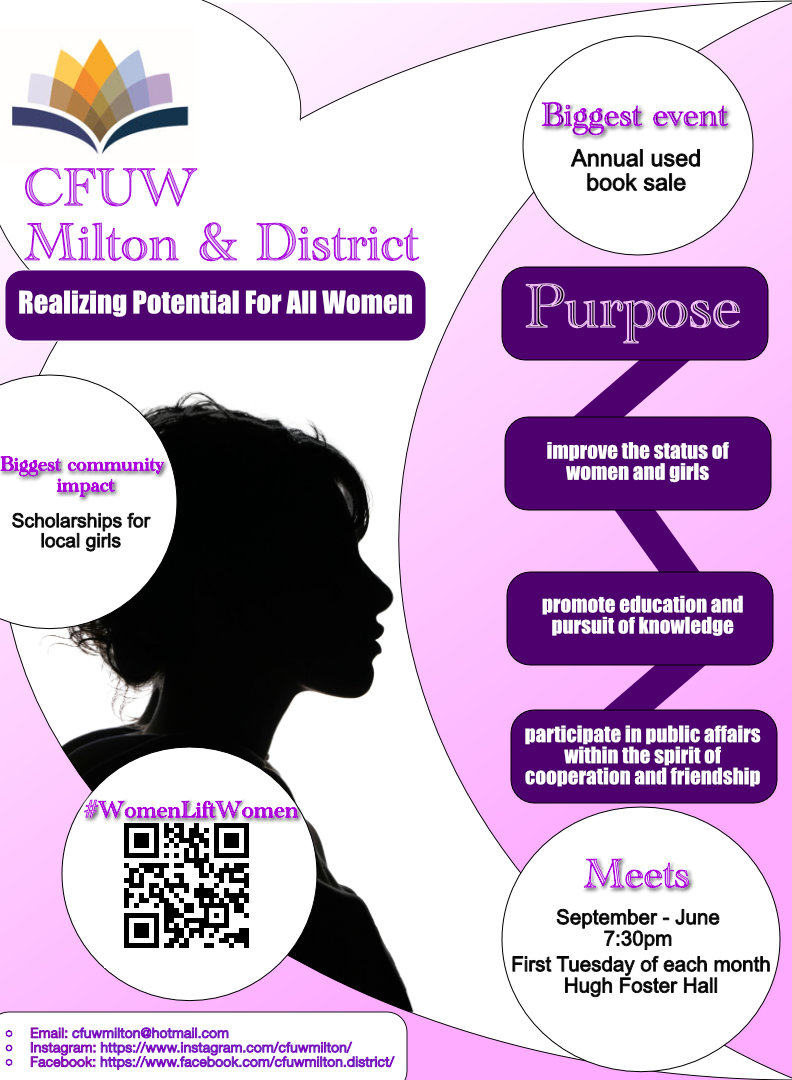 Slide 40 of 160
[Speaker Notes: https://cs1033.gaul.csd.uwo.ca/~aibra57/posterassign/aibra57_poster.jpg]
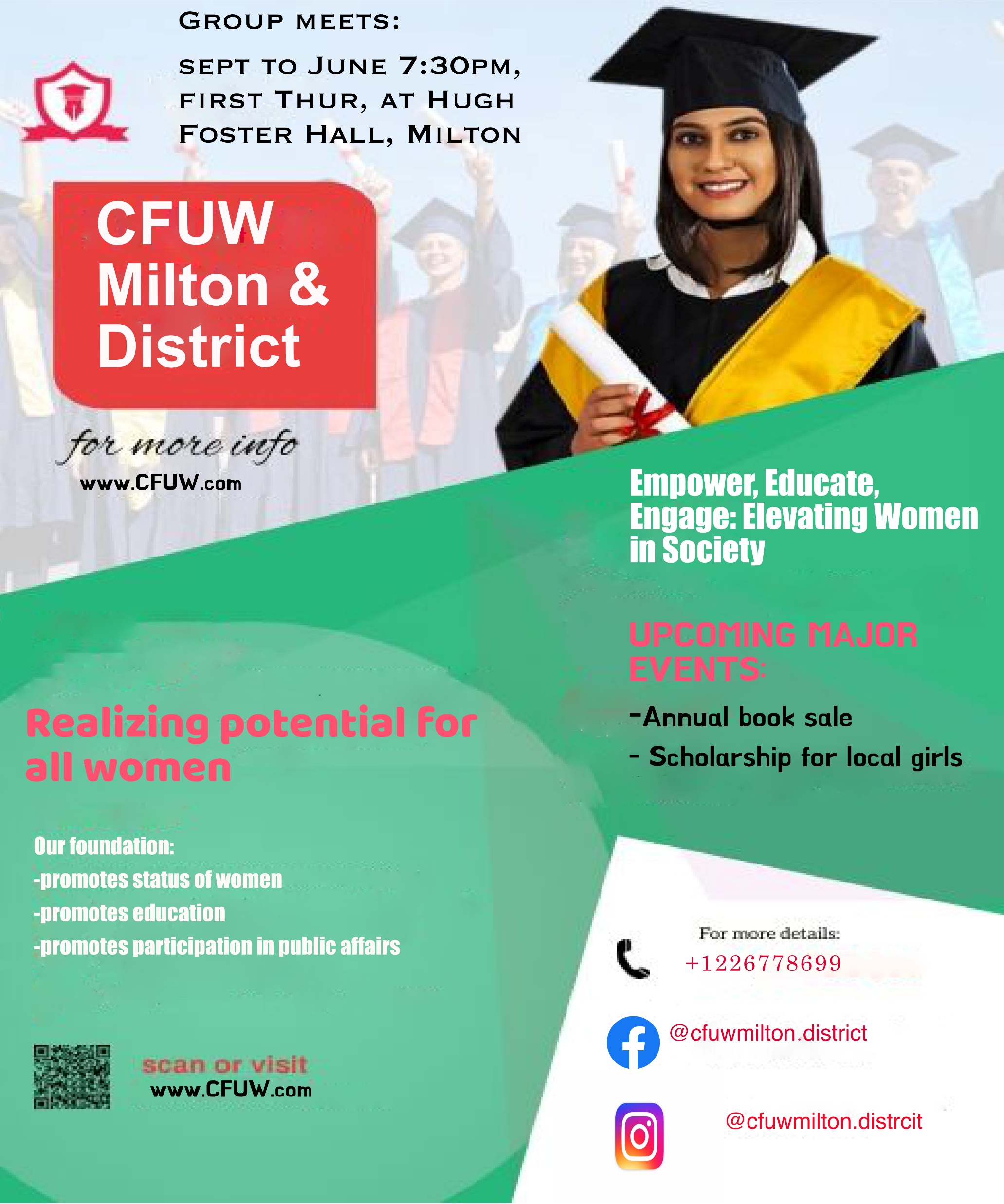 Slide 41 of 160
[Speaker Notes: https://cs1033.gaul.csd.uwo.ca/~akha445/posterassign/akha445_poster.jpg]
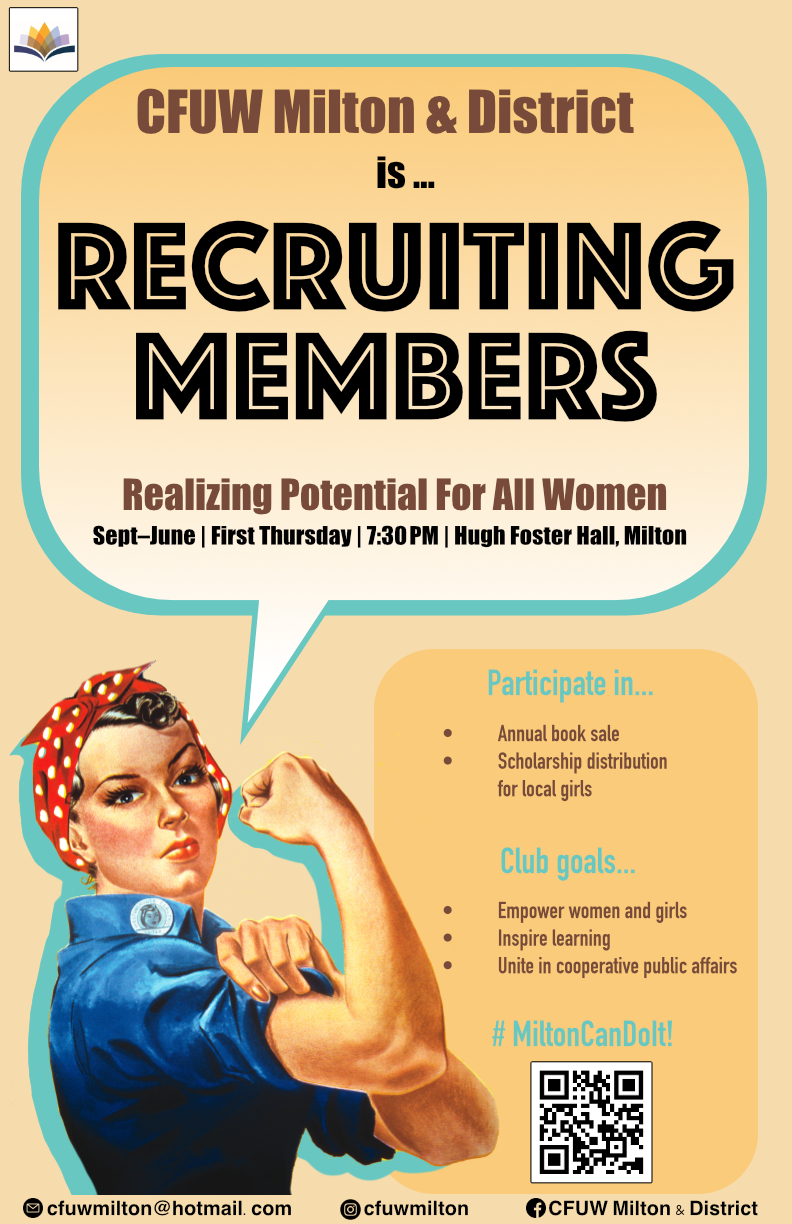 Slide 42 of 160
[Speaker Notes: https://cs1033.gaul.csd.uwo.ca/~adeng26/posterassign/adeng26_poster.jpg]
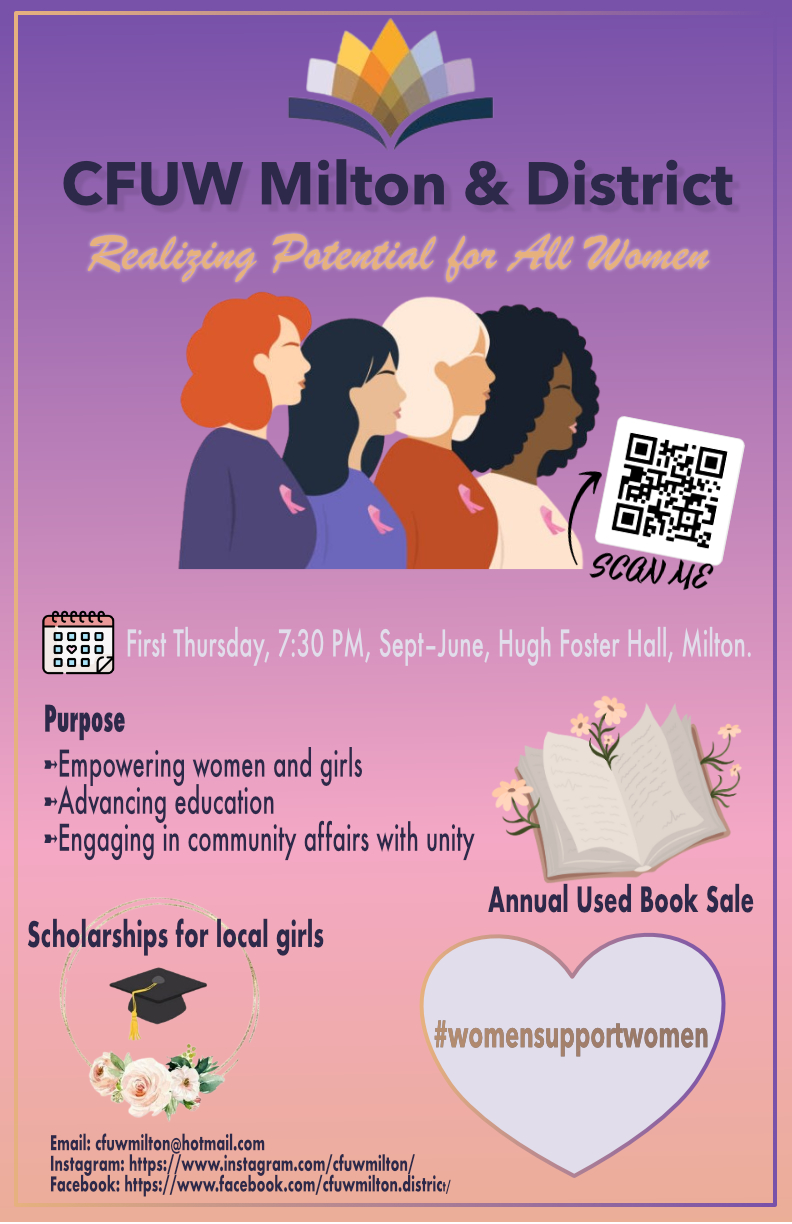 Slide 43 of 160
[Speaker Notes: https://cs1033.gaul.csd.uwo.ca/~aweglarz/posterassign/aweglarz_poster.jpg]
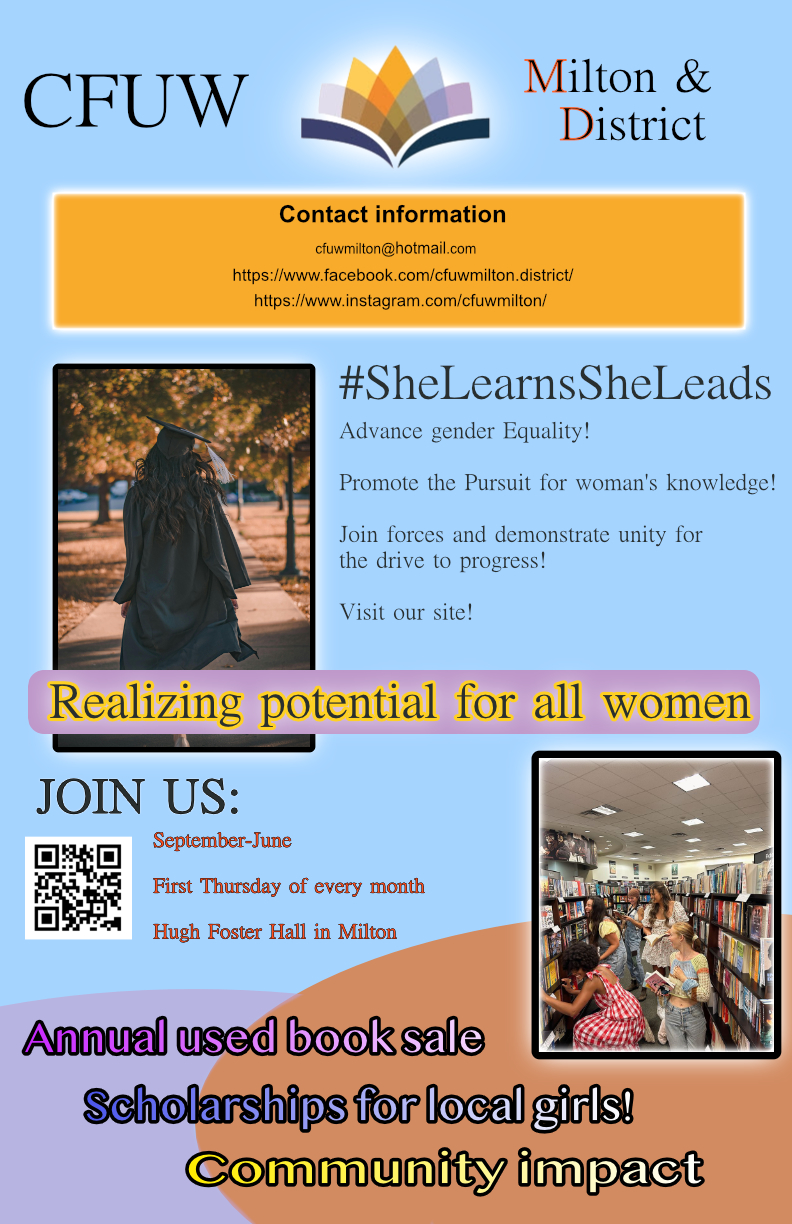 Slide 44 of 160
[Speaker Notes: https://cs1033.gaul.csd.uwo.ca/~aweisbr2/posterassign/aweisbr2_poster.jpg]
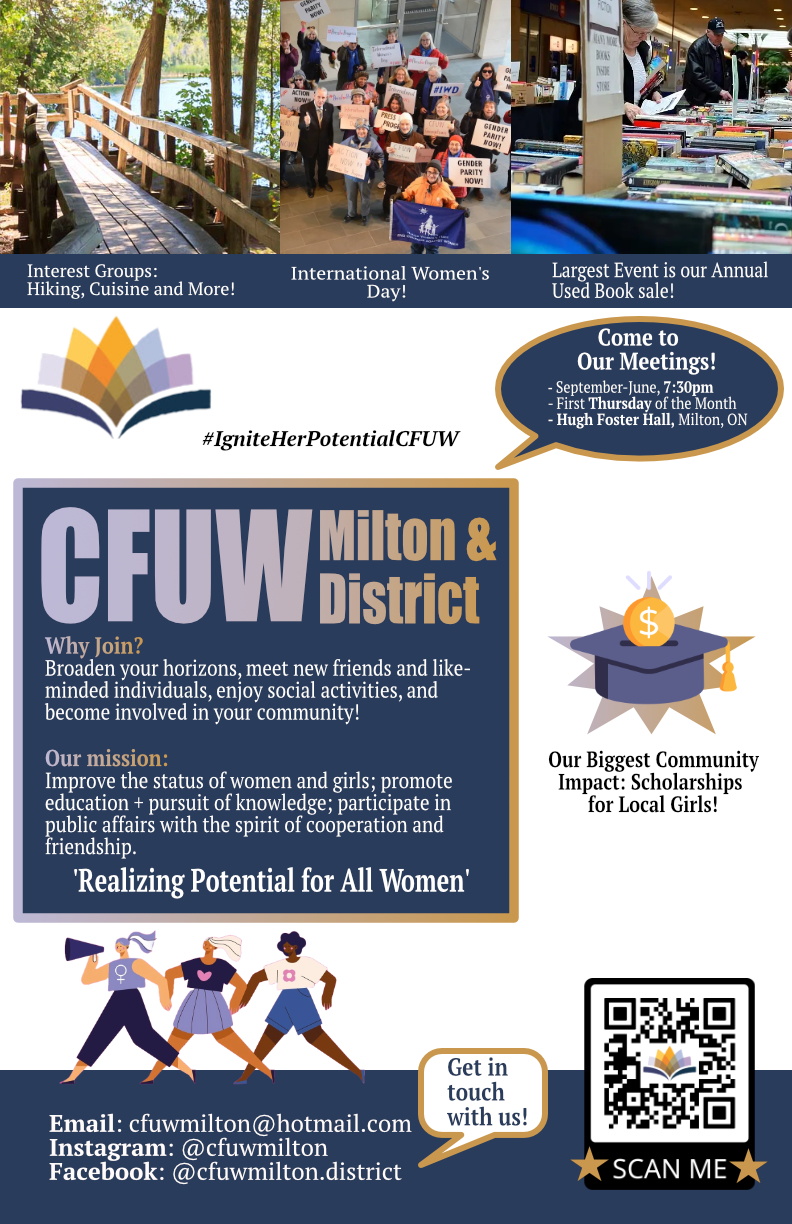 Slide 45 of 160
[Speaker Notes: https://cs1033.gaul.csd.uwo.ca/~aroutly2/posterassign/aroutly2_poster.jpg]
Slide 46 of 160
[Speaker Notes: https://cs1033.gaul.csd.uwo.ca/~ashar785/posterassign/ashar785_poster.jpg]
Slide 47 of 160
[Speaker Notes: https://cs1033.gaul.csd.uwo.ca/~aperei89/posterassign/aperei89_poster.jpg]
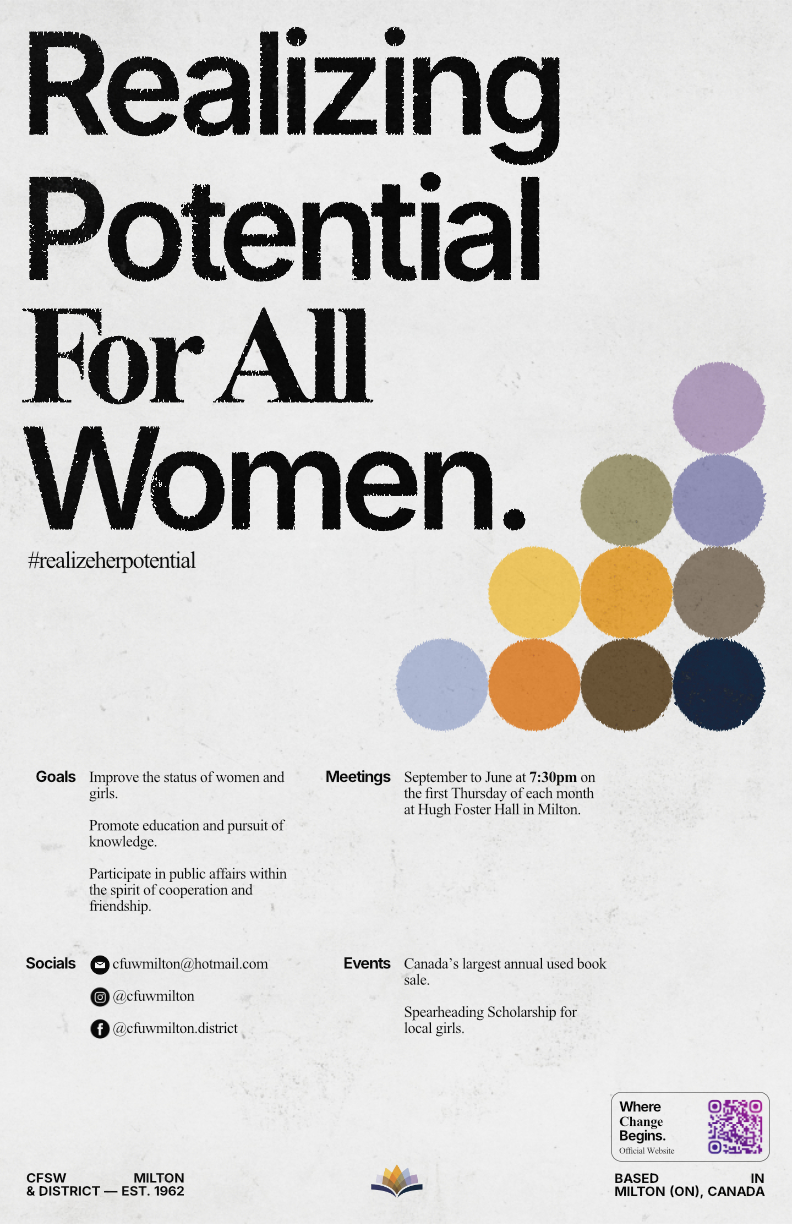 Slide 48 of 160
[Speaker Notes: https://cs1033.gaul.csd.uwo.ca/~ayeung94/posterassign/ayeung94_poster.jpg]
Slide 49 of 160
[Speaker Notes: https://cs1033.gaul.csd.uwo.ca/~afaudeme/posterassign/afaudeme_poster.jpg]
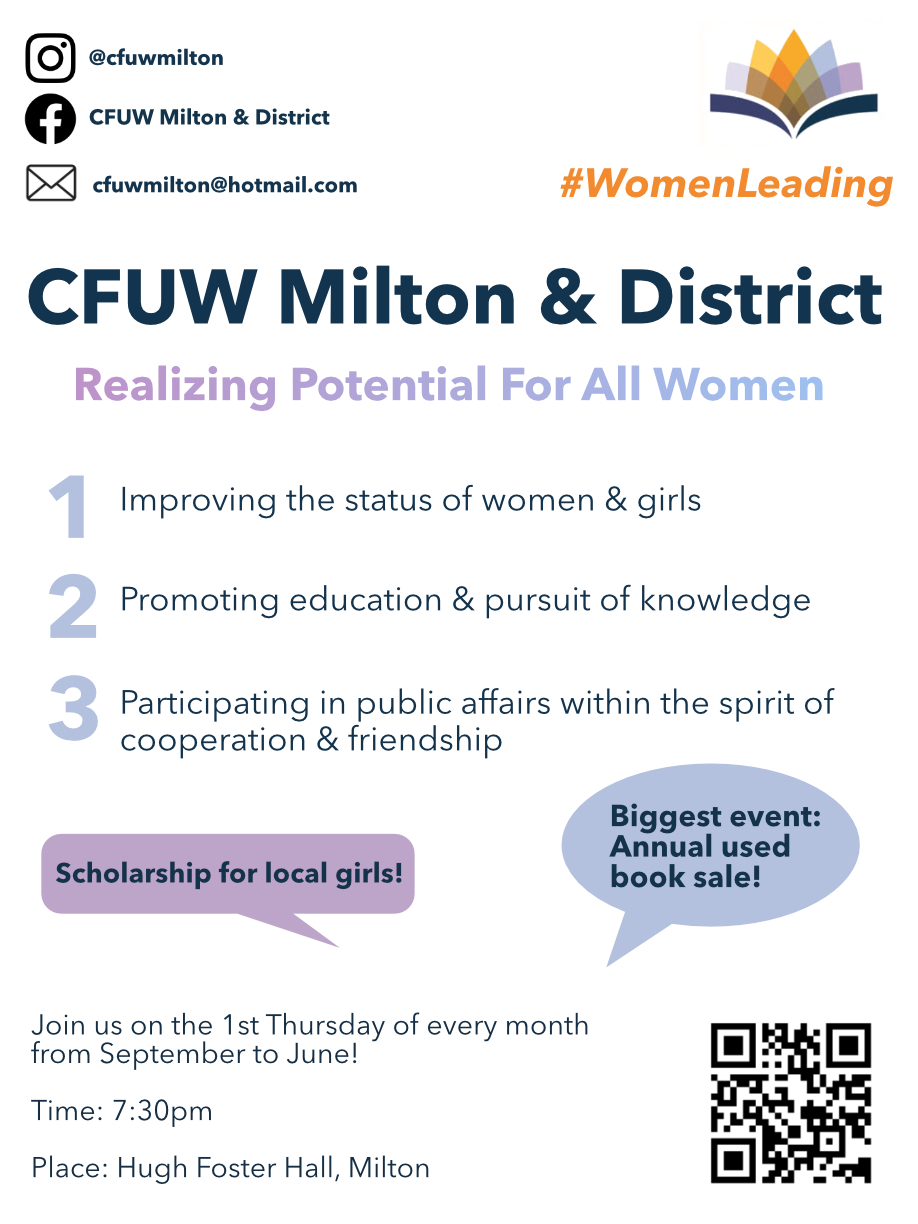 Slide 50 of 160
[Speaker Notes: https://cs1033.gaul.csd.uwo.ca/~aortbach/posterassign/aortbach_poster.jpg]
Slide 51 of 160
[Speaker Notes: https://cs1033.gaul.csd.uwo.ca/~adate2/posterassign/adate2_poster.jpg]
Slide 52 of 160
[Speaker Notes: https://cs1033.gaul.csd.uwo.ca/~asoetikn/posterassign/asoetikn_poster.jpg]
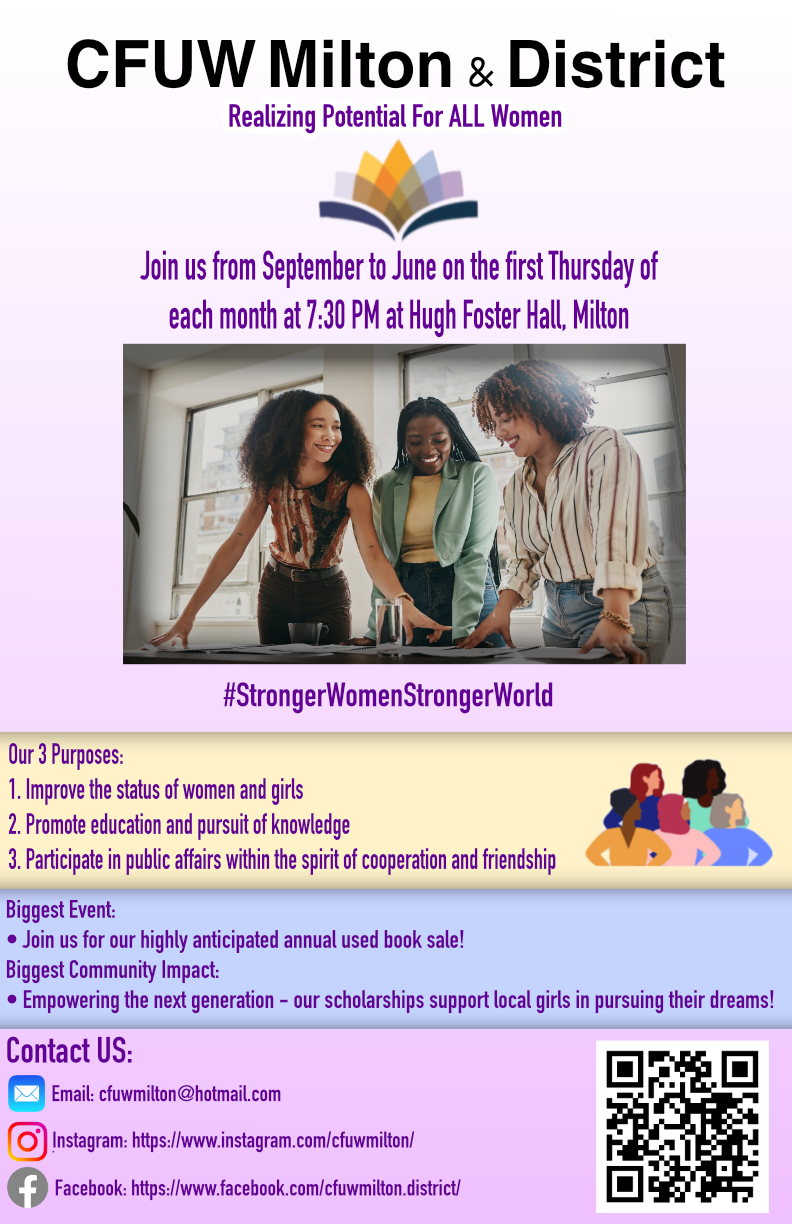 Slide 53 of 160
[Speaker Notes: https://cs1033.gaul.csd.uwo.ca/~abrande8/posterassign/abrande8_poster.jpg]
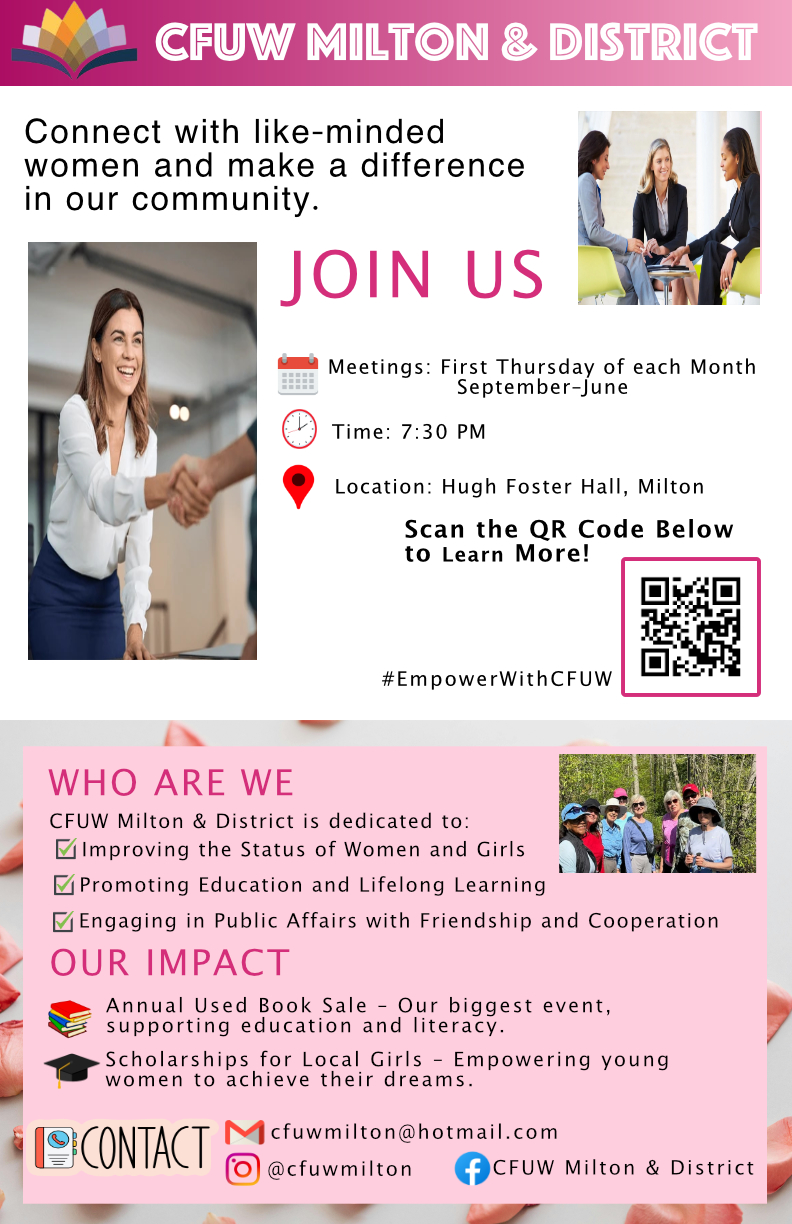 Slide 54 of 160
[Speaker Notes: https://cs1033.gaul.csd.uwo.ca/~achopr54/posterassign/achopr54_poster.jpg]
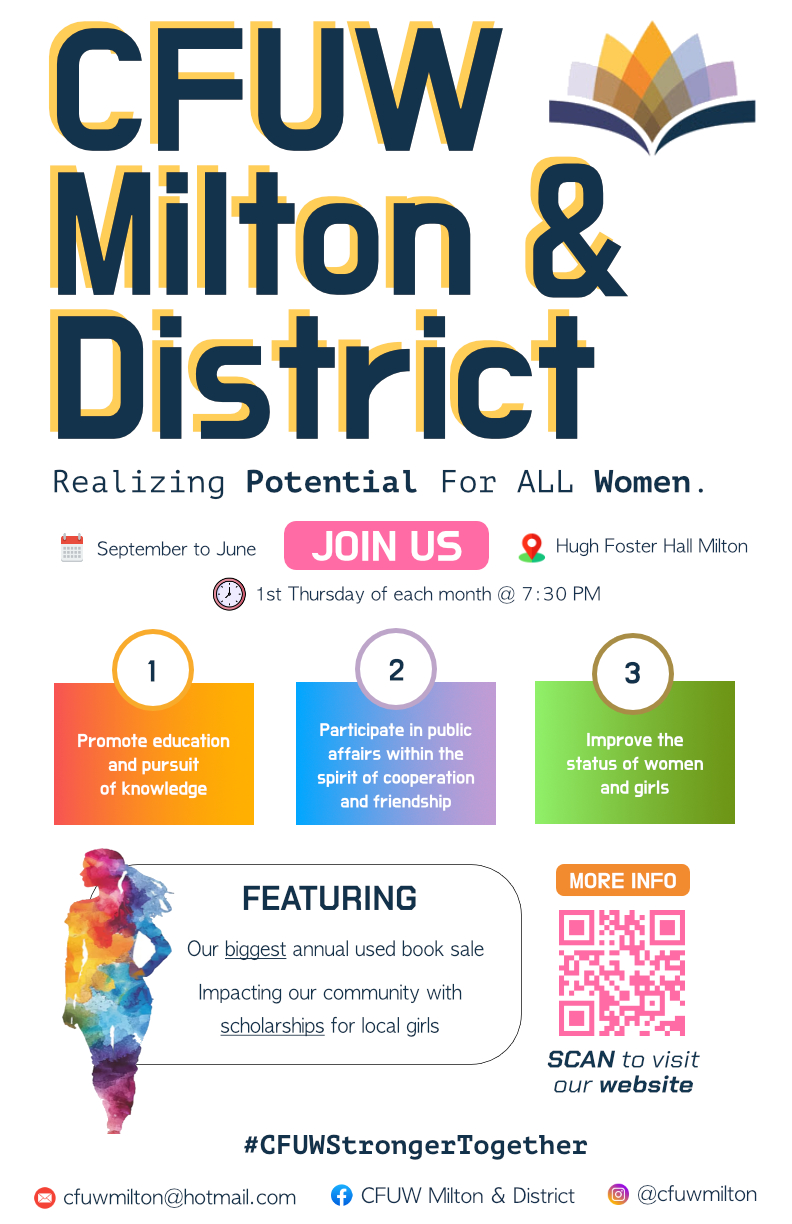 Slide 55 of 160
[Speaker Notes: https://cs1033.gaul.csd.uwo.ca/~agupt467/posterassign/agupt467_poster.jpg]
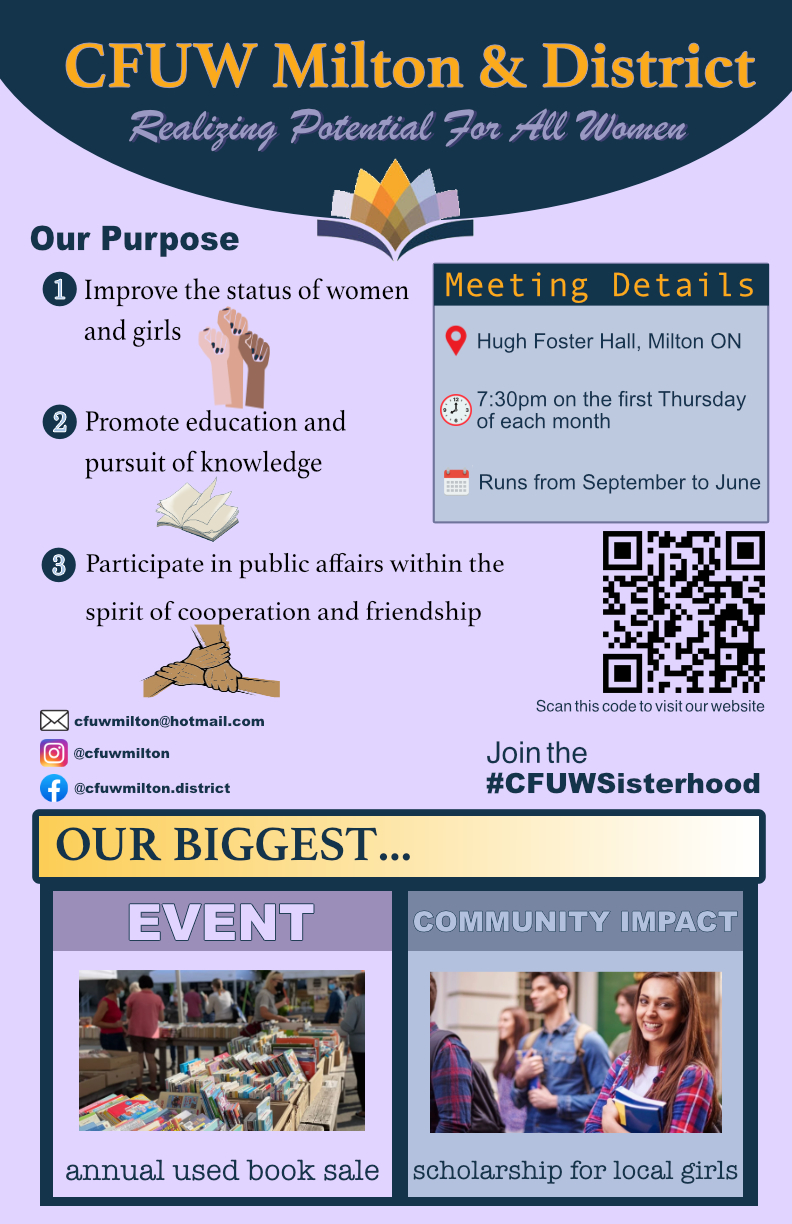 Slide 56 of 160
[Speaker Notes: https://cs1033.gaul.csd.uwo.ca/~ainagant/posterassign/ainagant_poster.jpg]
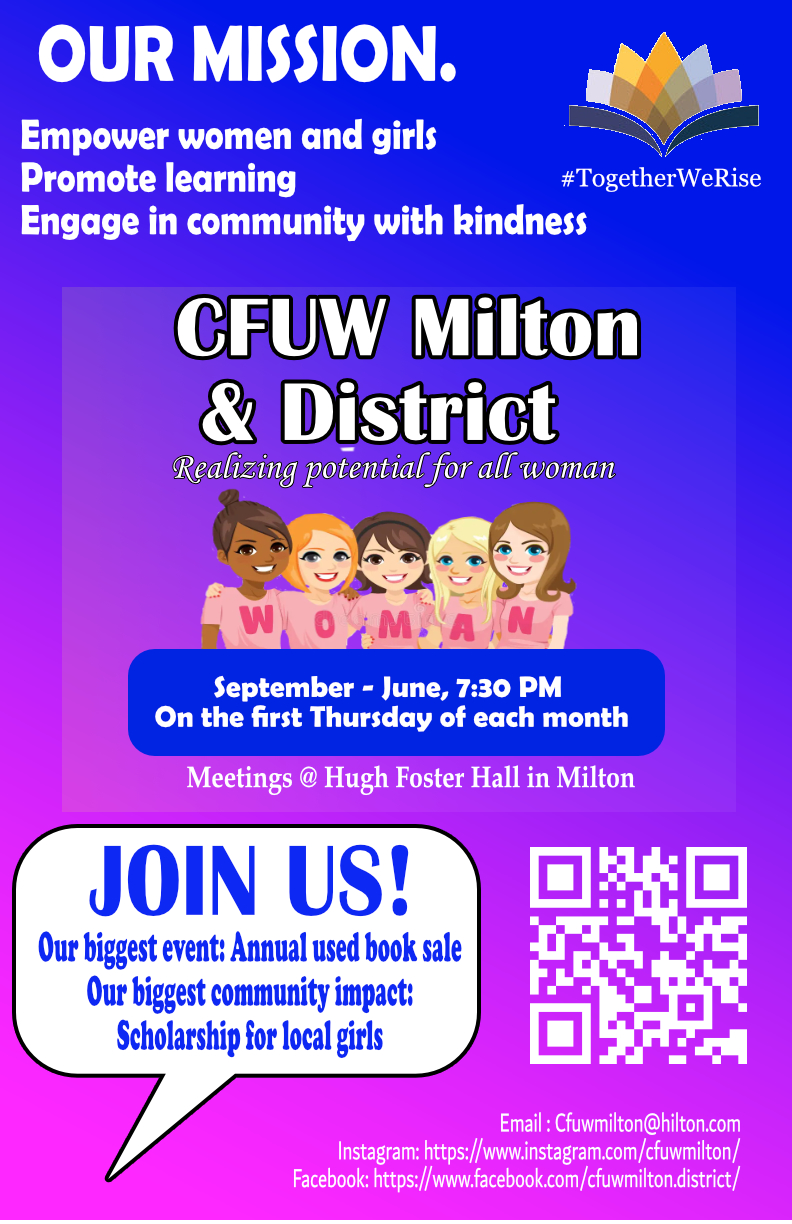 Slide 57 of 160
[Speaker Notes: https://cs1033.gaul.csd.uwo.ca/~ajunej/posterassign/ajunej_poster.jpg]
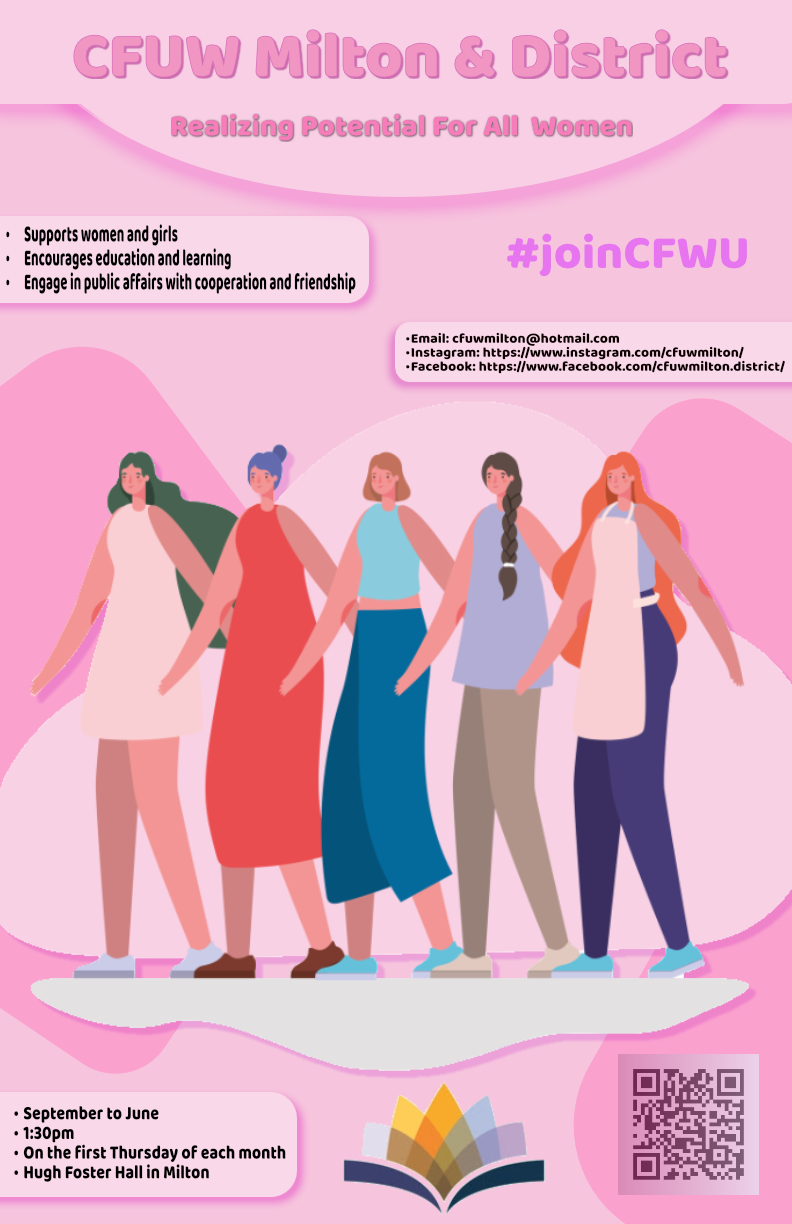 Slide 58 of 160
[Speaker Notes: https://cs1033.gaul.csd.uwo.ca/~abokser/posterassign/abokser_poster.jpg]
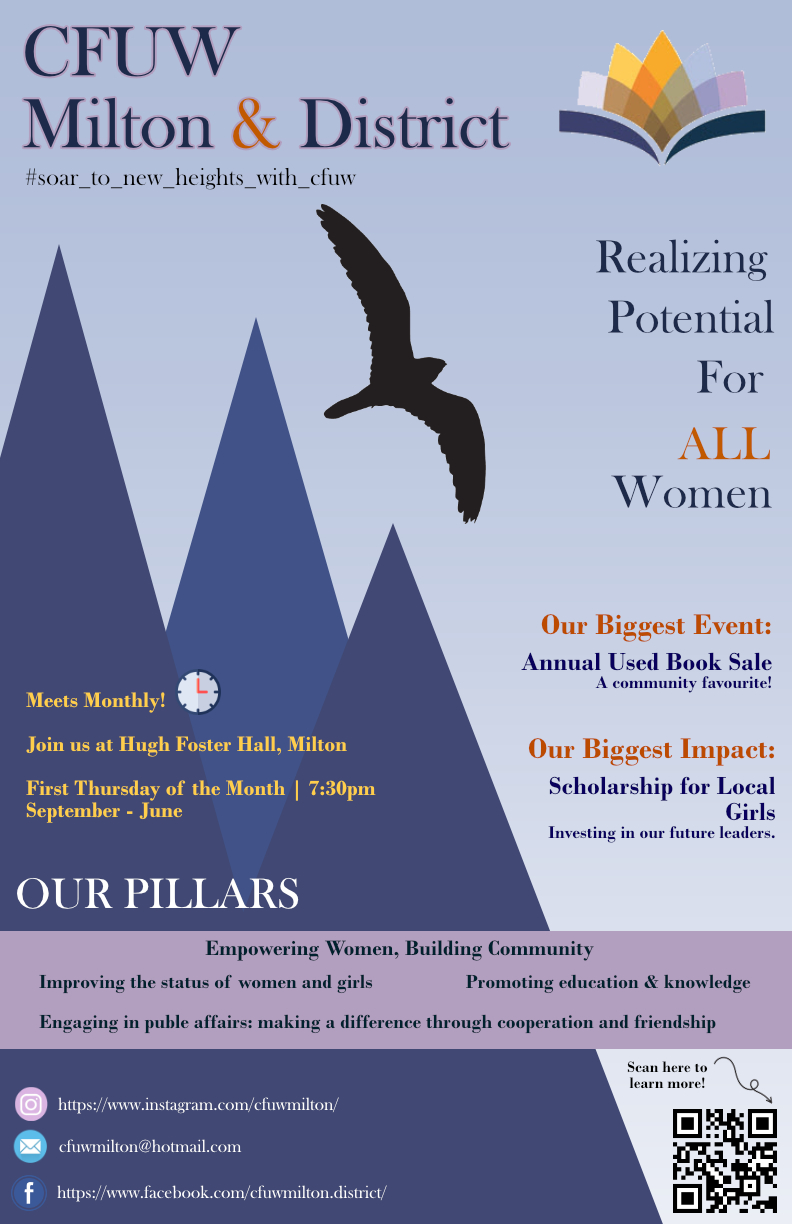 Slide 59 of 160
[Speaker Notes: https://cs1033.gaul.csd.uwo.ca/~afeng43/posterassign/afeng43_poster.jpg]
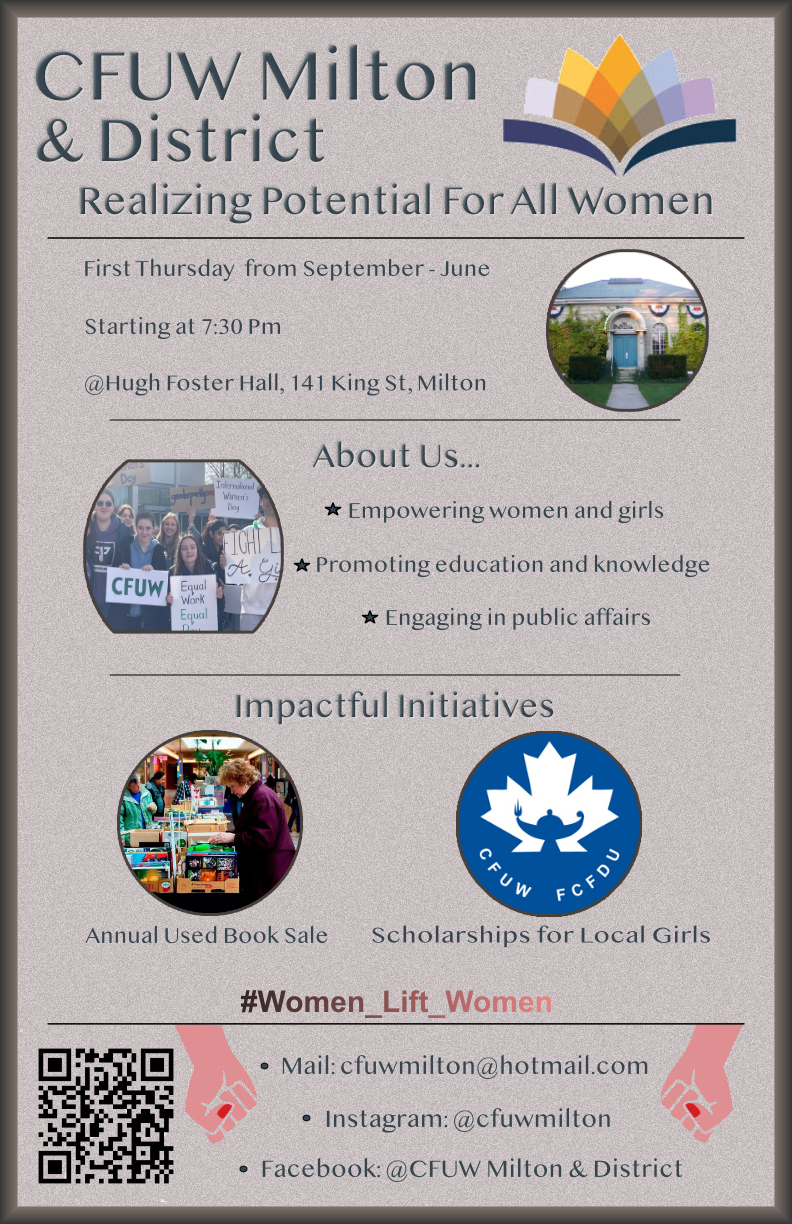 Slide 60 of 160
[Speaker Notes: https://cs1033.gaul.csd.uwo.ca/~amonac/posterassign/amonac_poster.jpg]
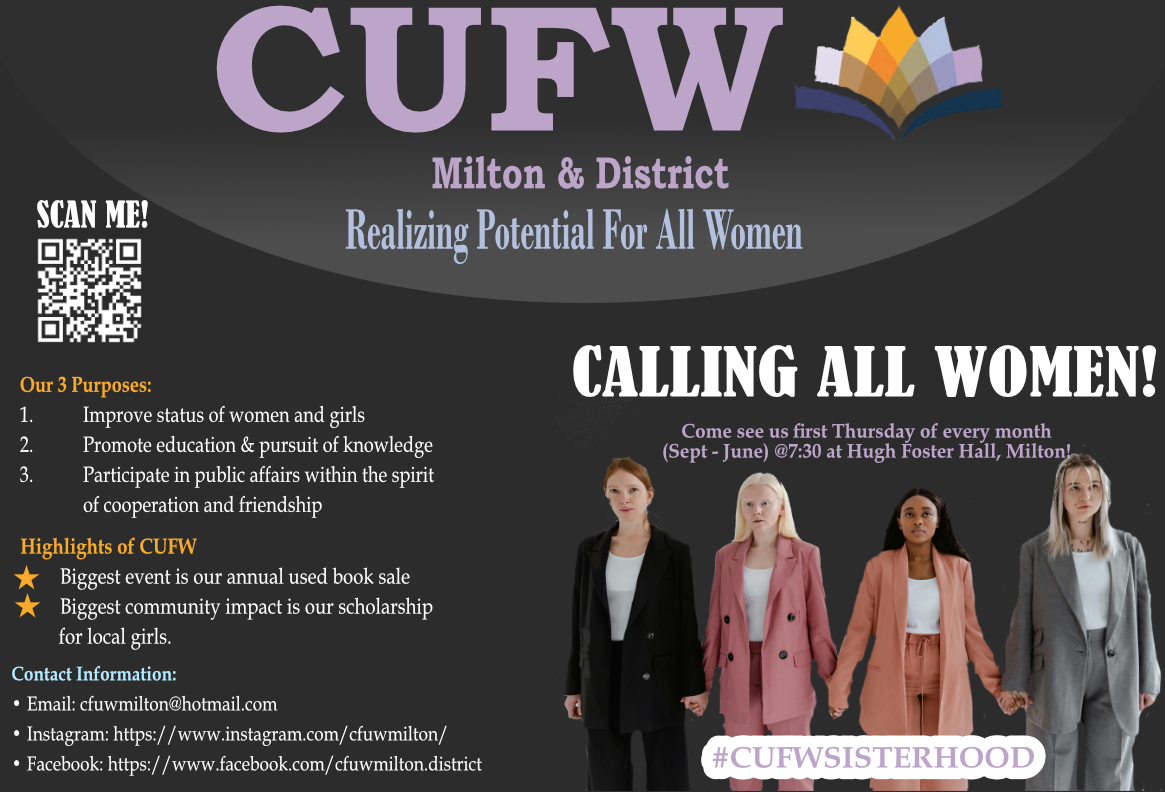 Slide 61 of 160
[Speaker Notes: https://cs1033.gaul.csd.uwo.ca/~ayoo23/posterassign/ayoo23_poster.jpg]
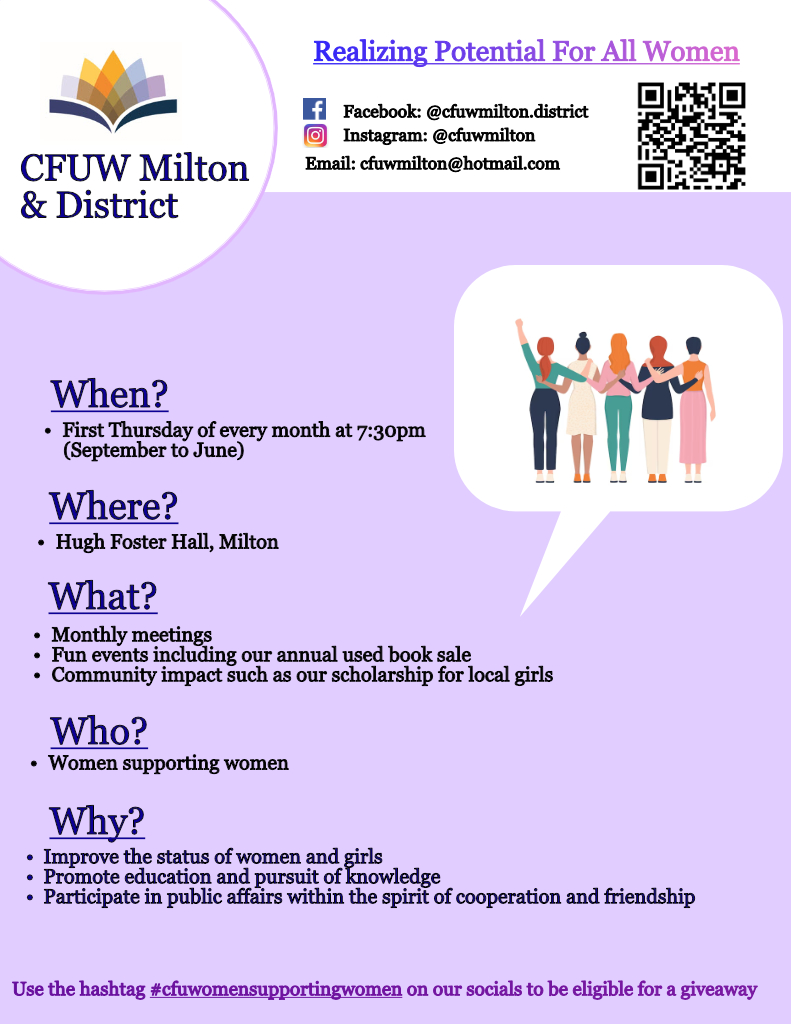 Slide 62 of 160
[Speaker Notes: https://cs1033.gaul.csd.uwo.ca/~araizber/posterassign/araizber_poster.jpg]
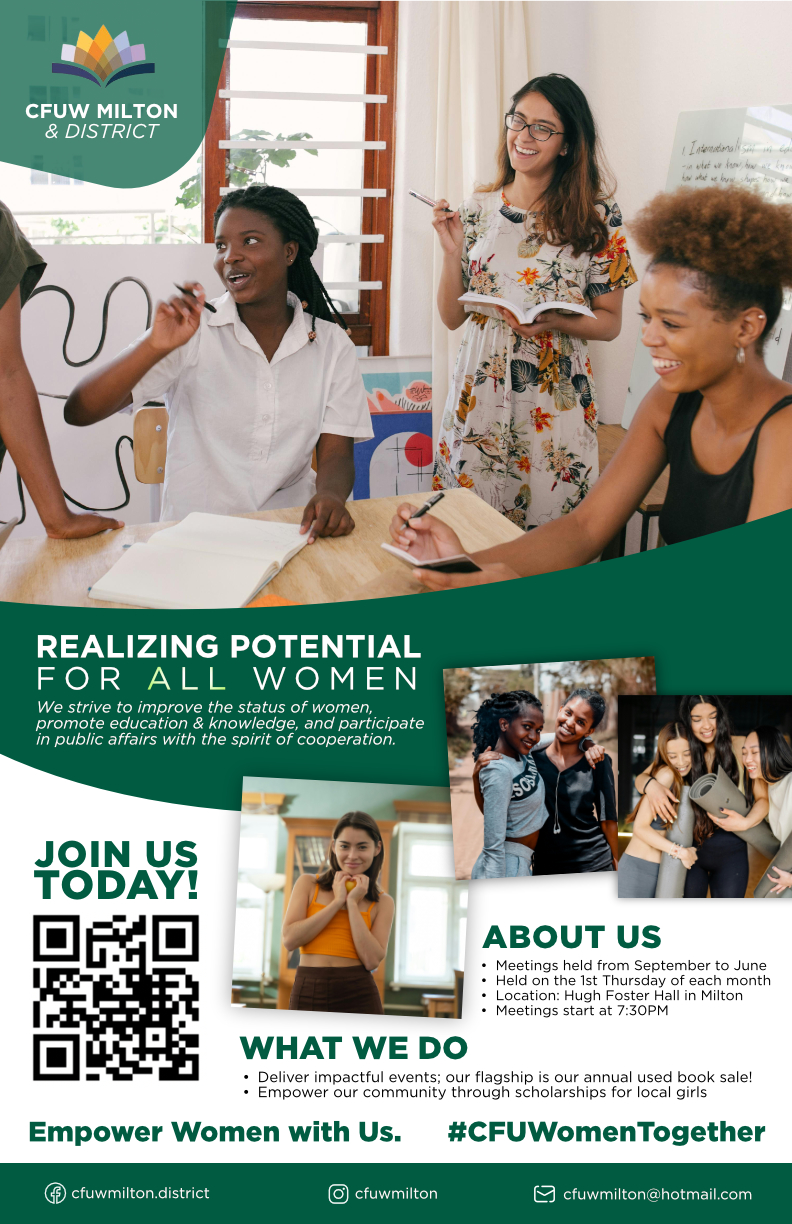 Slide 63 of 160
[Speaker Notes: https://cs1033.gaul.csd.uwo.ca/~aliu472/posterassign/aliu472_poster.jpg]
Slide 64 of 160
[Speaker Notes: https://cs1033.gaul.csd.uwo.ca/~asin63/posterassign/asin63_poster.jpg]
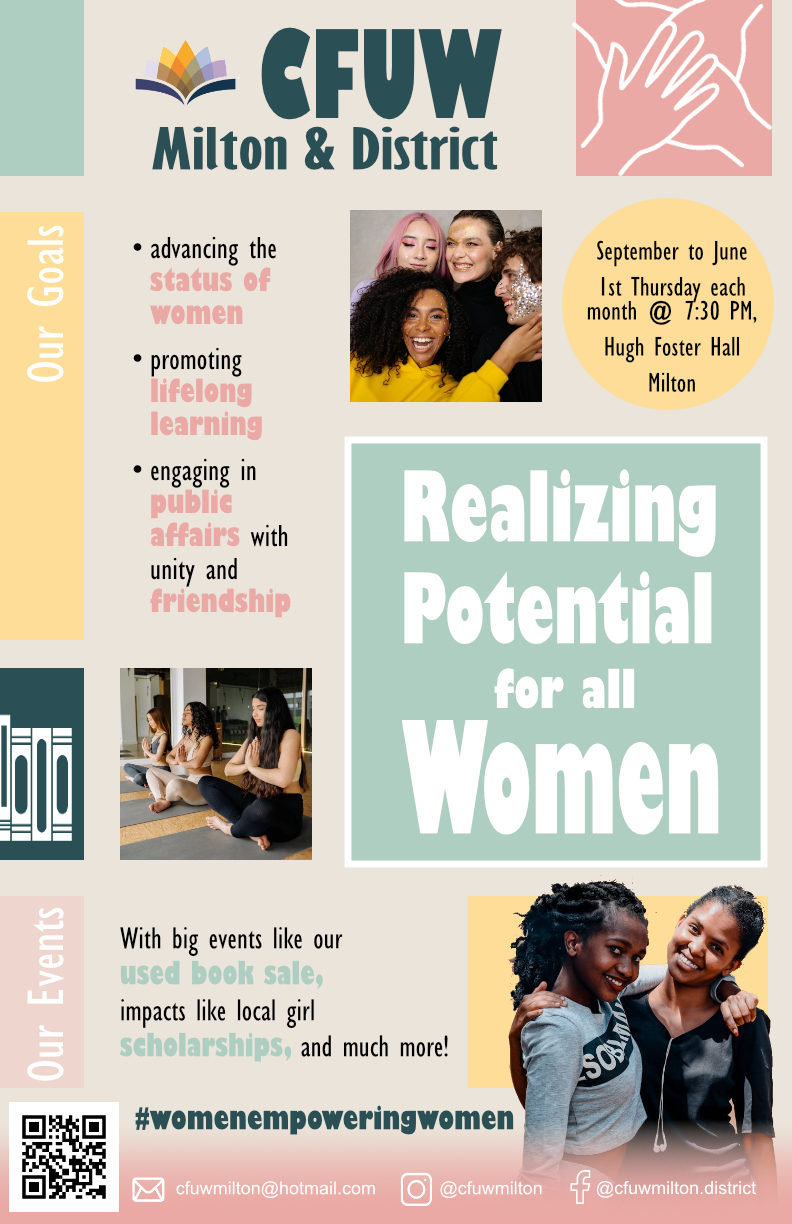 Slide 65 of 160
[Speaker Notes: https://cs1033.gaul.csd.uwo.ca/~hryoo6/posterassign/hryoo6_poster.jpg]
Slide 66 of 160
[Speaker Notes: https://cs1033.gaul.csd.uwo.ca/~jzhao773/posterassign/jzhao773_poster.jpg]
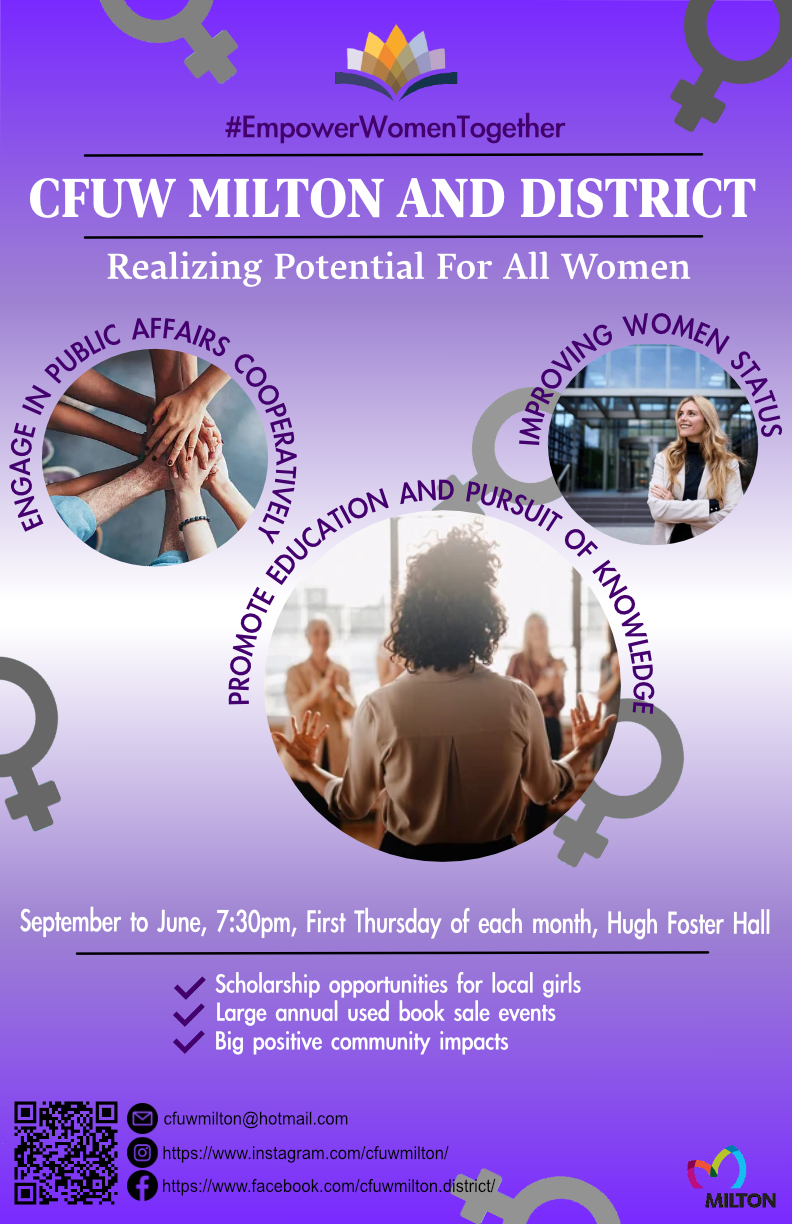 Slide 67 of 160
[Speaker Notes: https://cs1033.gaul.csd.uwo.ca/~amacke73/posterassign/amacke73_poster.jpg]
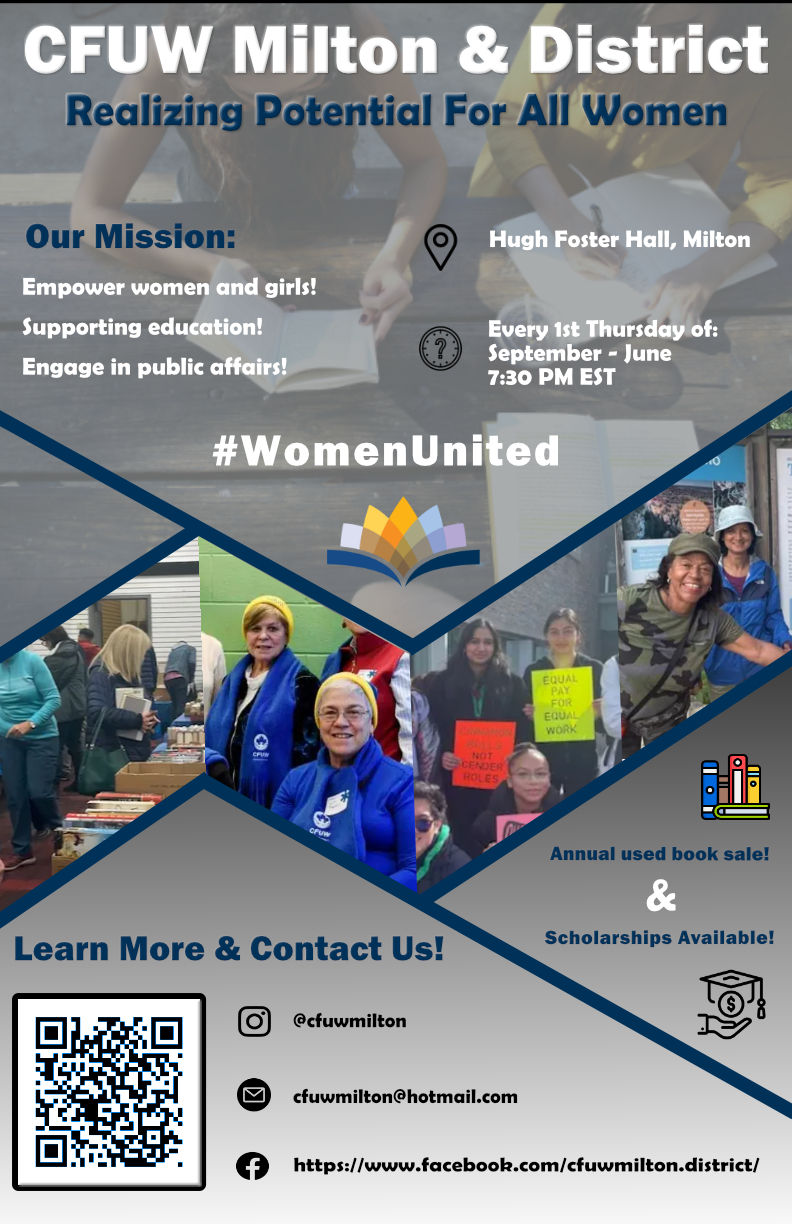 Slide 68 of 160
[Speaker Notes: https://cs1033.gaul.csd.uwo.ca/~anguy273/posterassign/anguy273_poster.jpg]
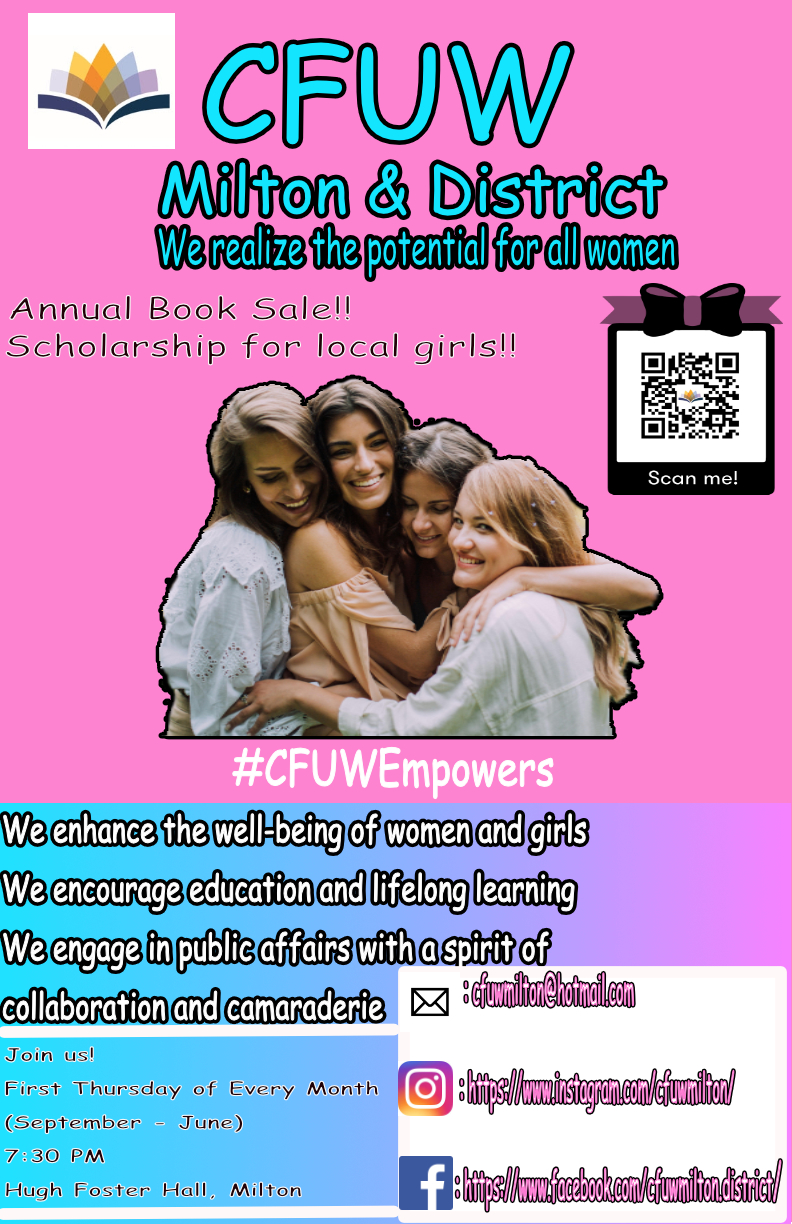 Slide 69 of 160
[Speaker Notes: https://cs1033.gaul.csd.uwo.ca/~aolaogun/posterassign/aolaogun_poster.jpg]
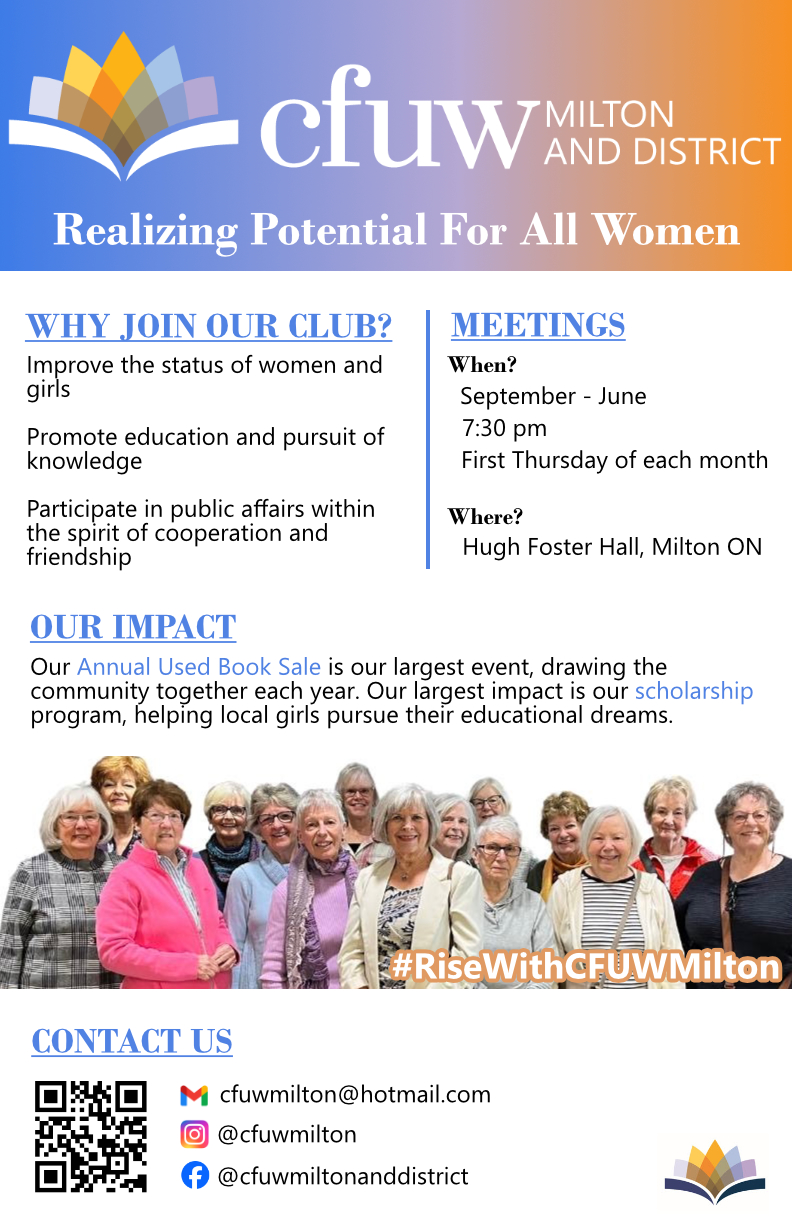 Slide 70 of 160
[Speaker Notes: https://cs1033.gaul.csd.uwo.ca/~aburloc2/posterassign/aburloc2_poster.jpg]
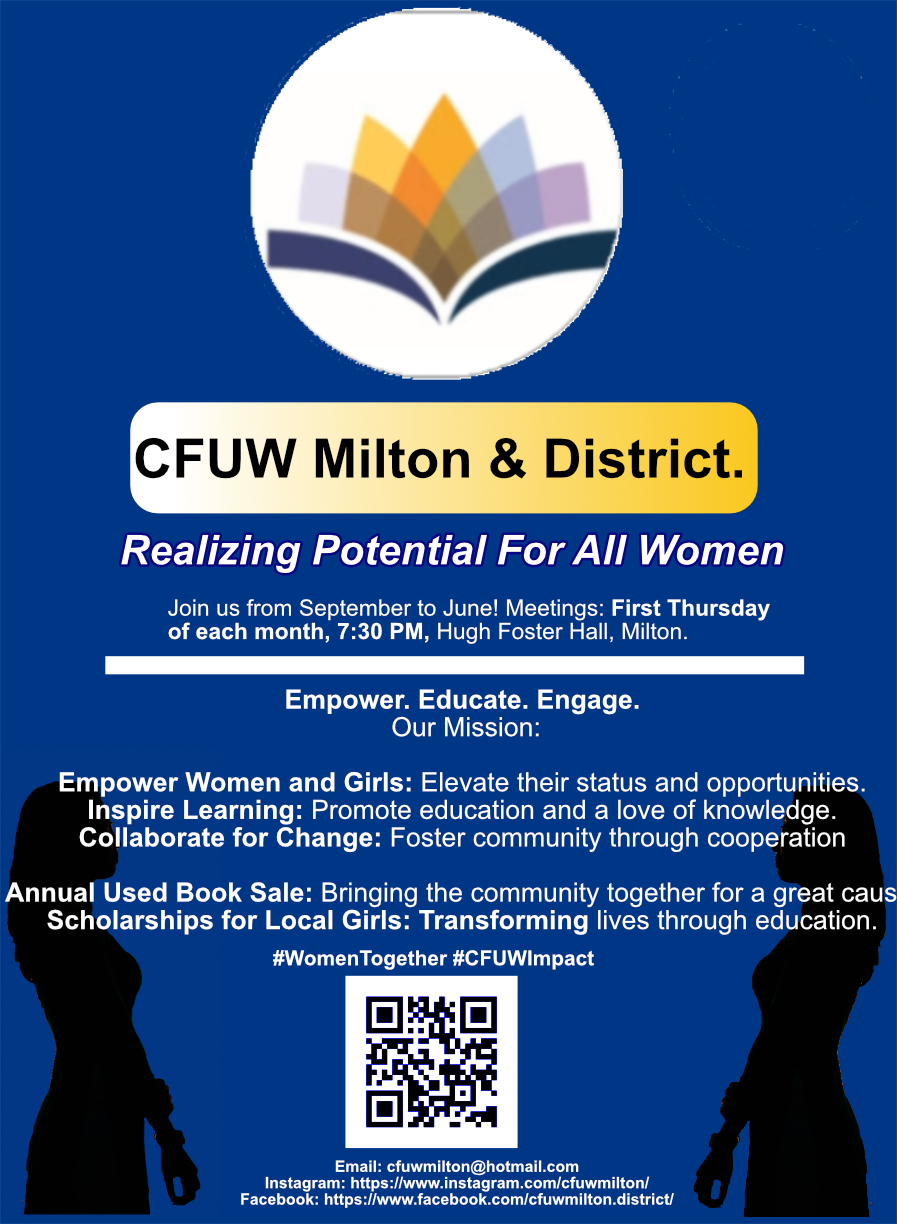 Slide 71 of 160
[Speaker Notes: https://cs1033.gaul.csd.uwo.ca/~adavi88/posterassign/adavi88_poster.jpg]
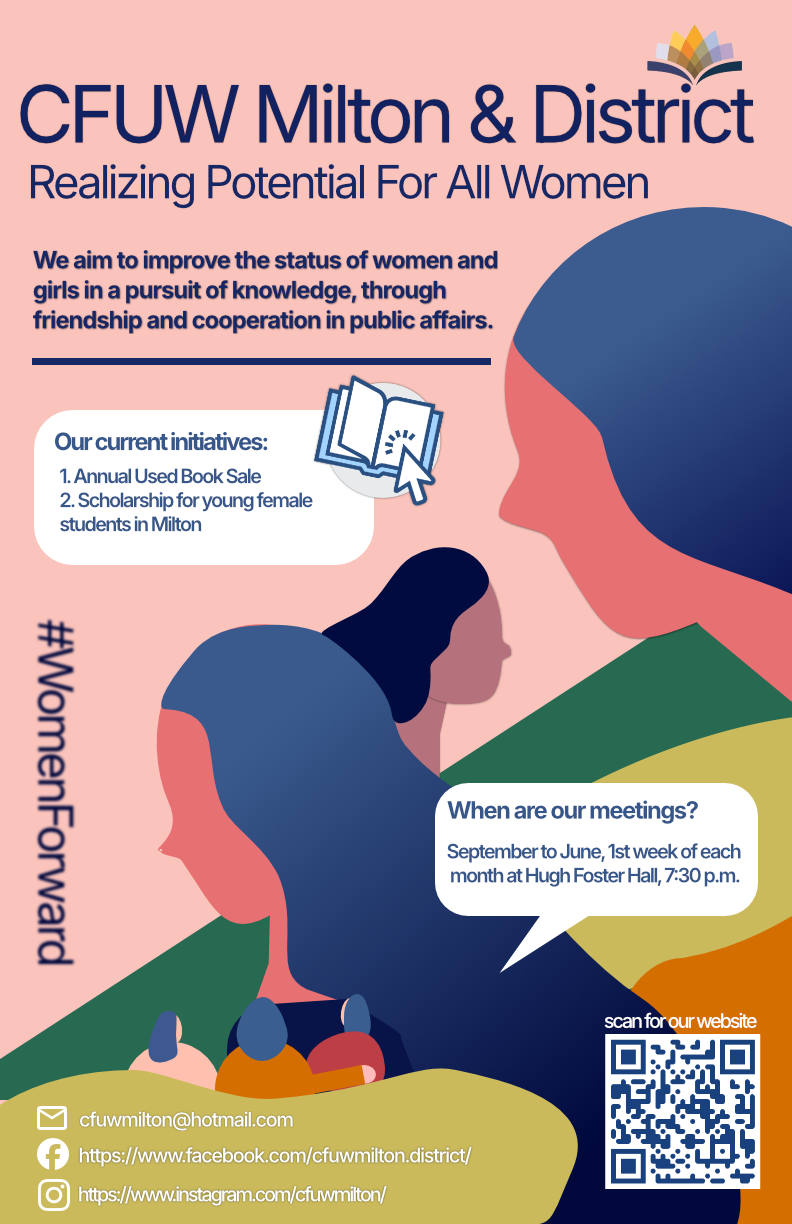 Slide 72 of 160
[Speaker Notes: https://cs1033.gaul.csd.uwo.ca/~achen769/posterassign/achen769_poster.jpg]
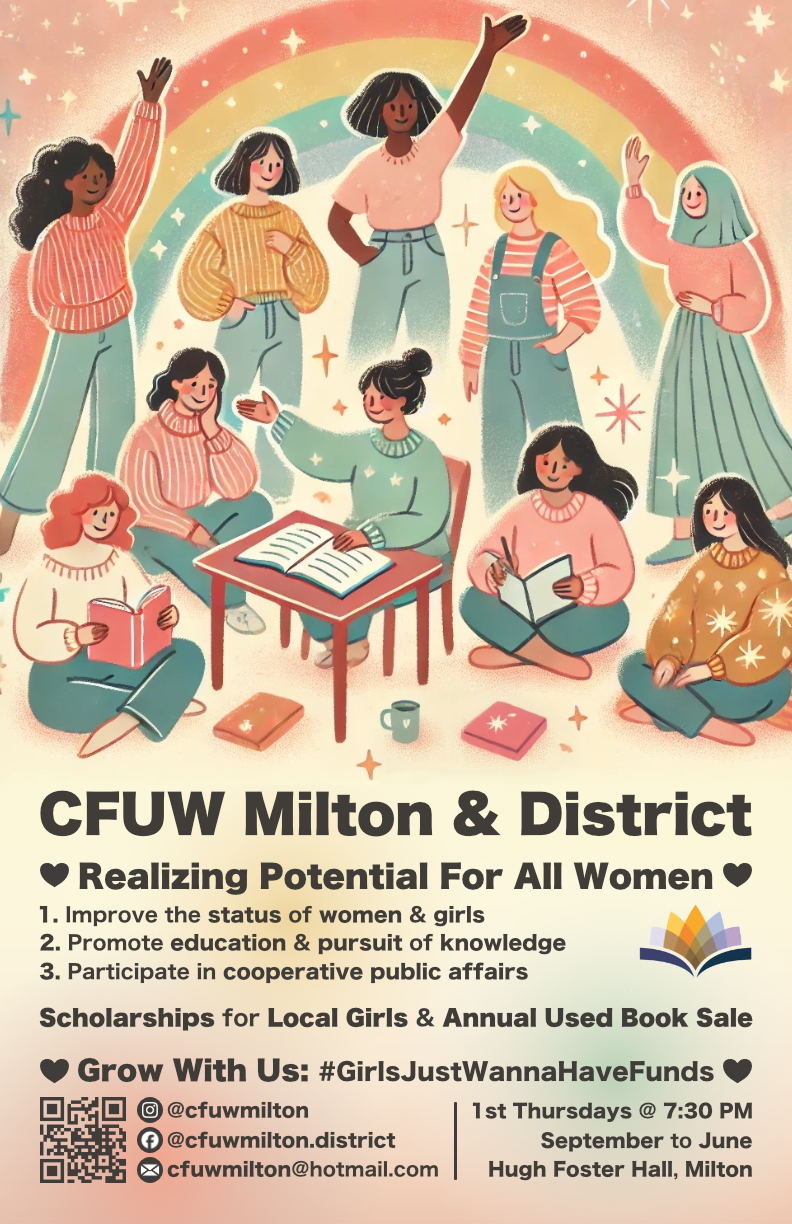 Slide 73 of 160
[Speaker Notes: https://cs1033.gaul.csd.uwo.ca/~awu245/posterassign/awu245_poster.jpg]
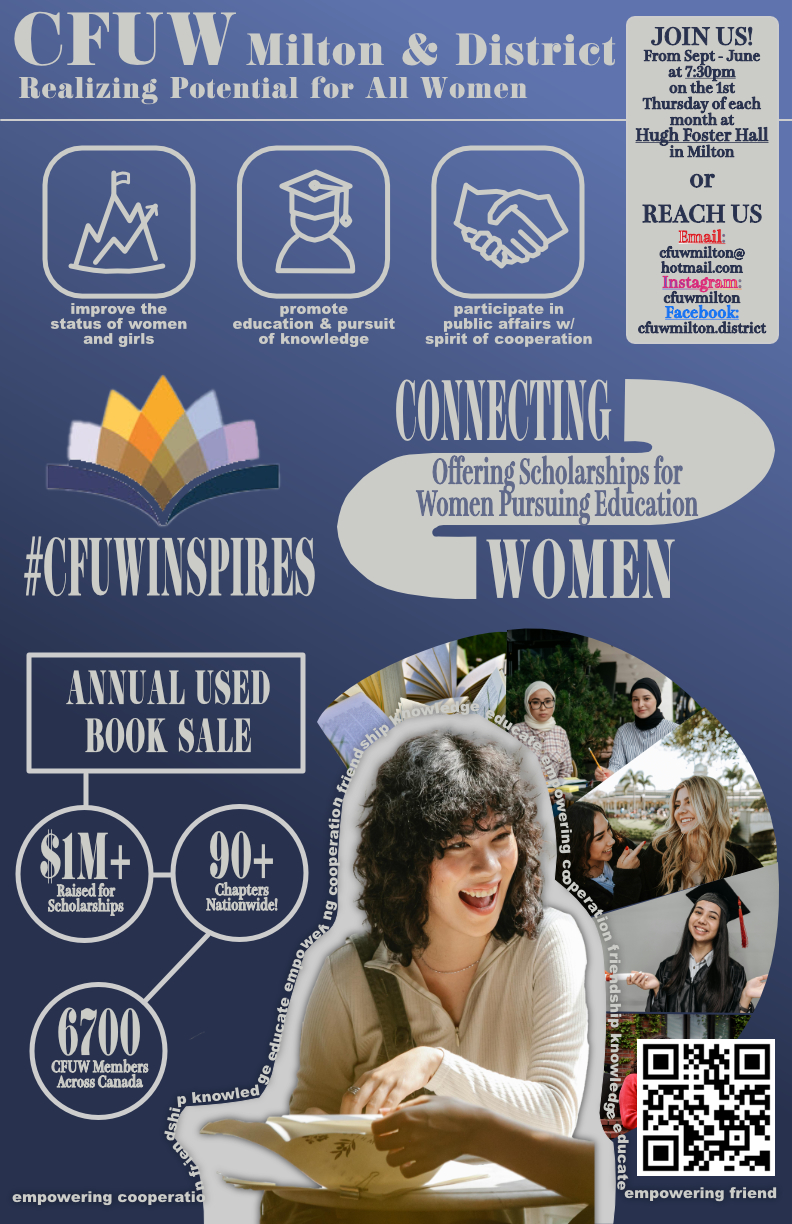 Slide 74 of 160
[Speaker Notes: https://cs1033.gaul.csd.uwo.ca/~awang664/posterassign/awang664_poster.jpg]
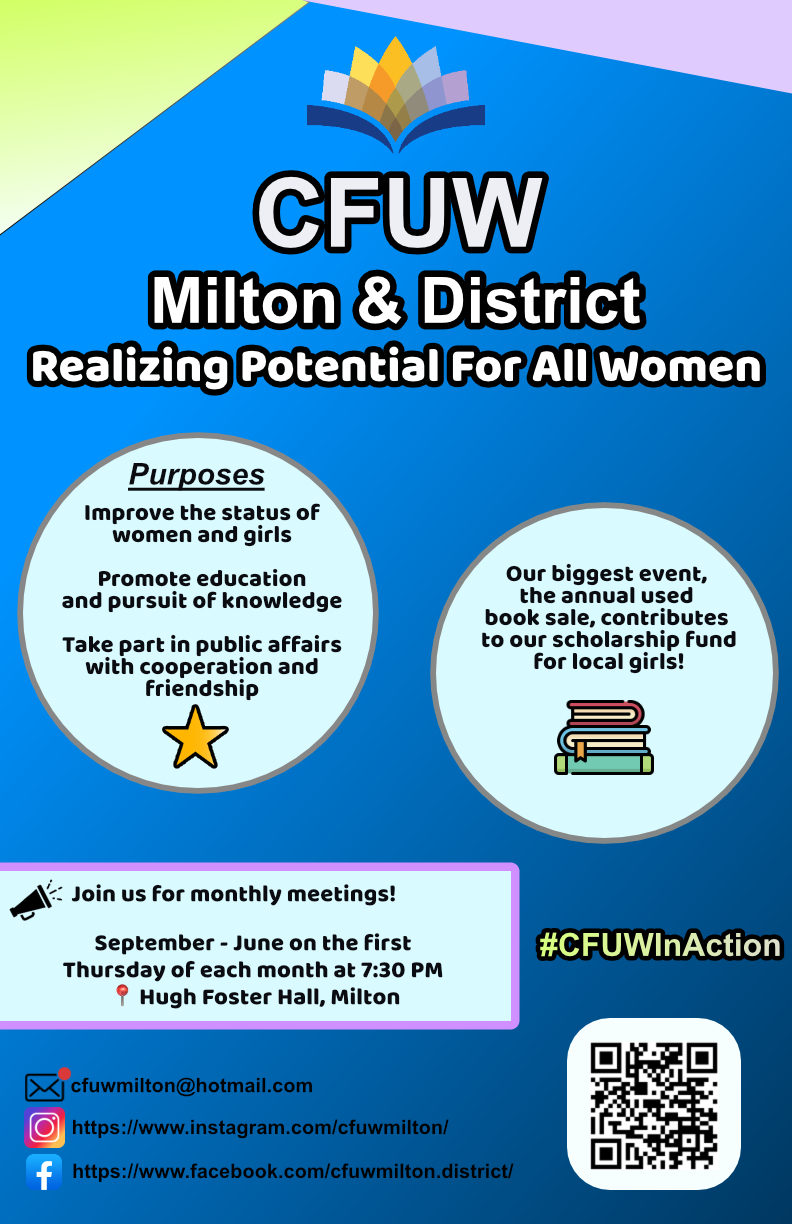 Slide 75 of 160
[Speaker Notes: https://cs1033.gaul.csd.uwo.ca/~awill332/posterassign/awill332_poster.jpg]
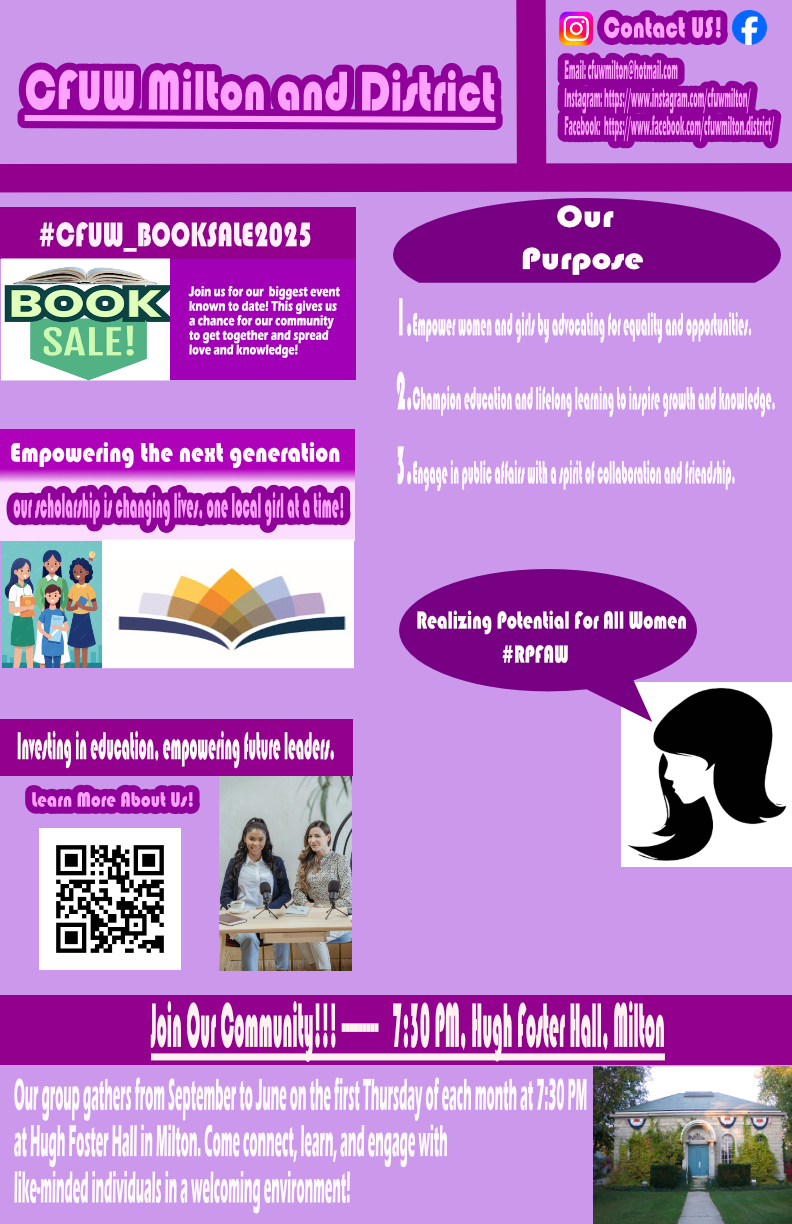 Slide 76 of 160
[Speaker Notes: https://cs1033.gaul.csd.uwo.ca/~aaliu3/posterassign/aaliu3_poster.jpg]
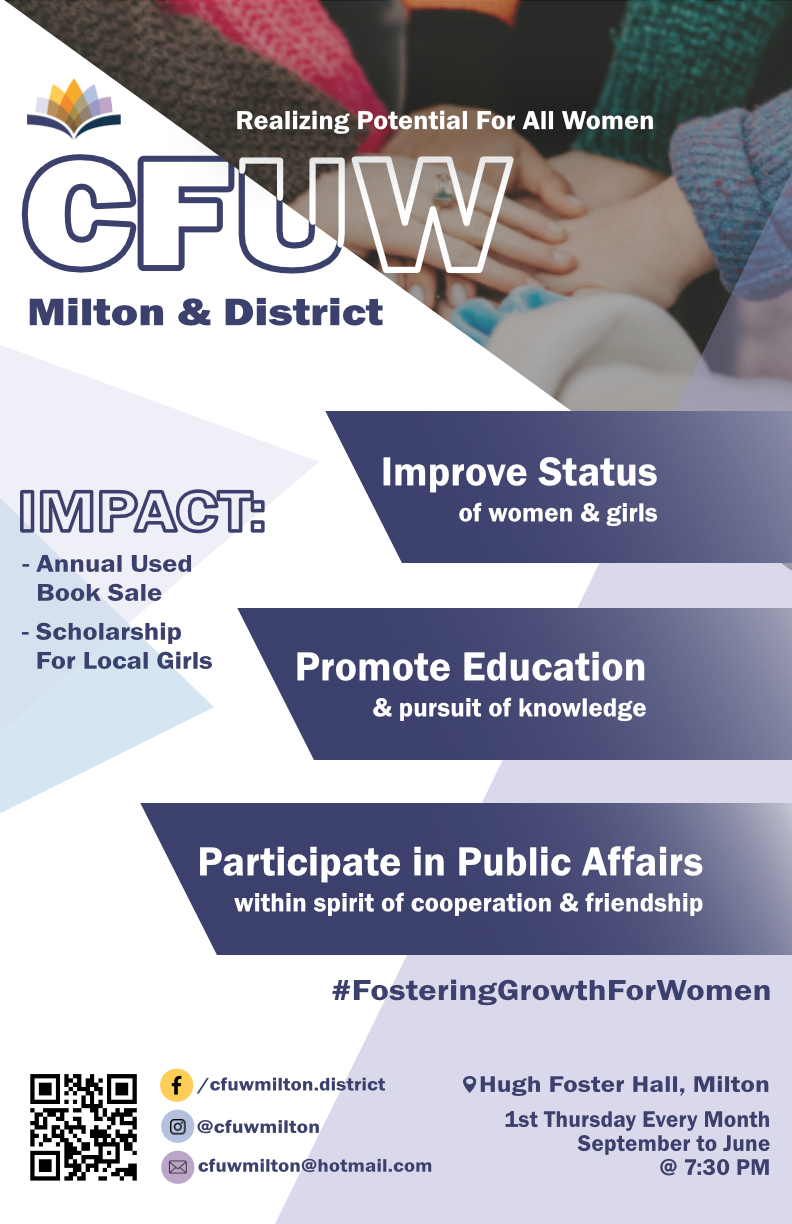 Slide 77 of 160
[Speaker Notes: https://cs1033.gaul.csd.uwo.ca/~msushen/posterassign/msushen_poster.jpg]
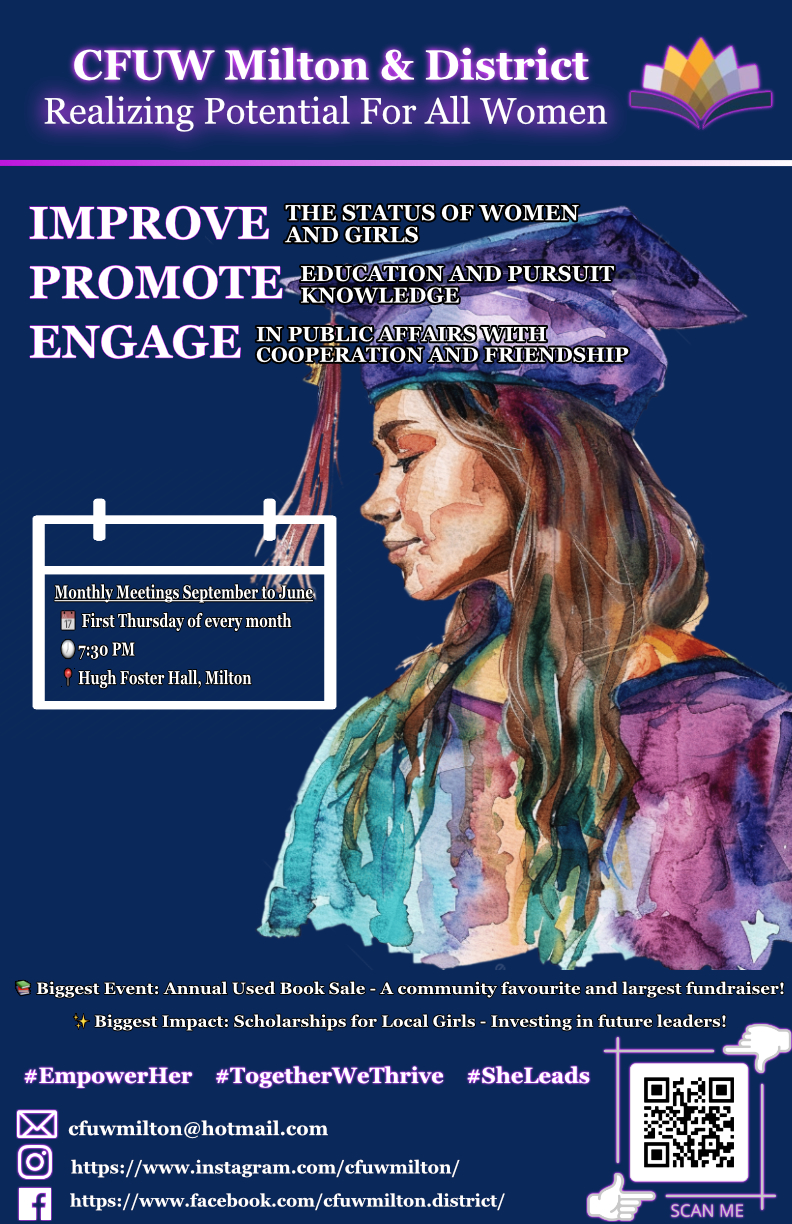 Slide 78 of 160
[Speaker Notes: https://cs1033.gaul.csd.uwo.ca/~alevin29/posterassign/alevin29_poster.jpg]
Slide 79 of 160
[Speaker Notes: https://cs1033.gaul.csd.uwo.ca/~adhil28/posterassign/adhil28_poster.jpg]
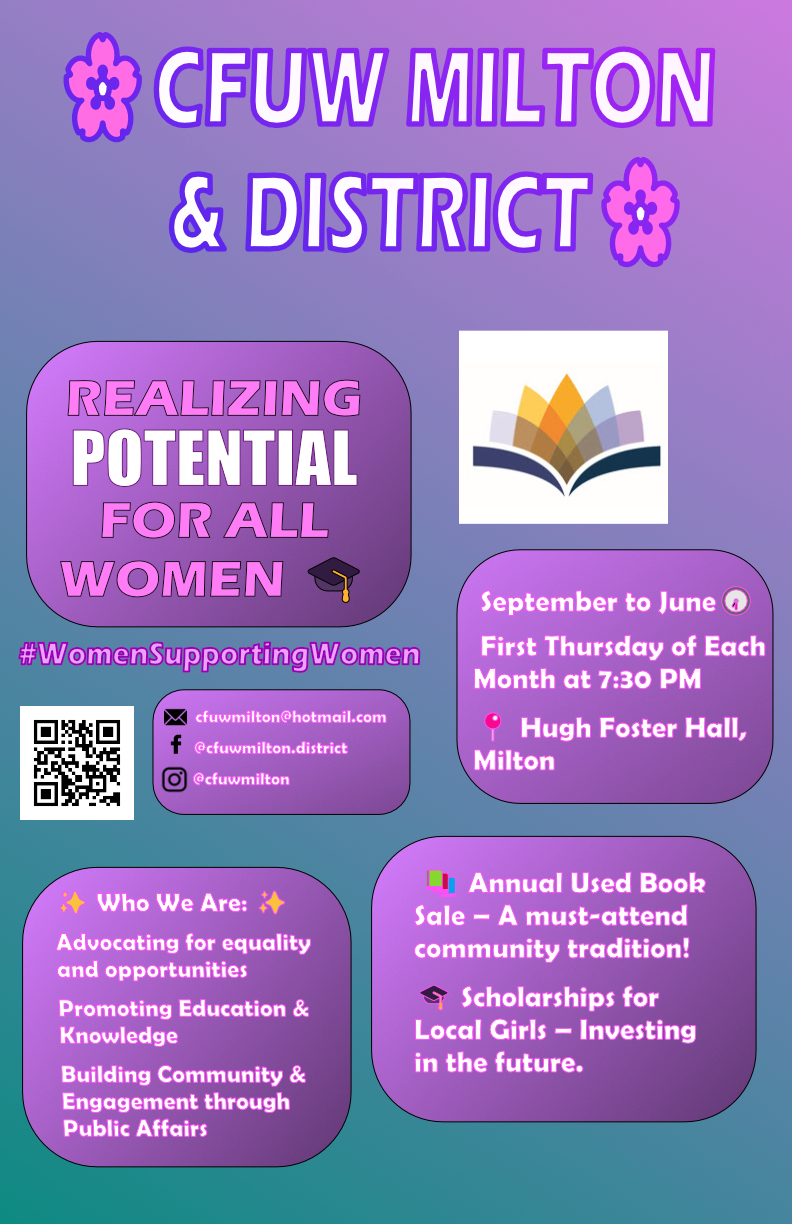 Slide 80 of 160
[Speaker Notes: https://cs1033.gaul.csd.uwo.ca/~abaragan/posterassign/abaragan_poster.jpg]
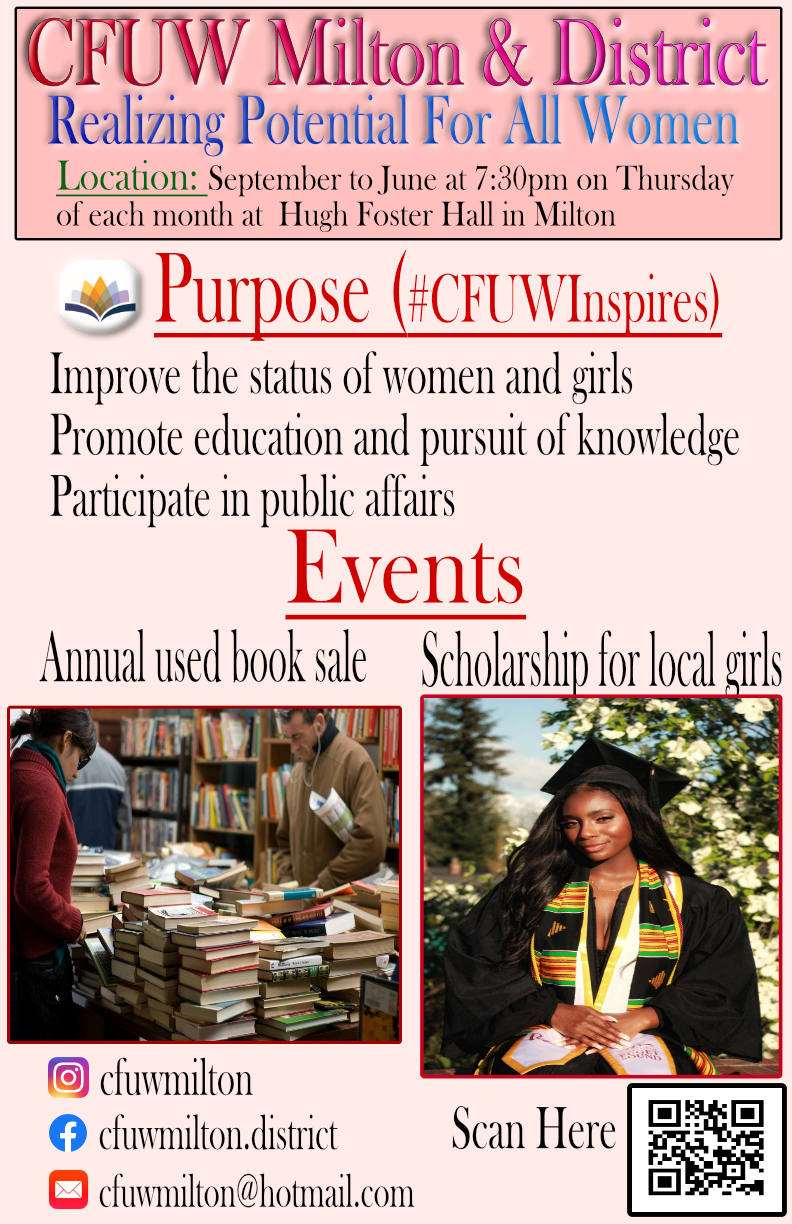 Slide 81 of 160
[Speaker Notes: https://cs1033.gaul.csd.uwo.ca/~apal27/posterassign/apal27_poster.jpg]
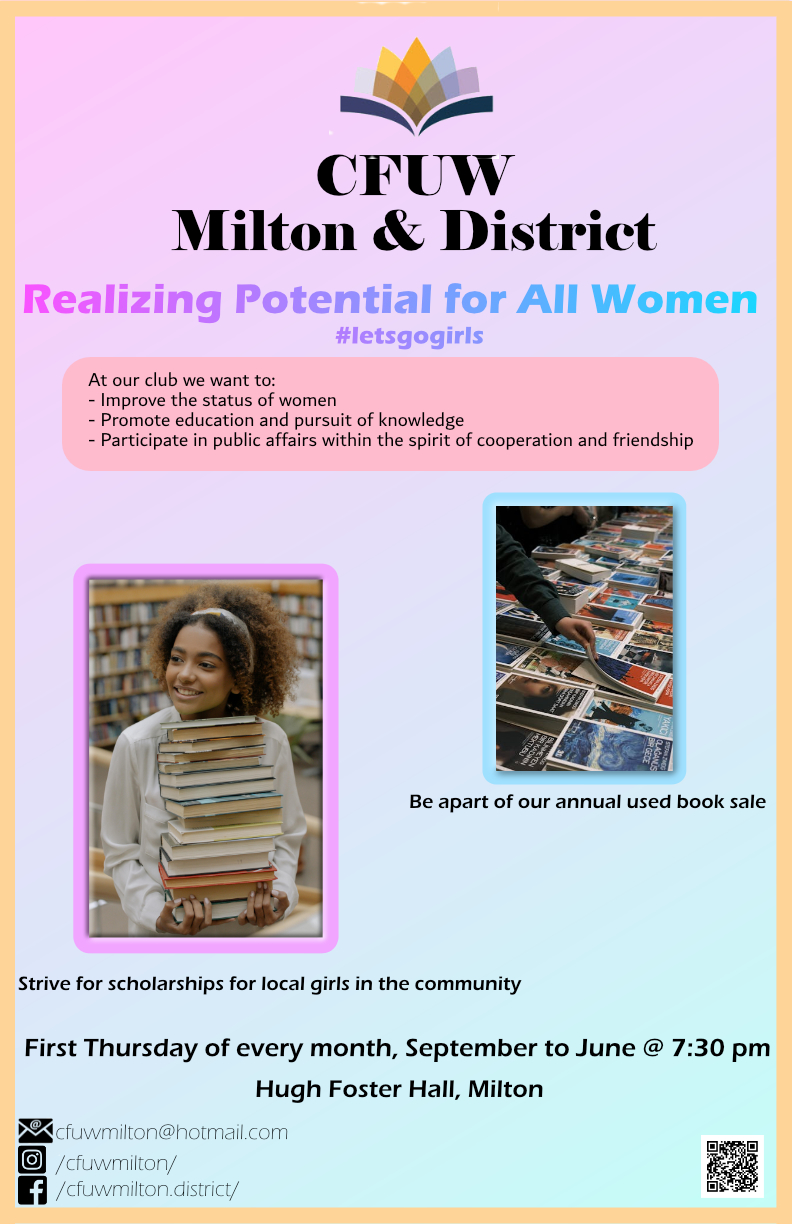 Slide 82 of 160
[Speaker Notes: https://cs1033.gaul.csd.uwo.ca/~amuham27/posterassign/amuham27_poster.jpg]
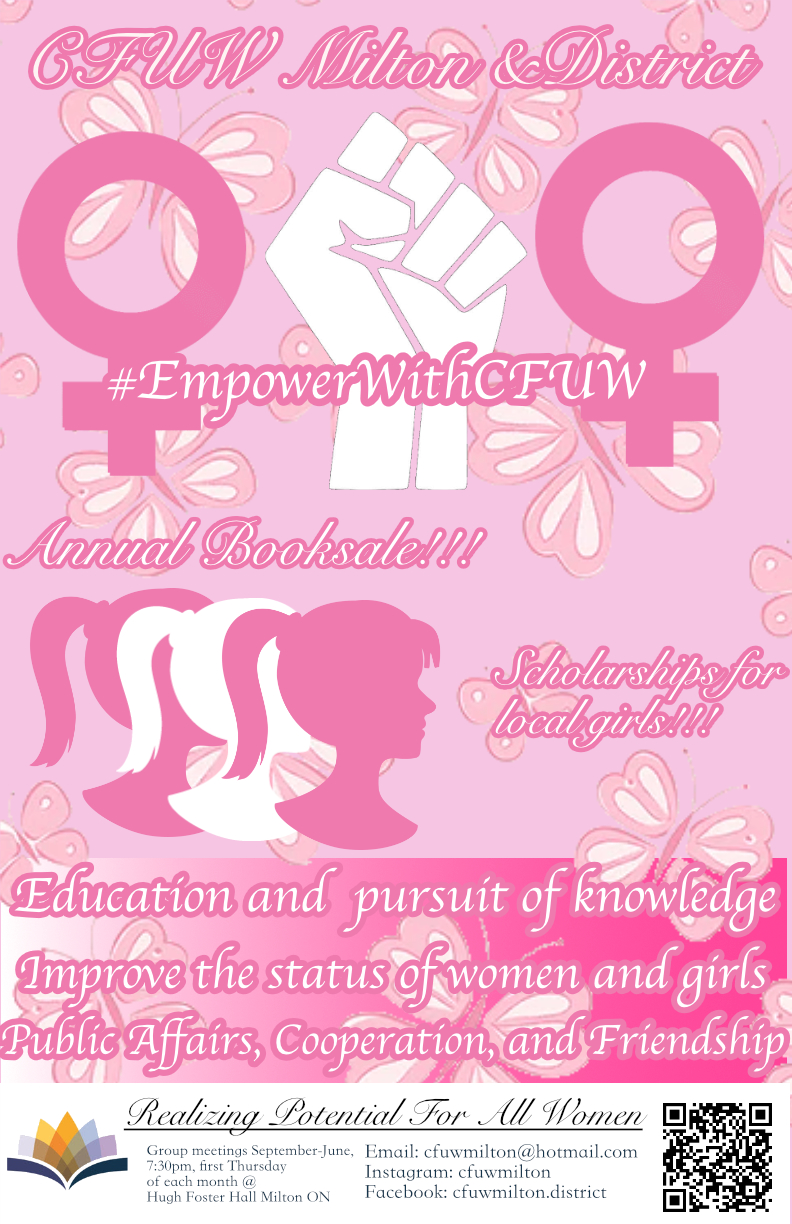 Slide 83 of 160
[Speaker Notes: https://cs1033.gaul.csd.uwo.ca/~aghaini2/posterassign/aghaini2_poster.jpg]
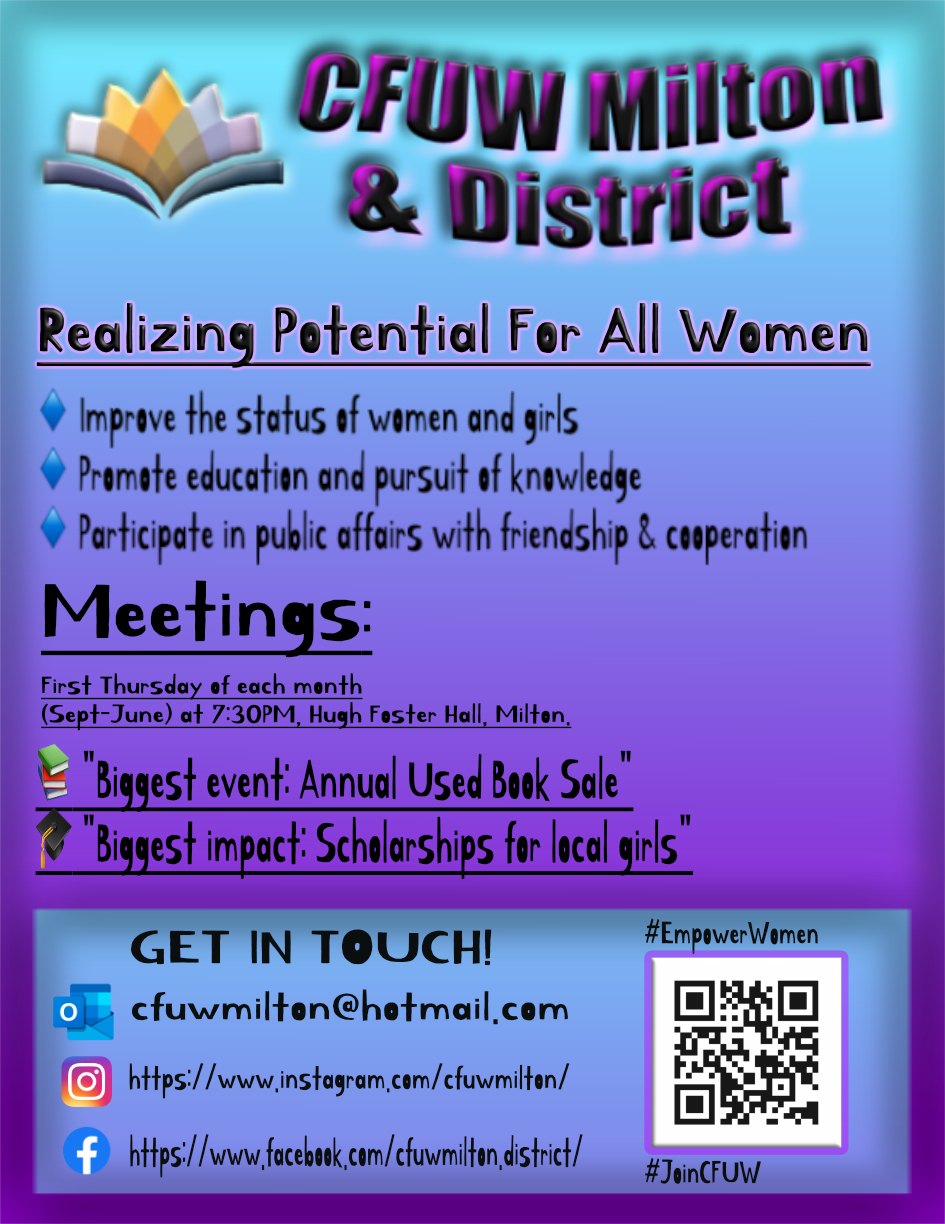 Slide 84 of 160
[Speaker Notes: https://cs1033.gaul.csd.uwo.ca/~ahariram/posterassign/ahariram_poster.jpg]
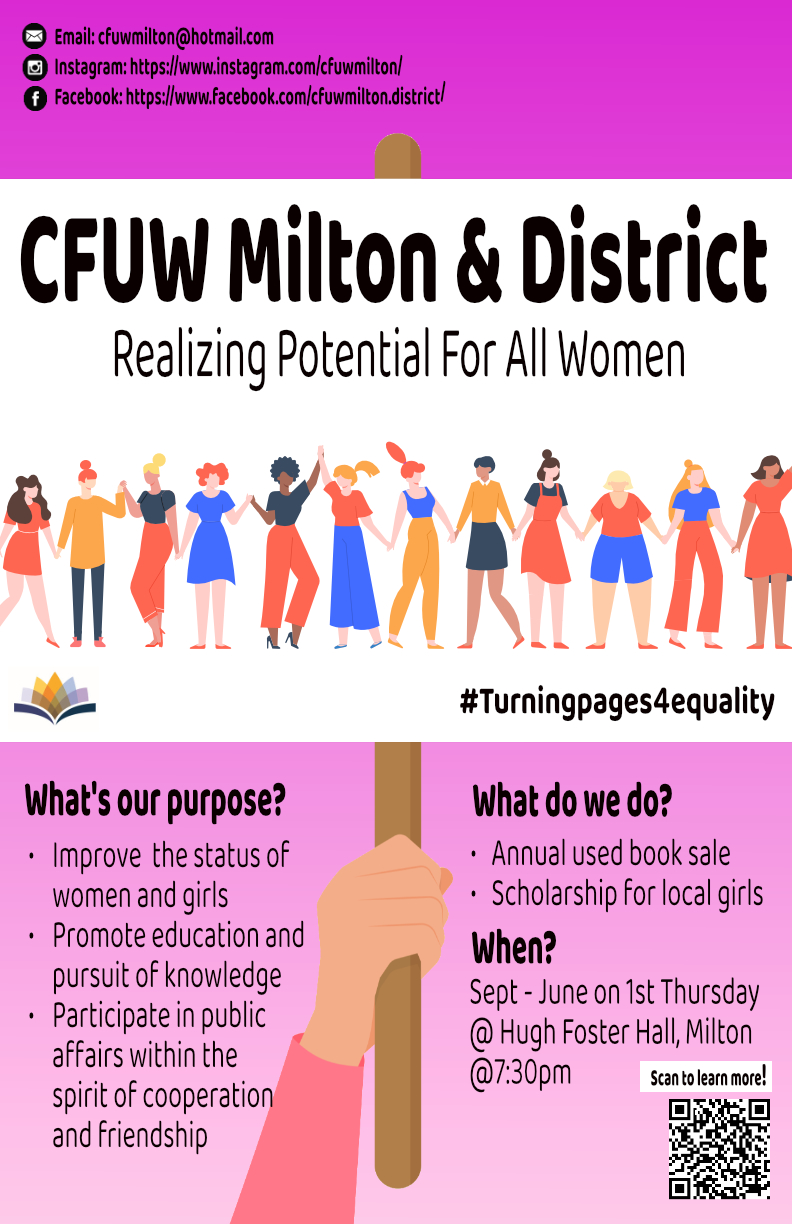 Slide 85 of 160
[Speaker Notes: https://cs1033.gaul.csd.uwo.ca/~akay33/posterassign/akay33_poster.jpg]
Slide 86 of 160
[Speaker Notes: https://cs1033.gaul.csd.uwo.ca/~aawawdeh/posterassign/aawawdeh_poster.jpg]
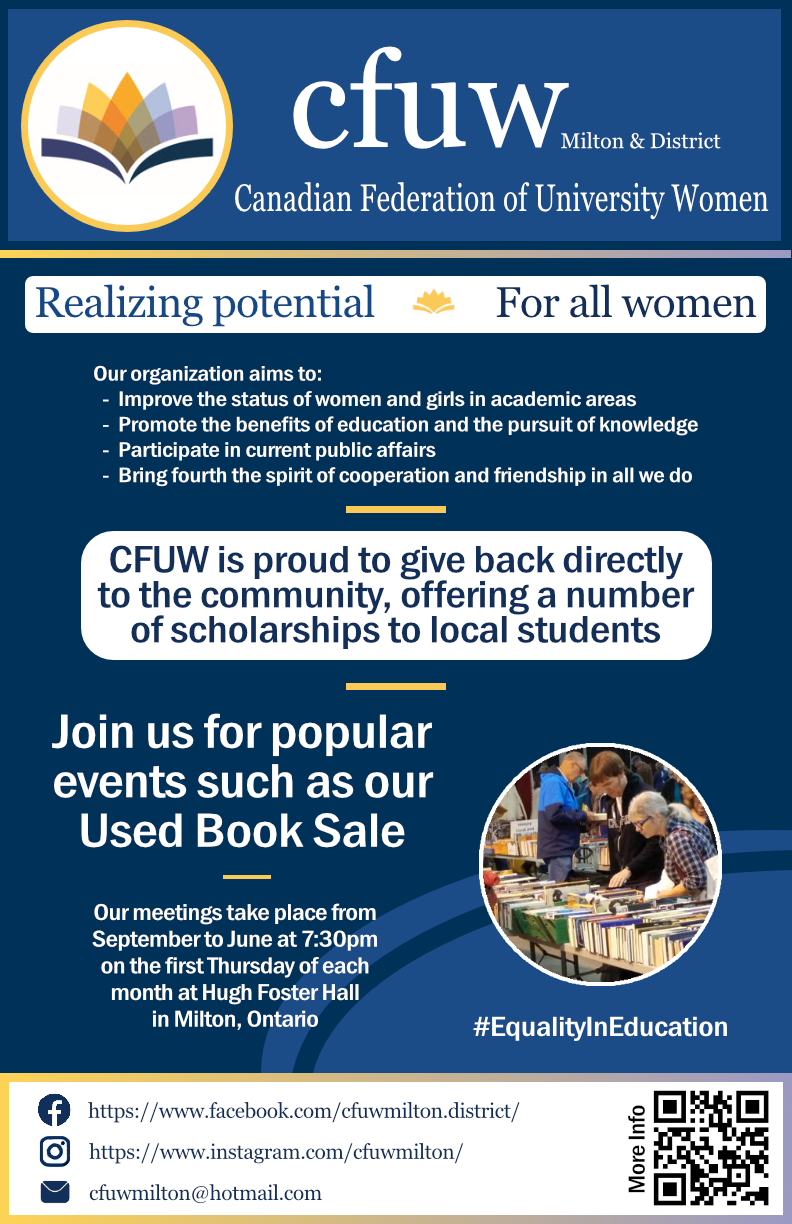 Slide 87 of 160
[Speaker Notes: https://cs1033.gaul.csd.uwo.ca/~kpisano/posterassign/kpisano_poster.jpg]
Slide 88 of 160
[Speaker Notes: https://cs1033.gaul.csd.uwo.ca/~arosenf4/posterassign/arosenf4_poster.jpg]
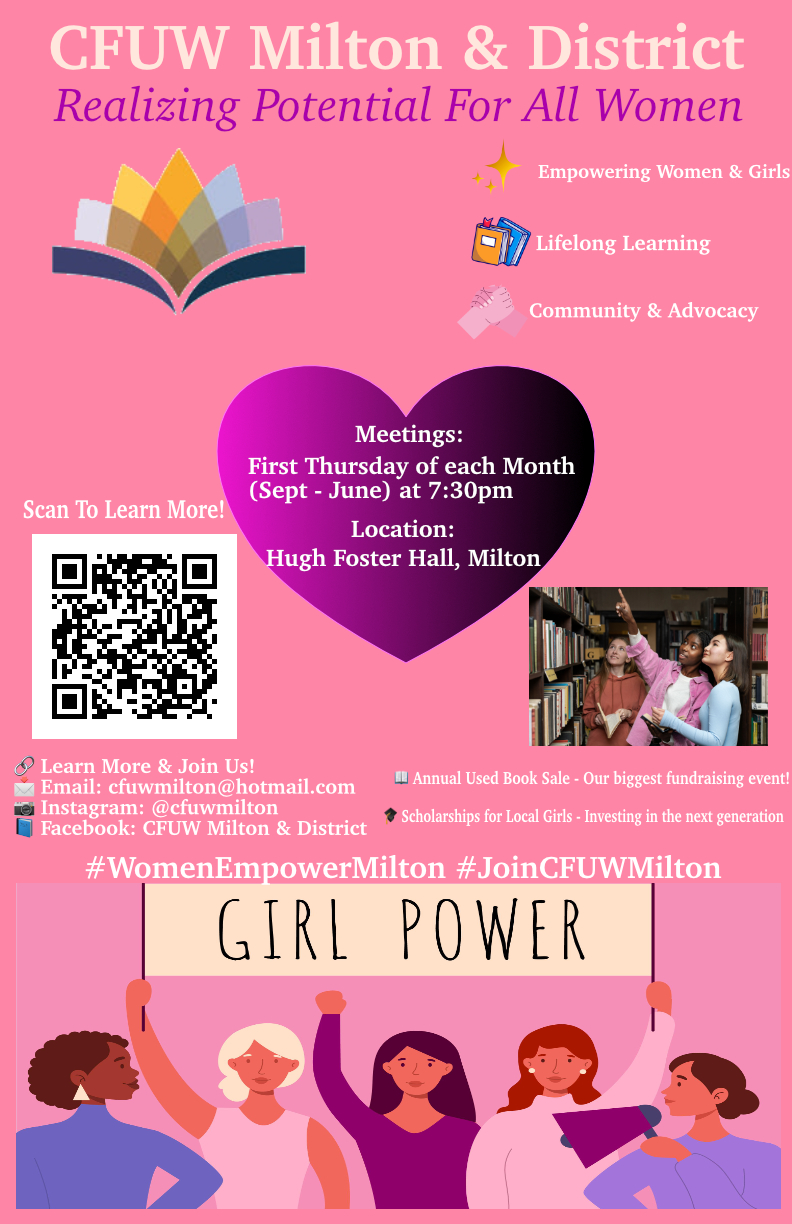 Slide 89 of 160
[Speaker Notes: https://cs1033.gaul.csd.uwo.ca/~amessam2/posterassign/amessam2_poster.jpg]
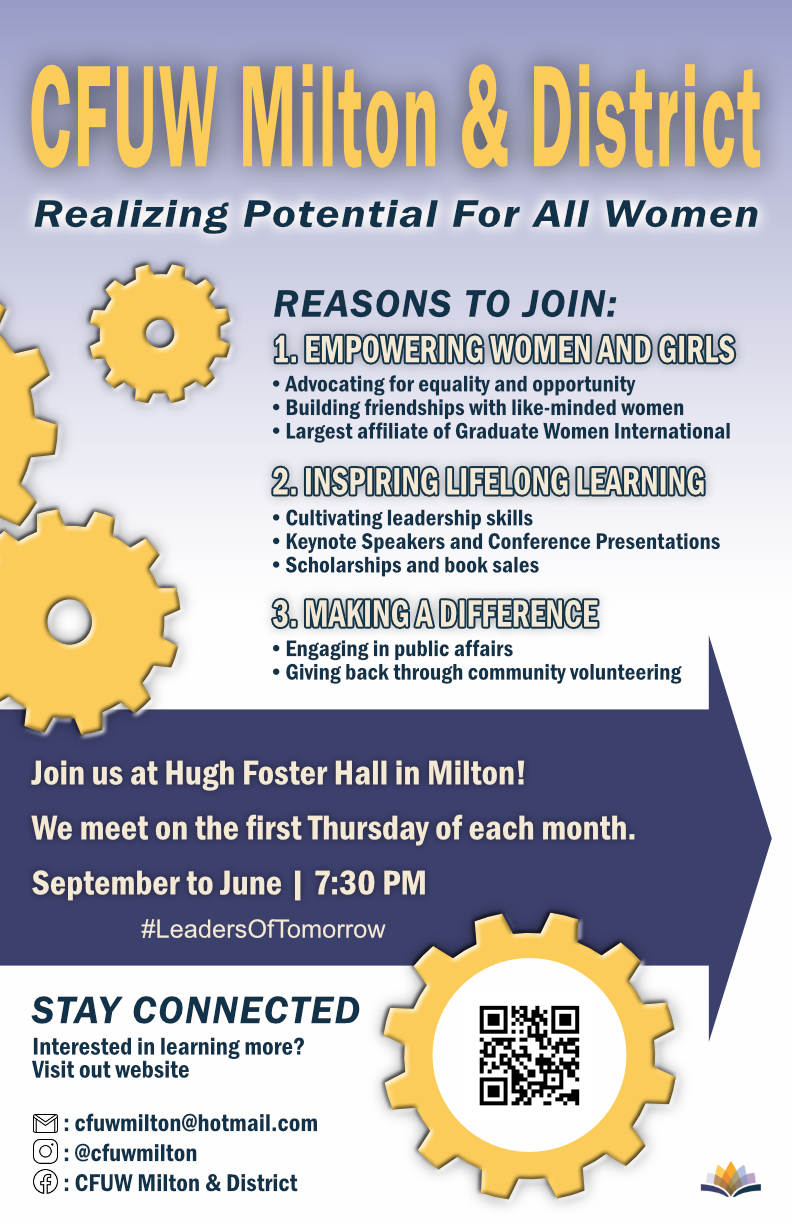 Slide 90 of 160
[Speaker Notes: https://cs1033.gaul.csd.uwo.ca/~atsang73/posterassign/atsang73_poster.jpg]
Slide 91 of 160
[Speaker Notes: https://cs1033.gaul.csd.uwo.ca/~arajeeva/posterassign/arajeeva_poster.jpg]
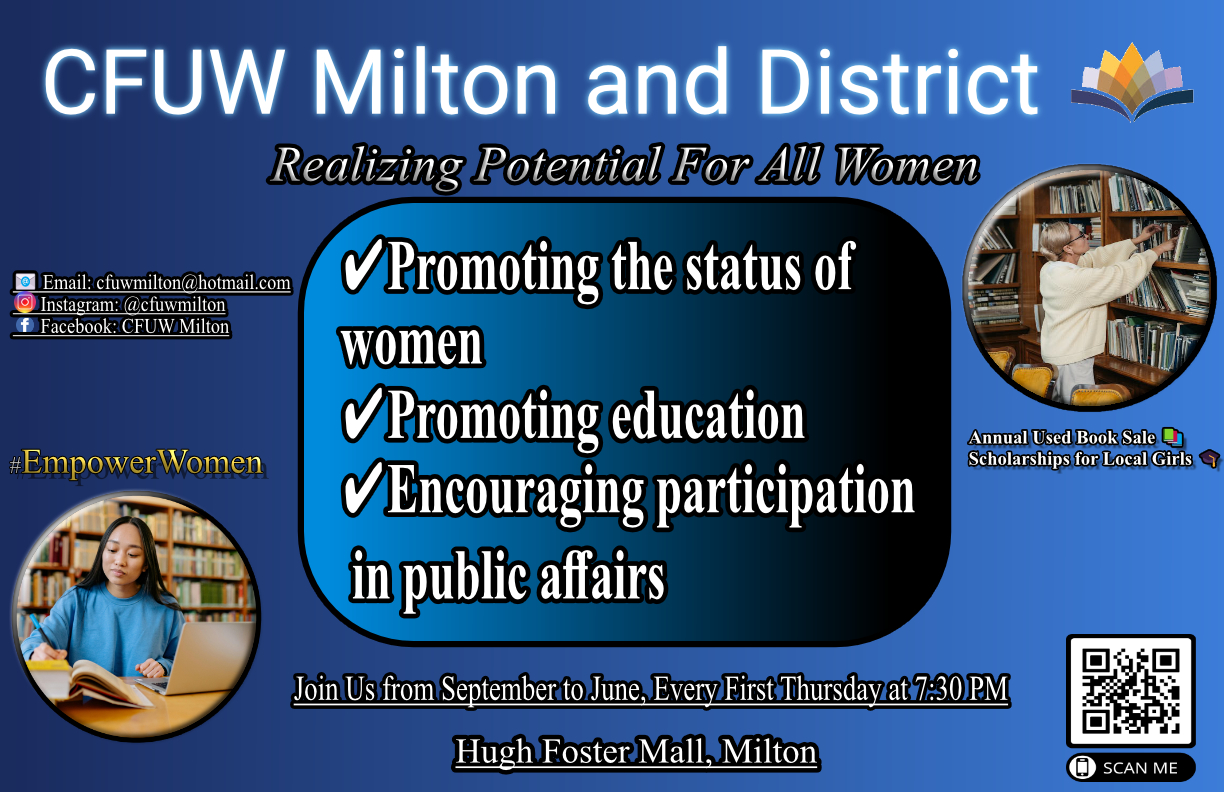 Slide 92 of 160
[Speaker Notes: https://cs1033.gaul.csd.uwo.ca/~achawl47/posterassign/achawl47_poster.jpg]
Slide 93 of 160
[Speaker Notes: https://cs1033.gaul.csd.uwo.ca/~asrivats/posterassign/asrivats_poster.jpg]
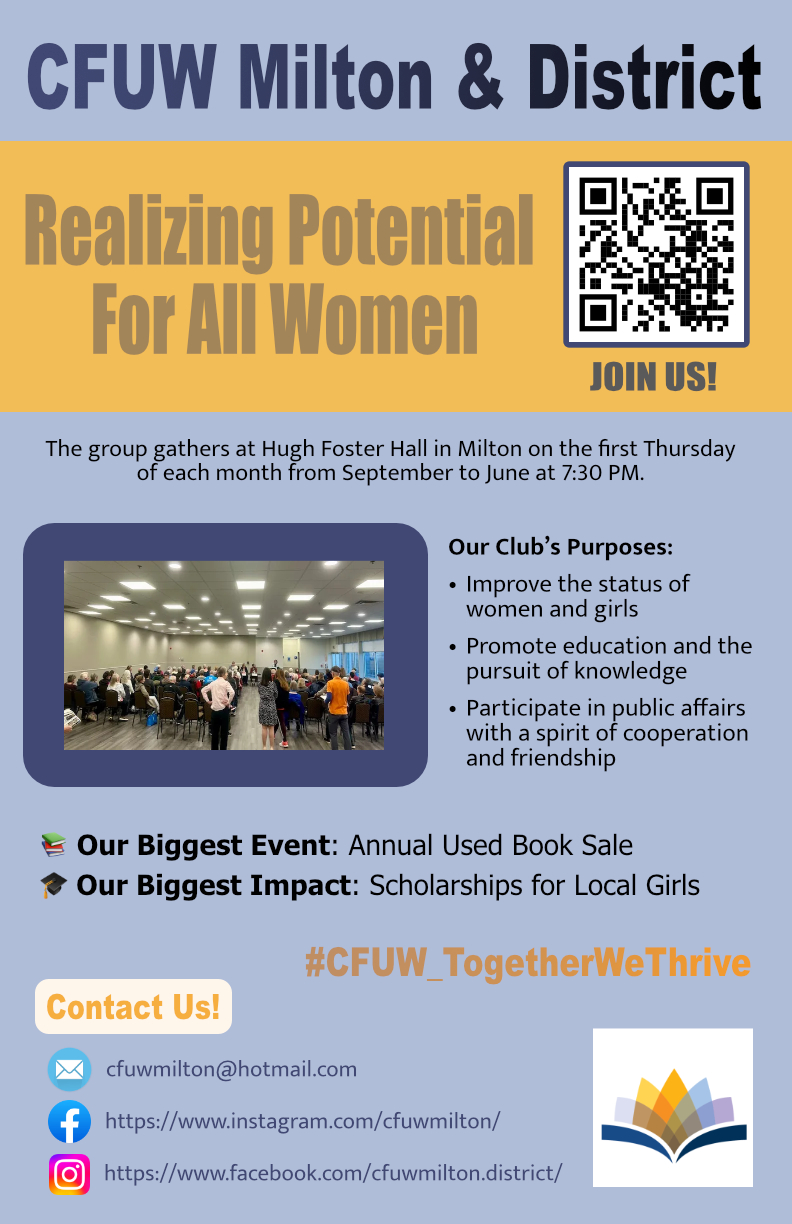 Slide 94 of 160
[Speaker Notes: https://cs1033.gaul.csd.uwo.ca/~ascaraf/posterassign/ascaraf_poster.jpg]
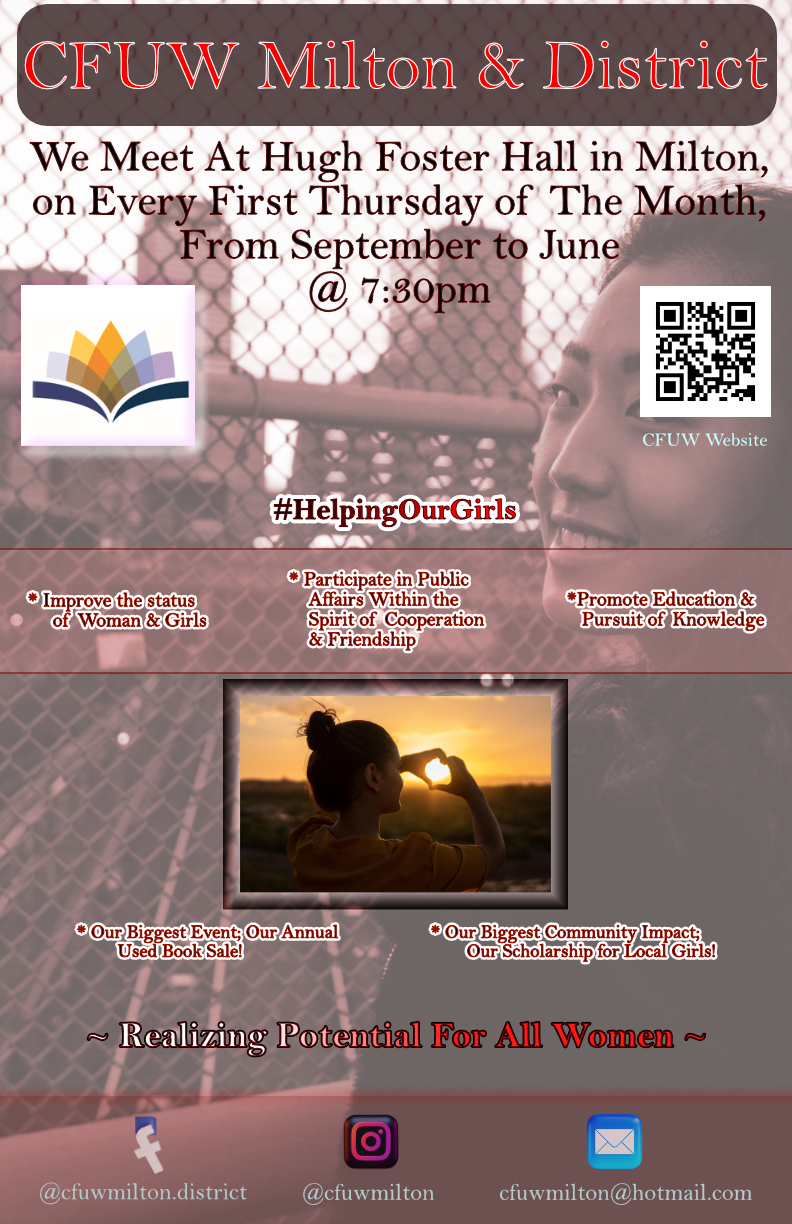 Slide 95 of 160
[Speaker Notes: https://cs1033.gaul.csd.uwo.ca/~asisson2/posterassign/asisson2_poster.jpg]
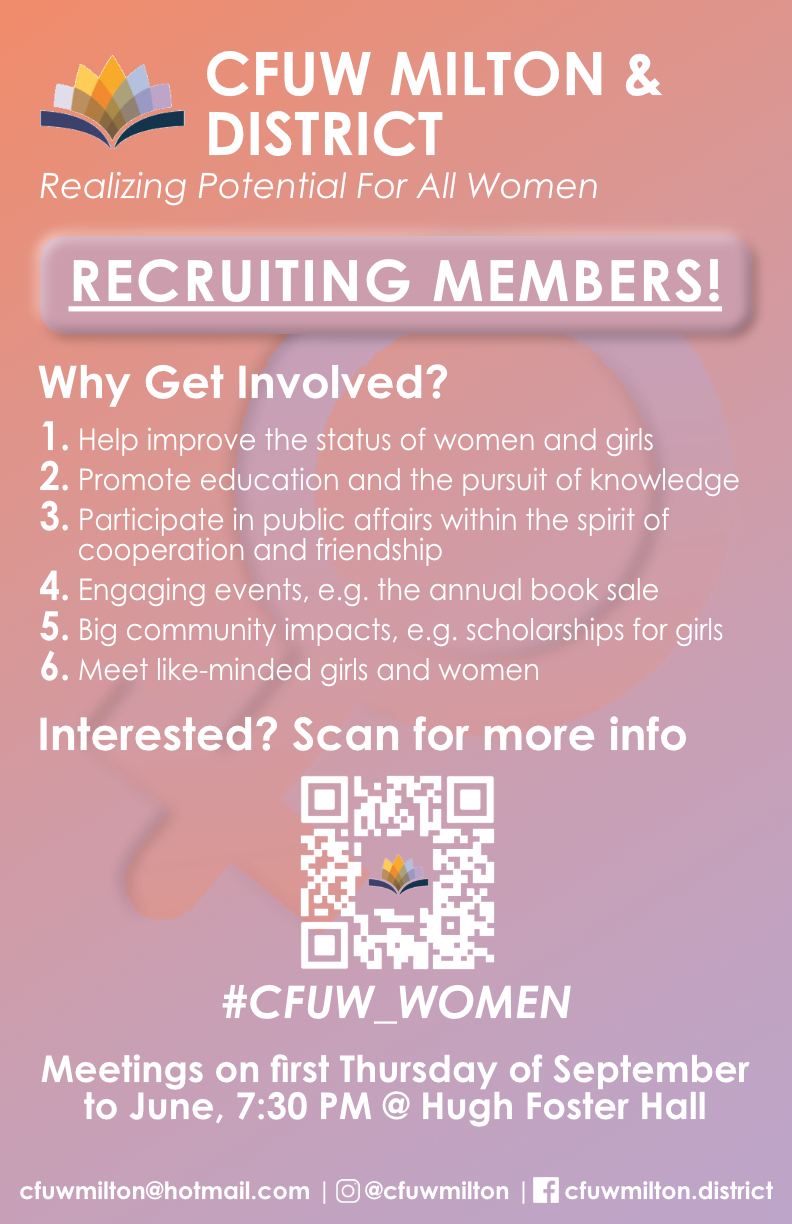 Slide 96 of 160
[Speaker Notes: https://cs1033.gaul.csd.uwo.ca/~acung2/posterassign/acung2_poster.jpg]
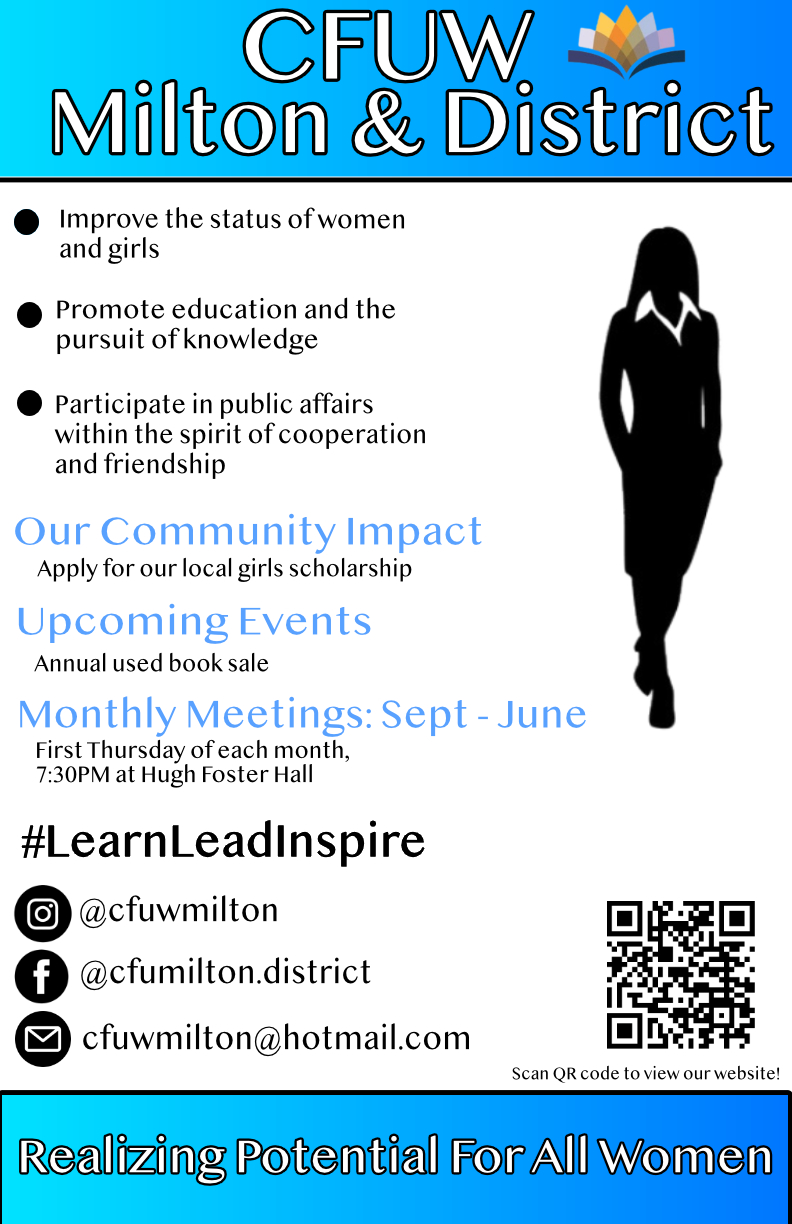 Slide 97 of 160
[Speaker Notes: https://cs1033.gaul.csd.uwo.ca/~aweinb2/posterassign/aweinb2_poster.jpg]
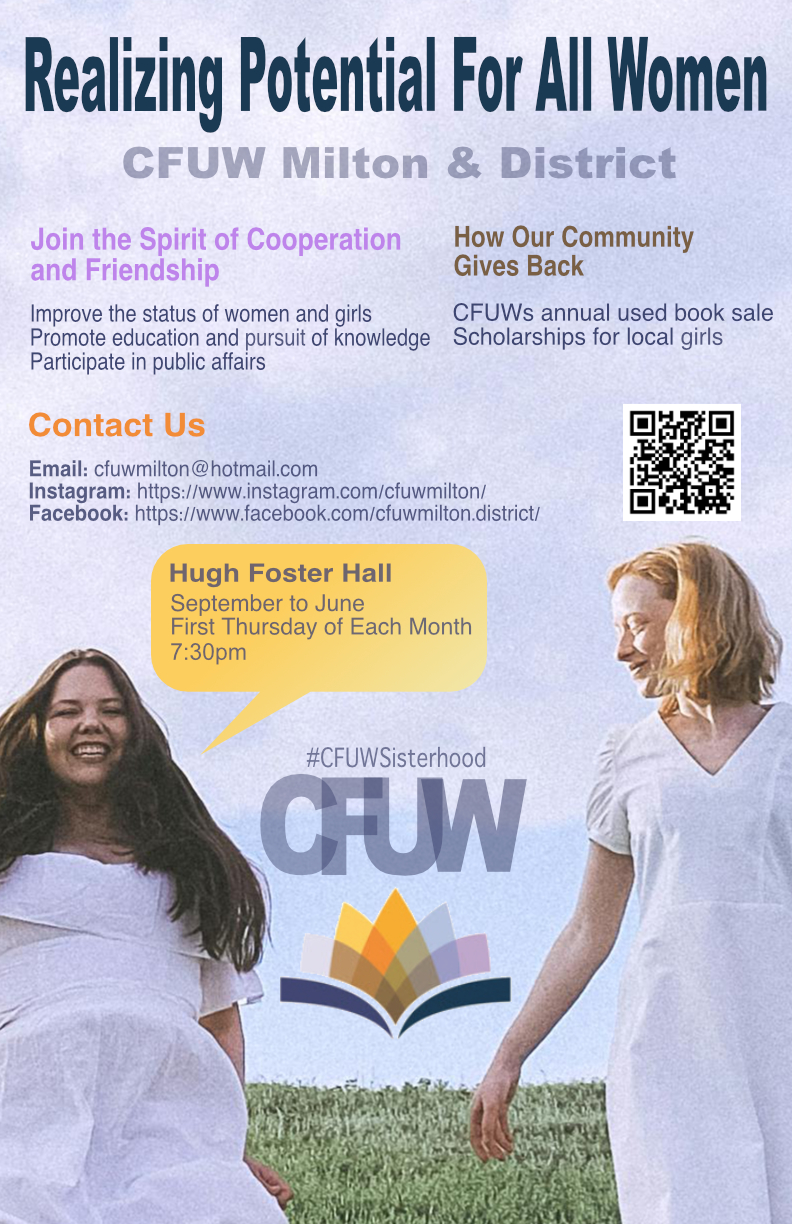 Slide 98 of 160
[Speaker Notes: https://cs1033.gaul.csd.uwo.ca/~amounir/posterassign/amounir_poster.jpg]
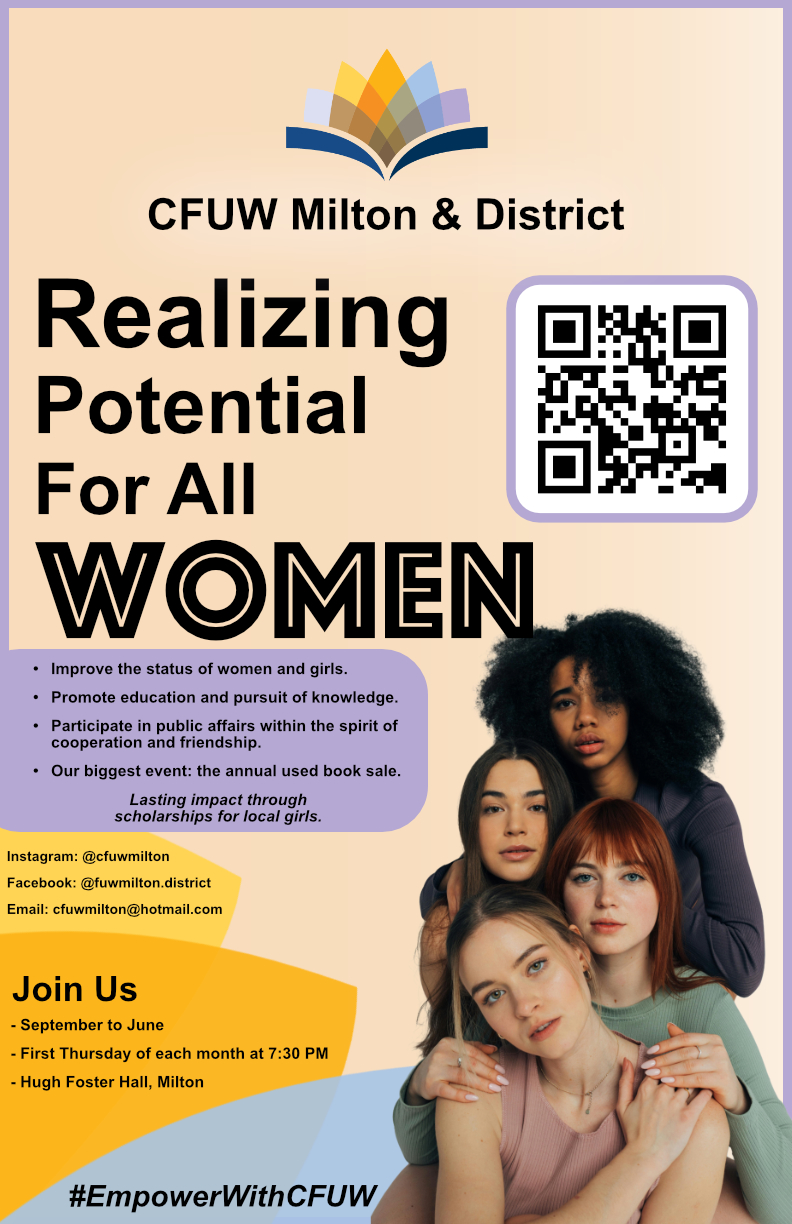 Slide 99 of 160
[Speaker Notes: https://cs1033.gaul.csd.uwo.ca/~bbanat/posterassign/bbanat_poster.jpg]
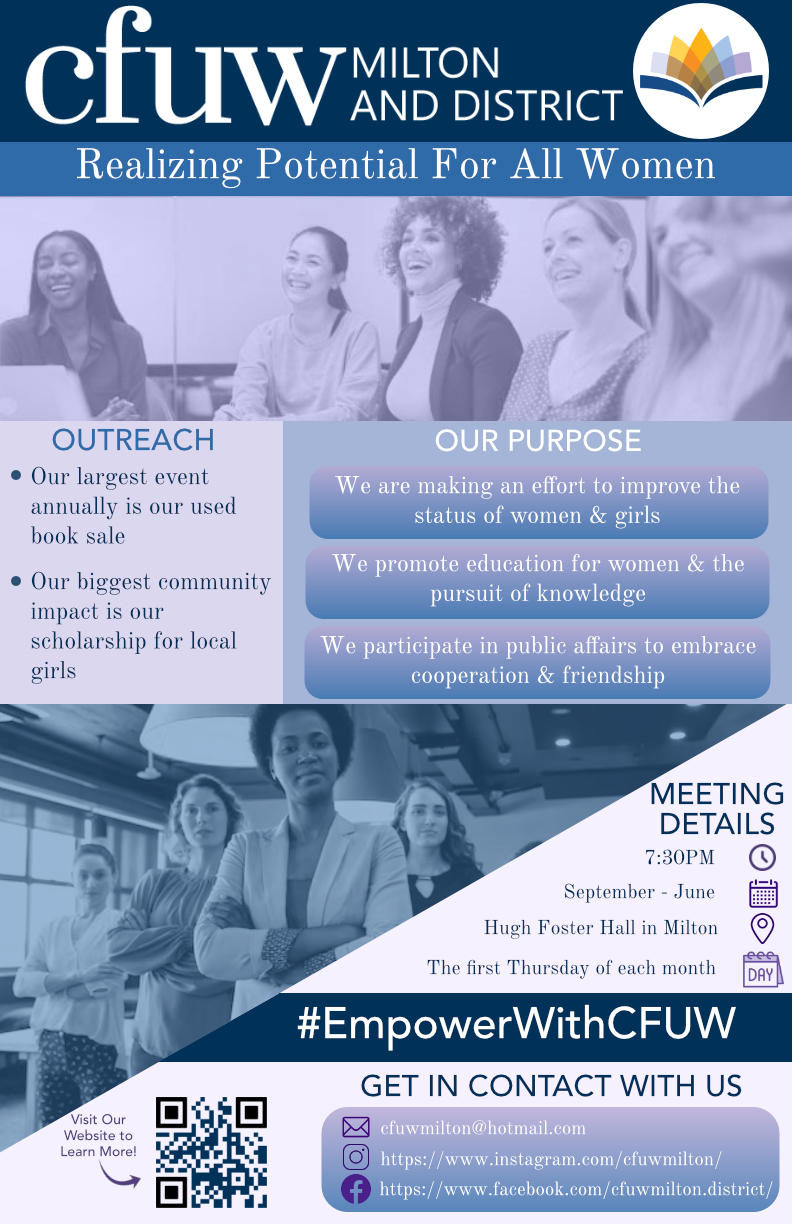 Slide 100 of 160
[Speaker Notes: https://cs1033.gaul.csd.uwo.ca/~bbernatt/posterassign/bbernatt_poster.jpg]
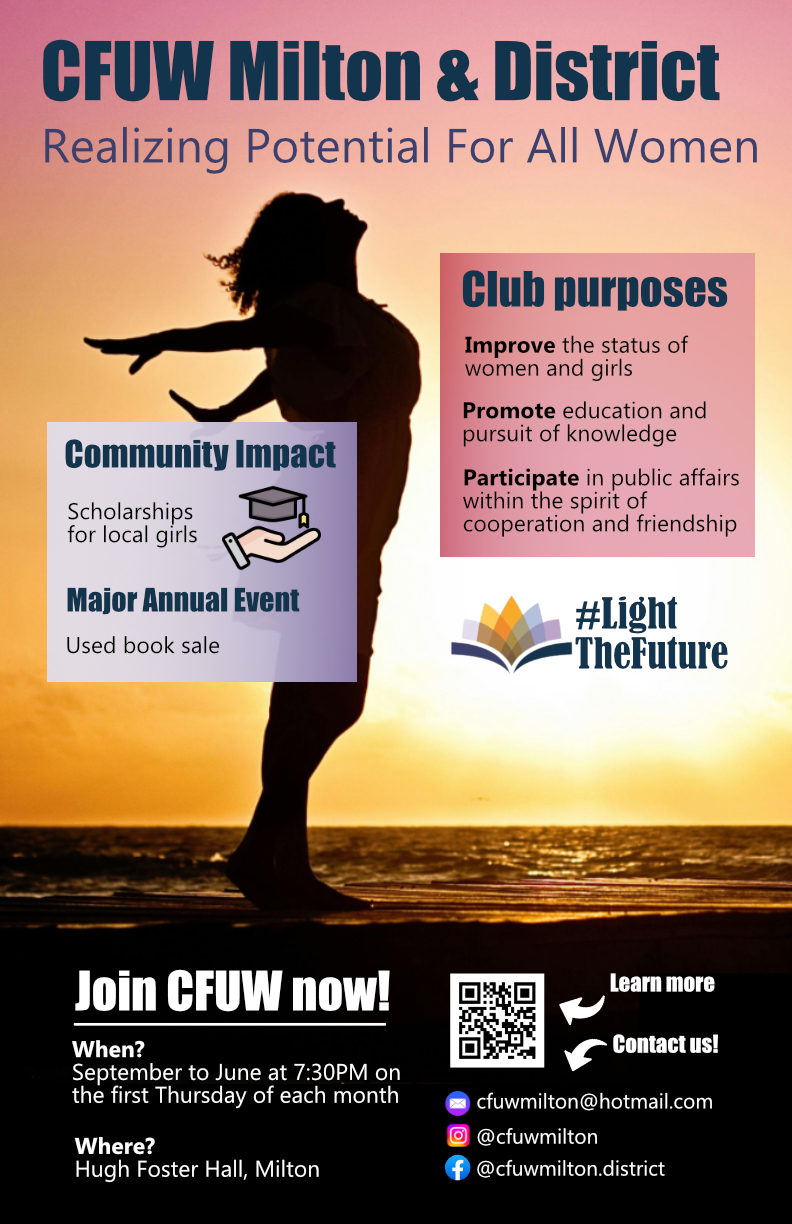 Slide 101 of 160
[Speaker Notes: https://cs1033.gaul.csd.uwo.ca/~bng66/posterassign/bng66_poster.jpg]
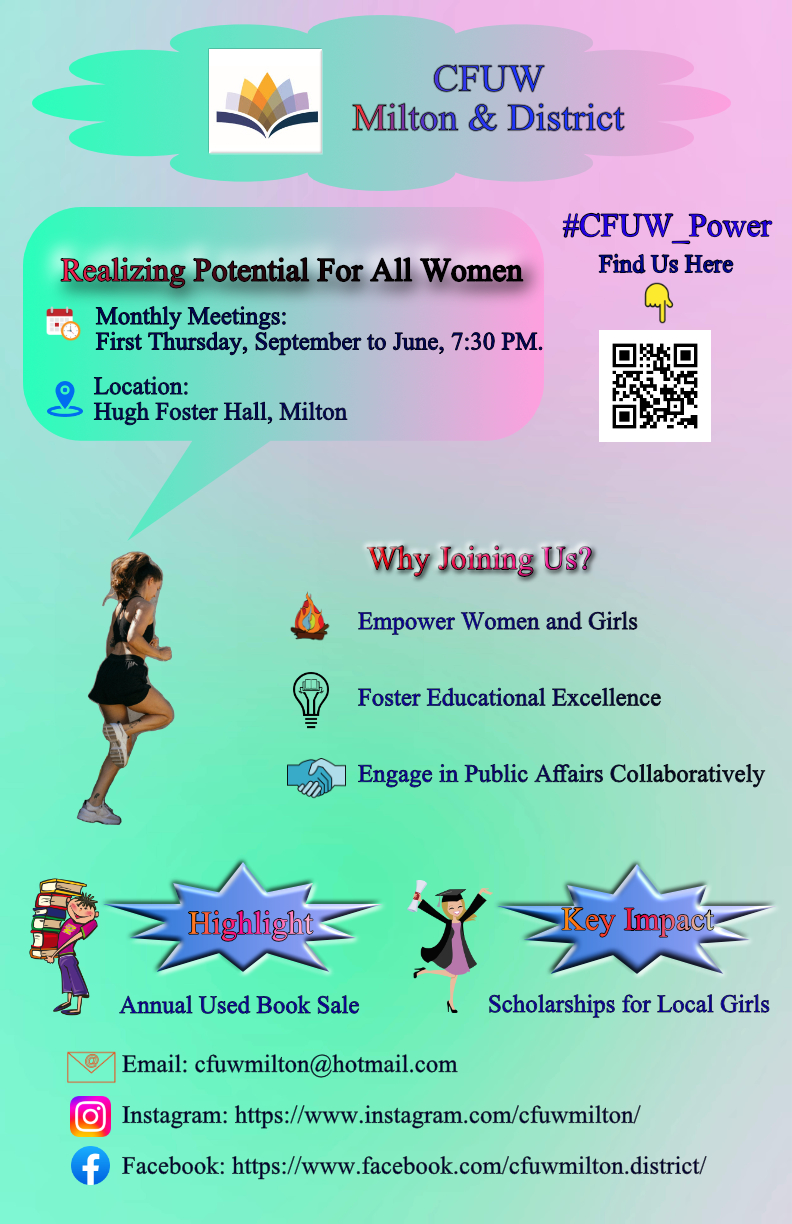 Slide 102 of 160
[Speaker Notes: https://cs1033.gaul.csd.uwo.ca/~bchen547/posterassign/bchen547_poster.jpg]
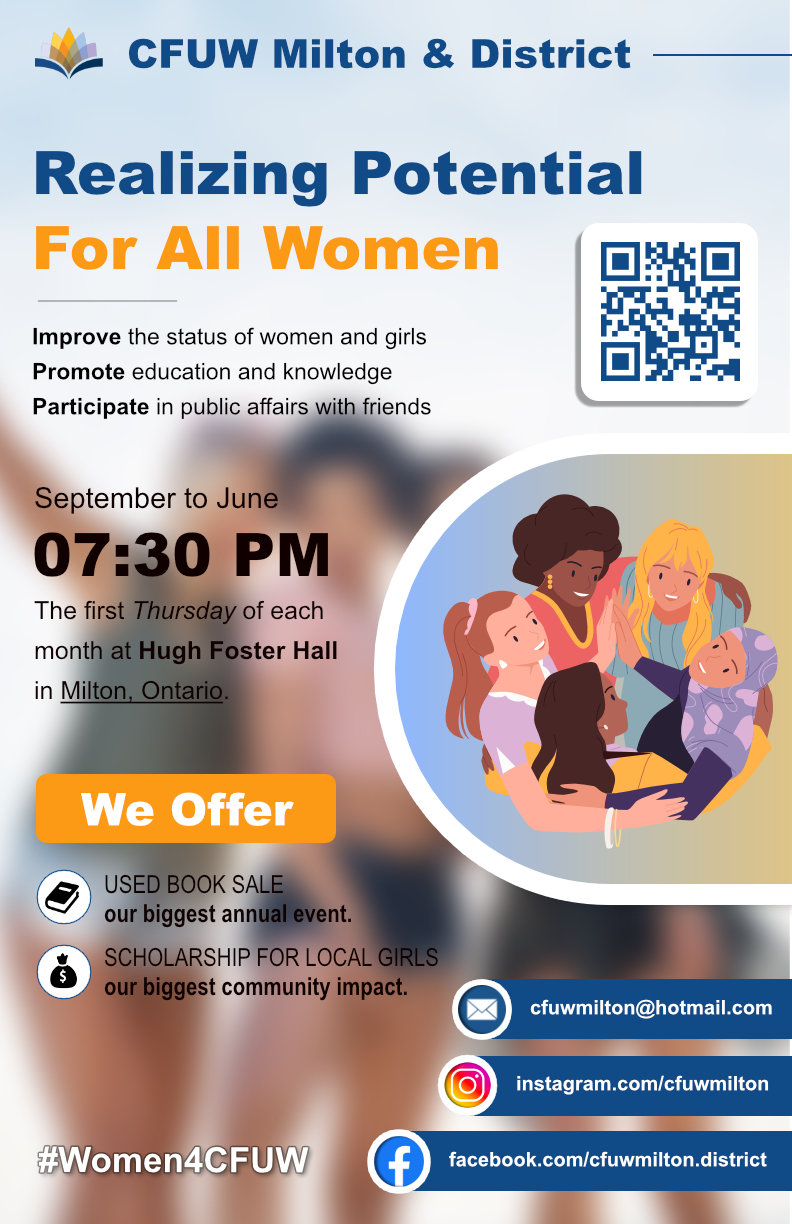 Slide 103 of 160
[Speaker Notes: https://cs1033.gaul.csd.uwo.ca/~ccelest/posterassign/ccelest_poster.jpg]
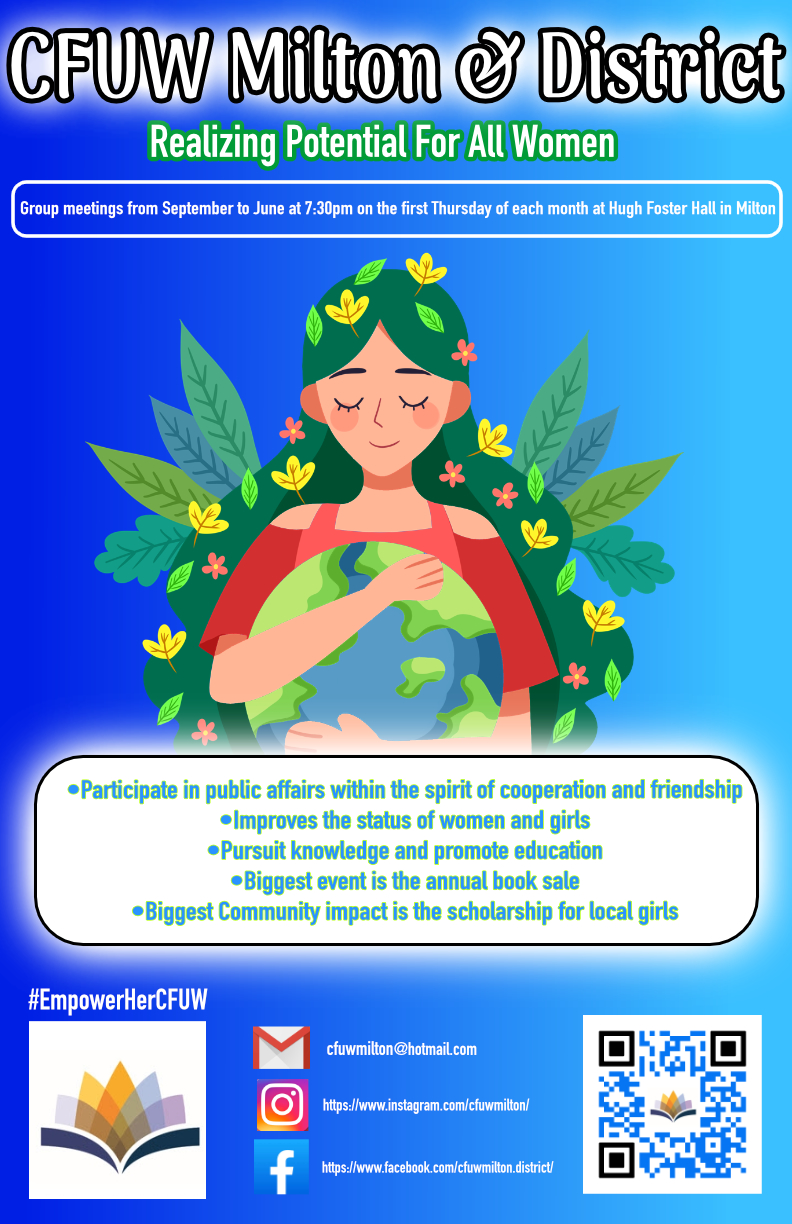 Slide 104 of 160
[Speaker Notes: https://cs1033.gaul.csd.uwo.ca/~bfortis/posterassign/bfortis_poster.jpg]
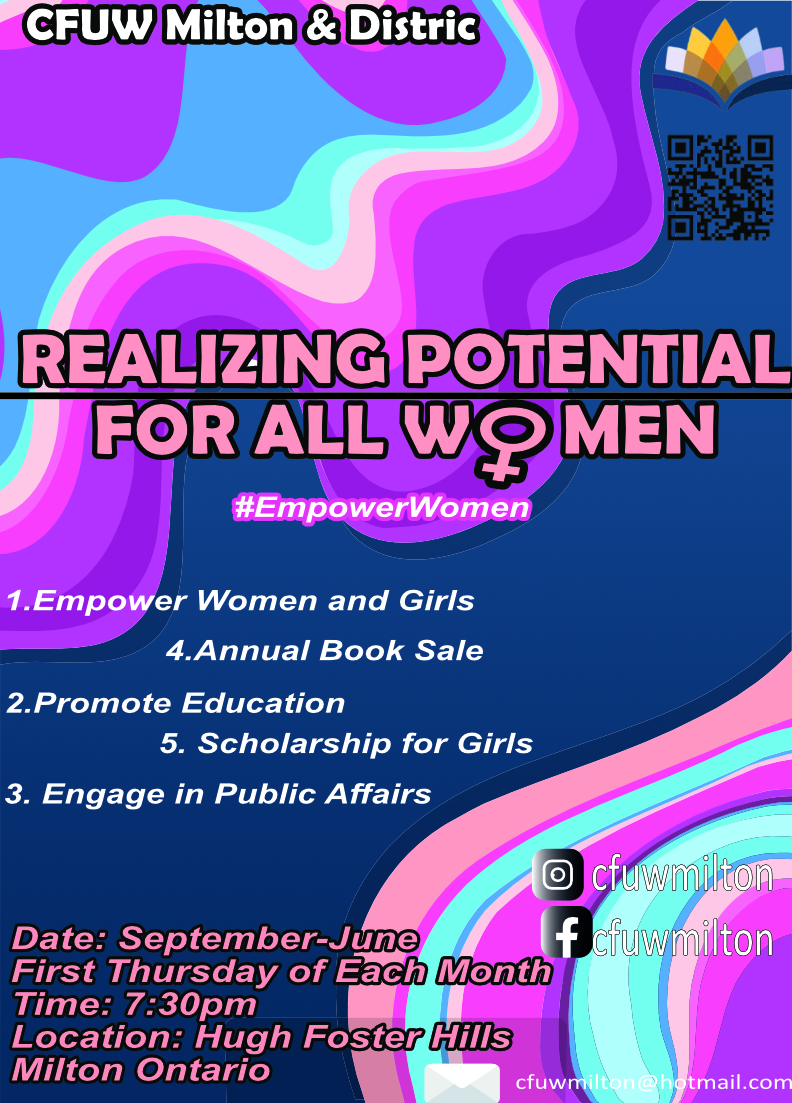 Slide 105 of 160
[Speaker Notes: https://cs1033.gaul.csd.uwo.ca/~bteevan2/posterassign/bteevan2_poster.jpg]
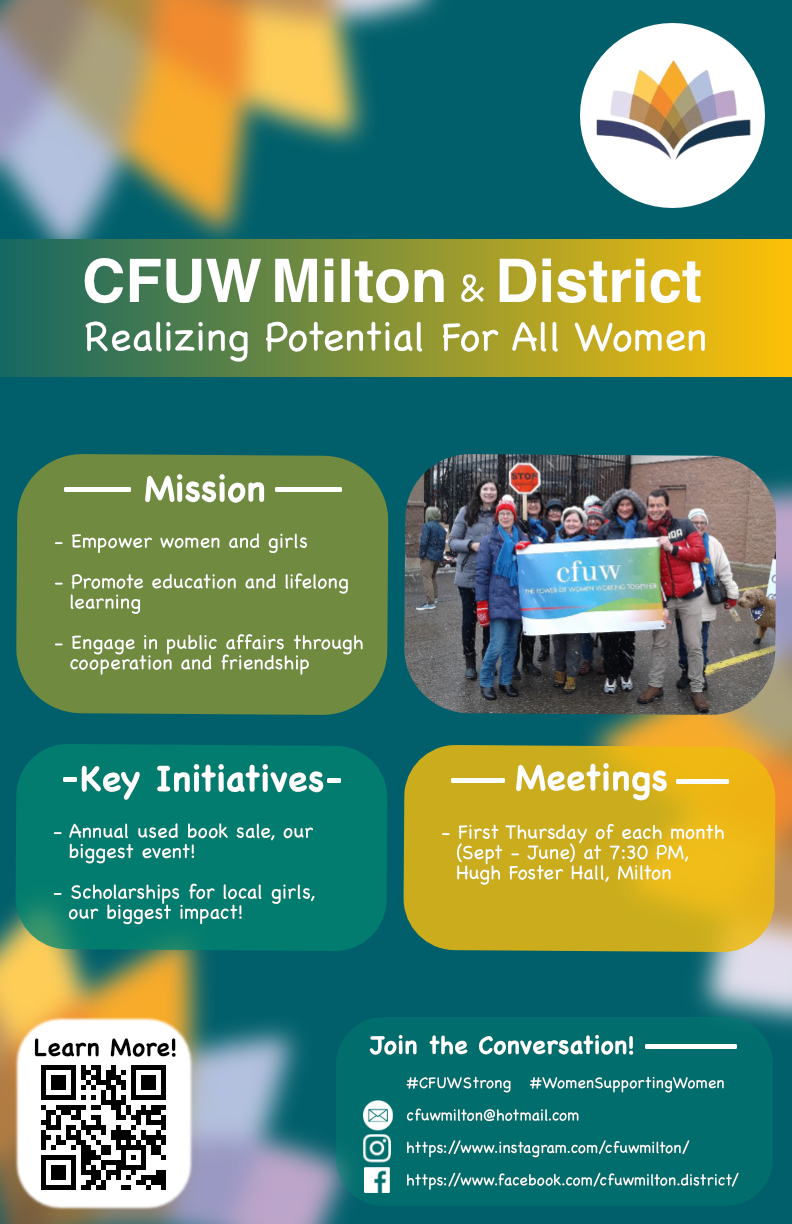 Slide 106 of 160
[Speaker Notes: https://cs1033.gaul.csd.uwo.ca/~bdavis95/posterassign/bdavis95_poster.jpg]
Slide 107 of 160
[Speaker Notes: https://cs1033.gaul.csd.uwo.ca/~bmilberg/posterassign/bmilberg_poster.jpg]
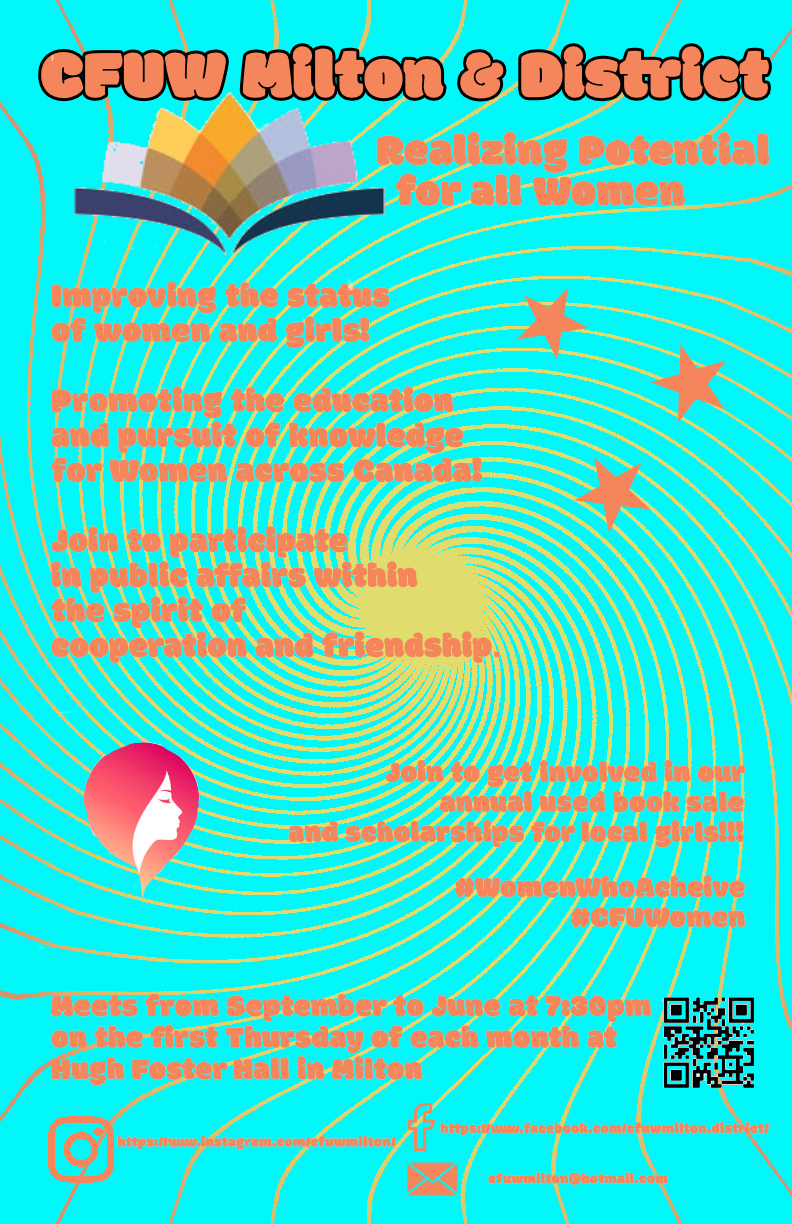 Slide 108 of 160
[Speaker Notes: https://cs1033.gaul.csd.uwo.ca/~bwils58/posterassign/bwils58_poster.jpg]
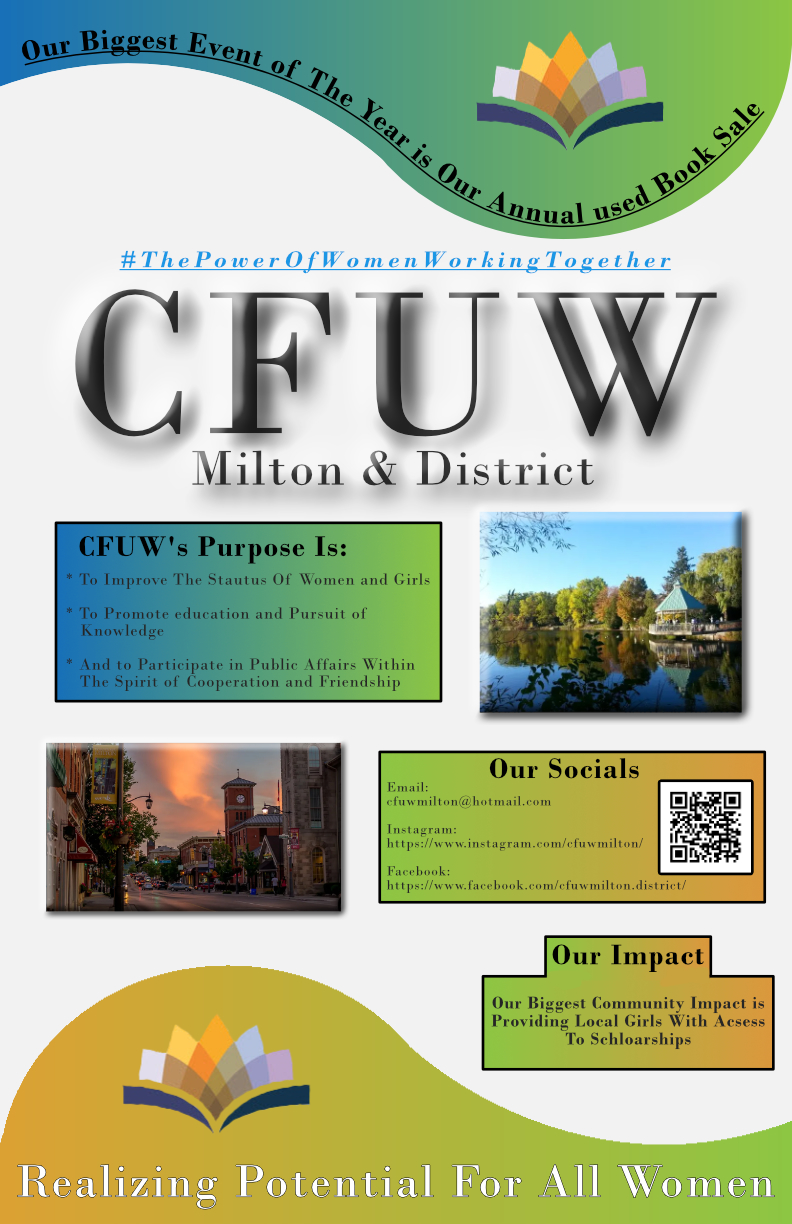 Slide 109 of 160
[Speaker Notes: https://cs1033.gaul.csd.uwo.ca/~bmille95/posterassign/bmille95_poster.jpg]
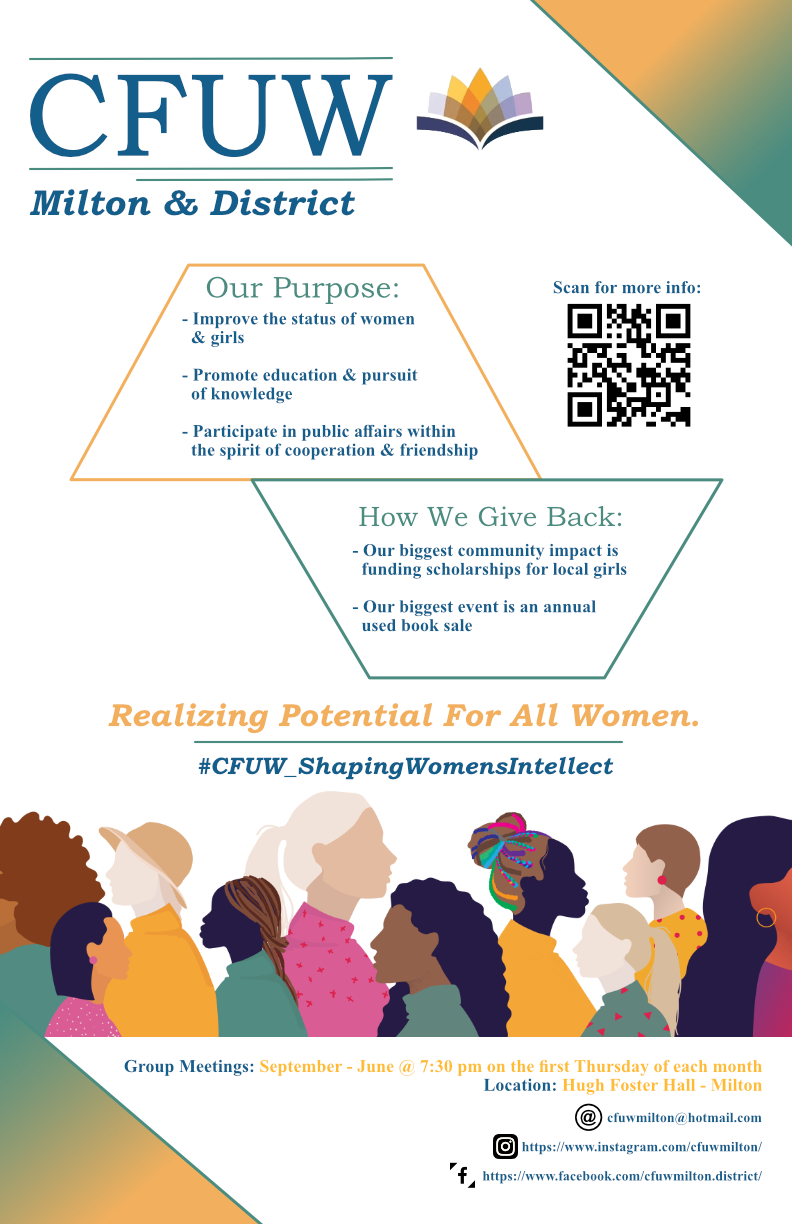 Slide 110 of 160
[Speaker Notes: https://cs1033.gaul.csd.uwo.ca/~bmatouse/posterassign/bmatouse_poster.jpg]
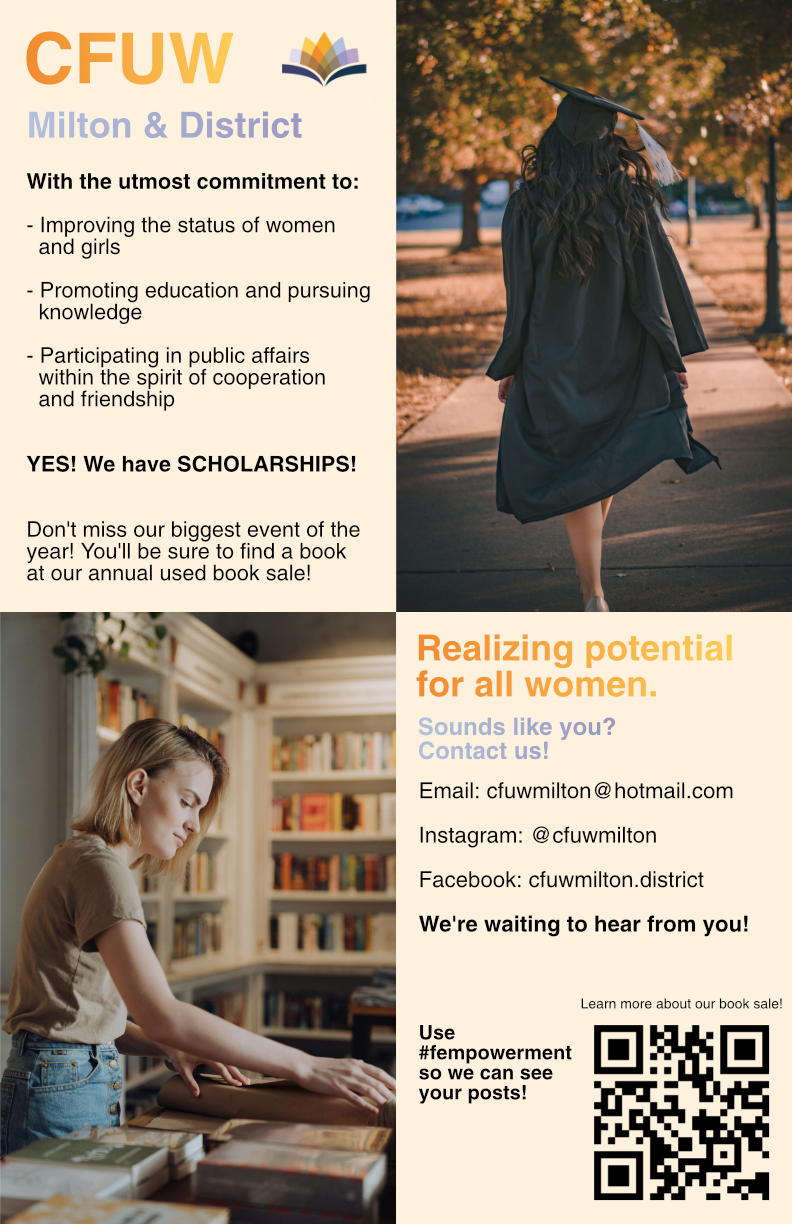 Slide 111 of 160
[Speaker Notes: https://cs1033.gaul.csd.uwo.ca/~brichuls/posterassign/brichuls_poster.jpg]
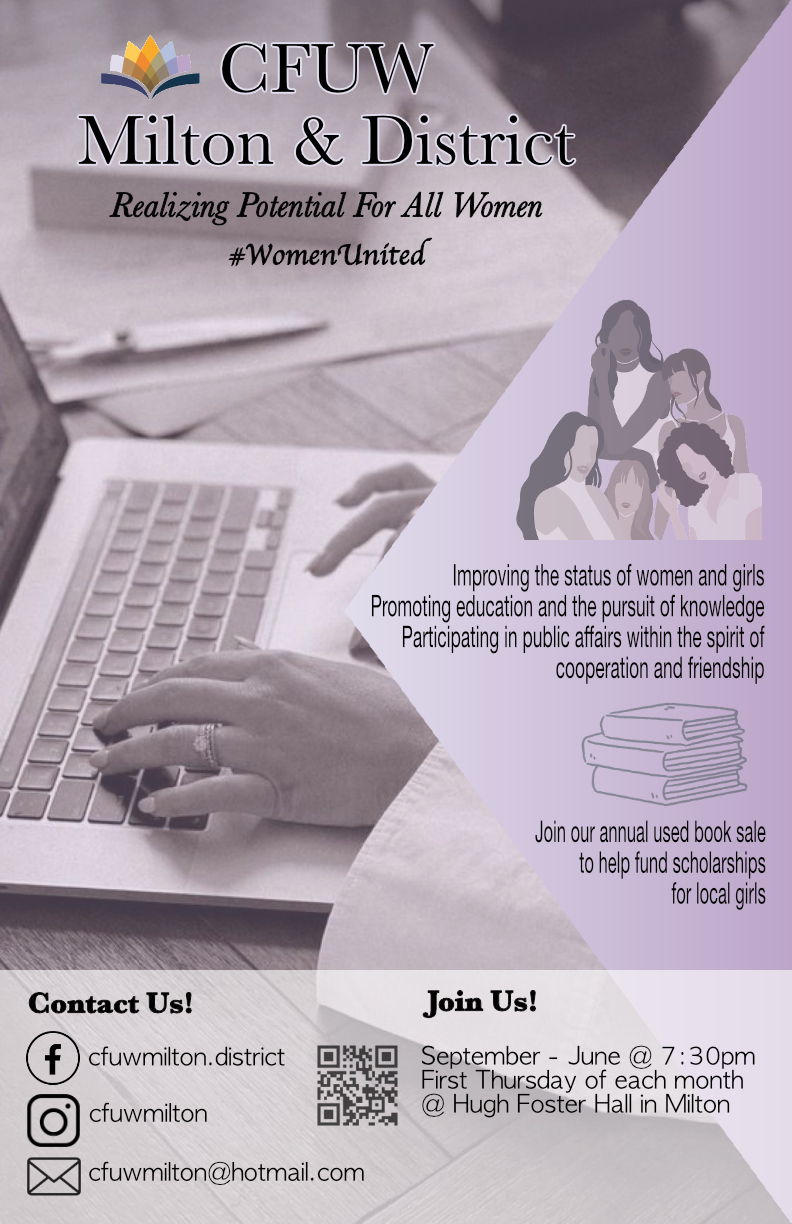 Slide 112 of 160
[Speaker Notes: https://cs1033.gaul.csd.uwo.ca/~bleonwil/posterassign/bleonwil_poster.jpg]
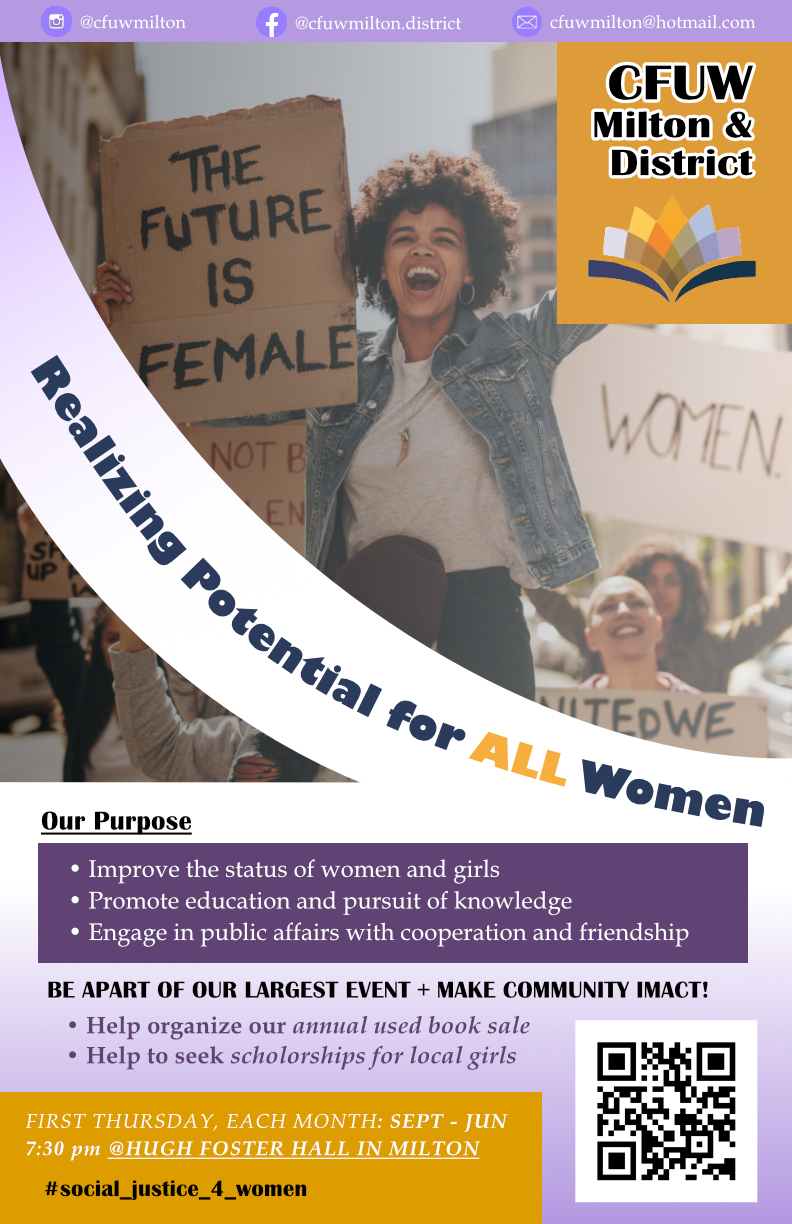 Slide 113 of 160
[Speaker Notes: https://cs1033.gaul.csd.uwo.ca/~bchui3/posterassign/bchui3_poster.jpg]
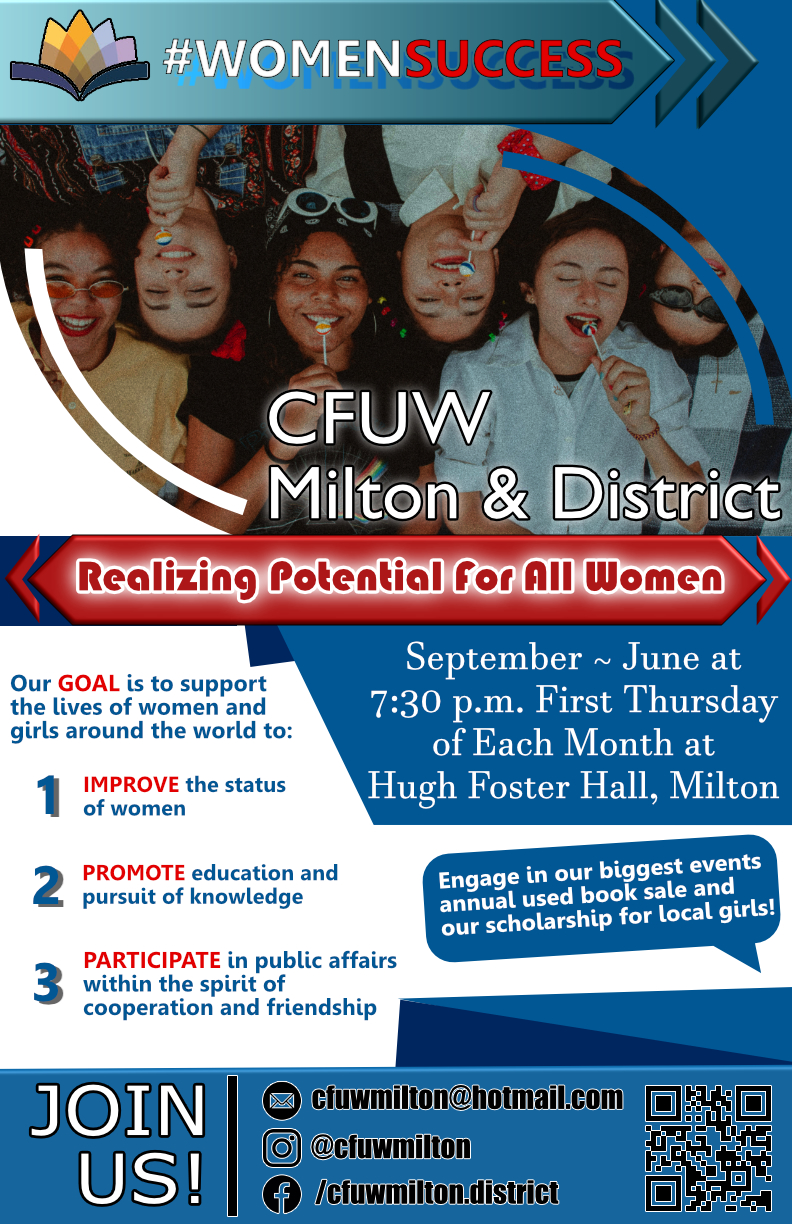 Slide 114 of 160
[Speaker Notes: https://cs1033.gaul.csd.uwo.ca/~tlee463/posterassign/tlee463_poster.jpg]
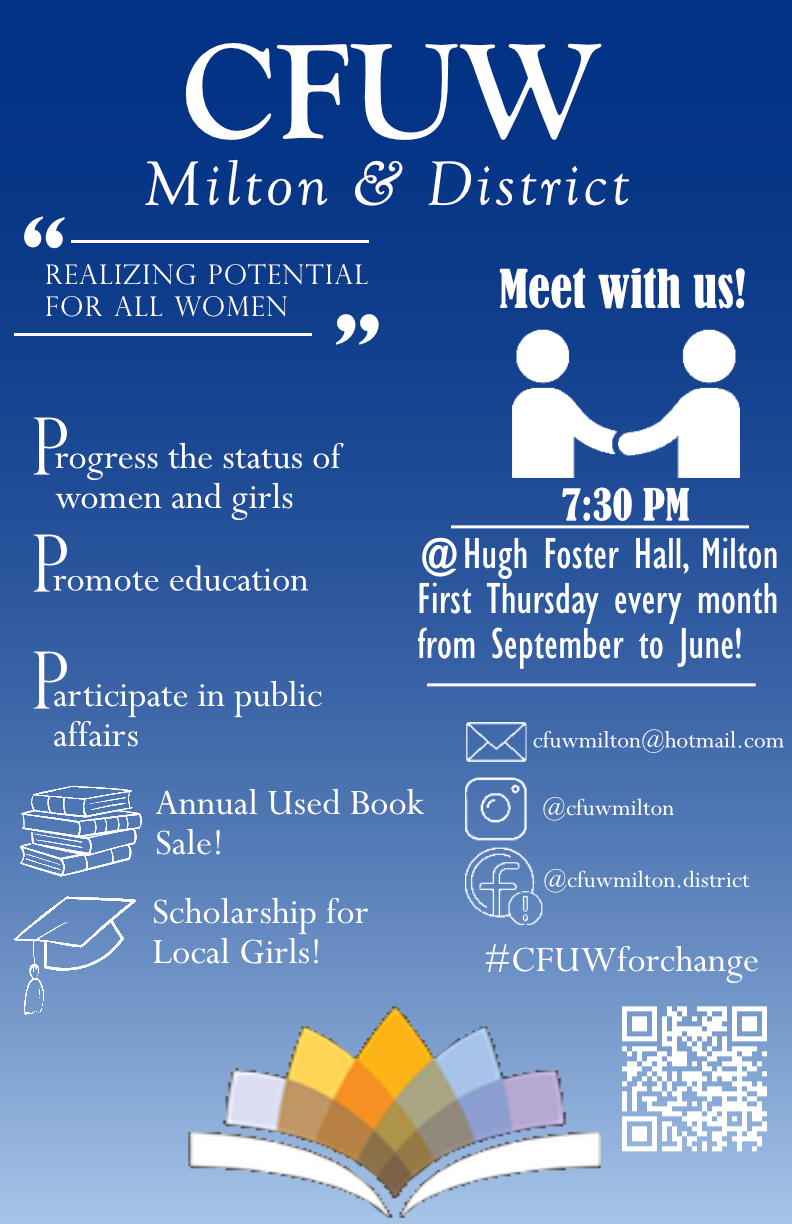 Slide 115 of 160
[Speaker Notes: https://cs1033.gaul.csd.uwo.ca/~bafecto/posterassign/bafecto_poster.jpg]
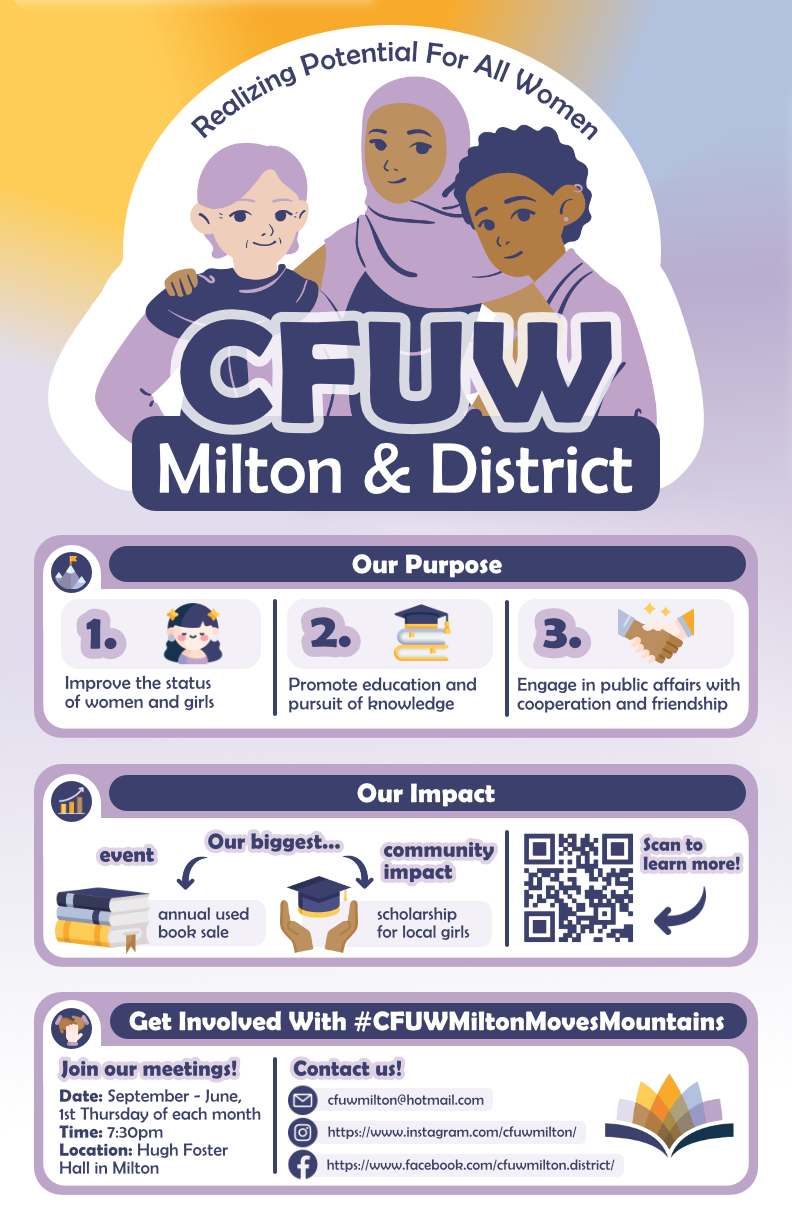 Slide 116 of 160
[Speaker Notes: https://cs1033.gaul.csd.uwo.ca/~bzhong22/posterassign/bzhong22_poster.jpg]
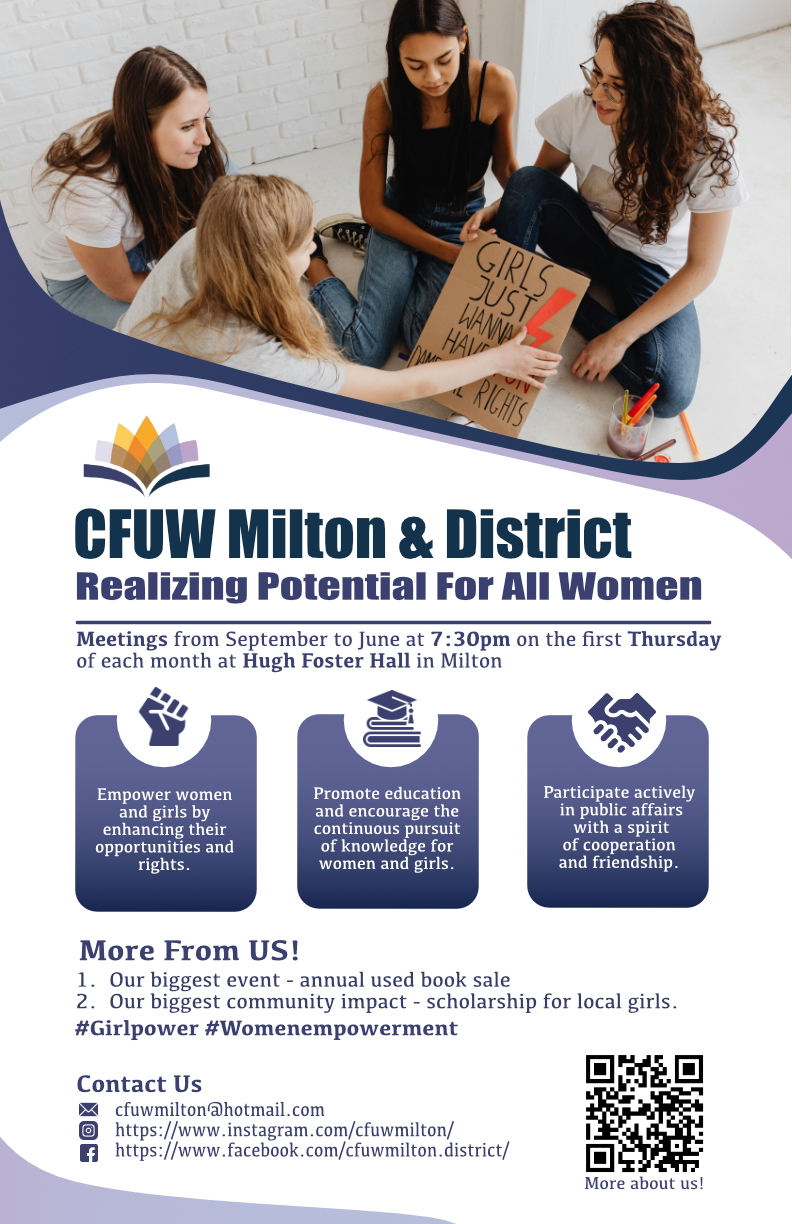 Slide 117 of 160
[Speaker Notes: https://cs1033.gaul.csd.uwo.ca/~bxiao46/posterassign/bxiao46_poster.jpg]
Slide 118 of 160
[Speaker Notes: https://cs1033.gaul.csd.uwo.ca/~brantz/posterassign/brantz_poster.jpg]
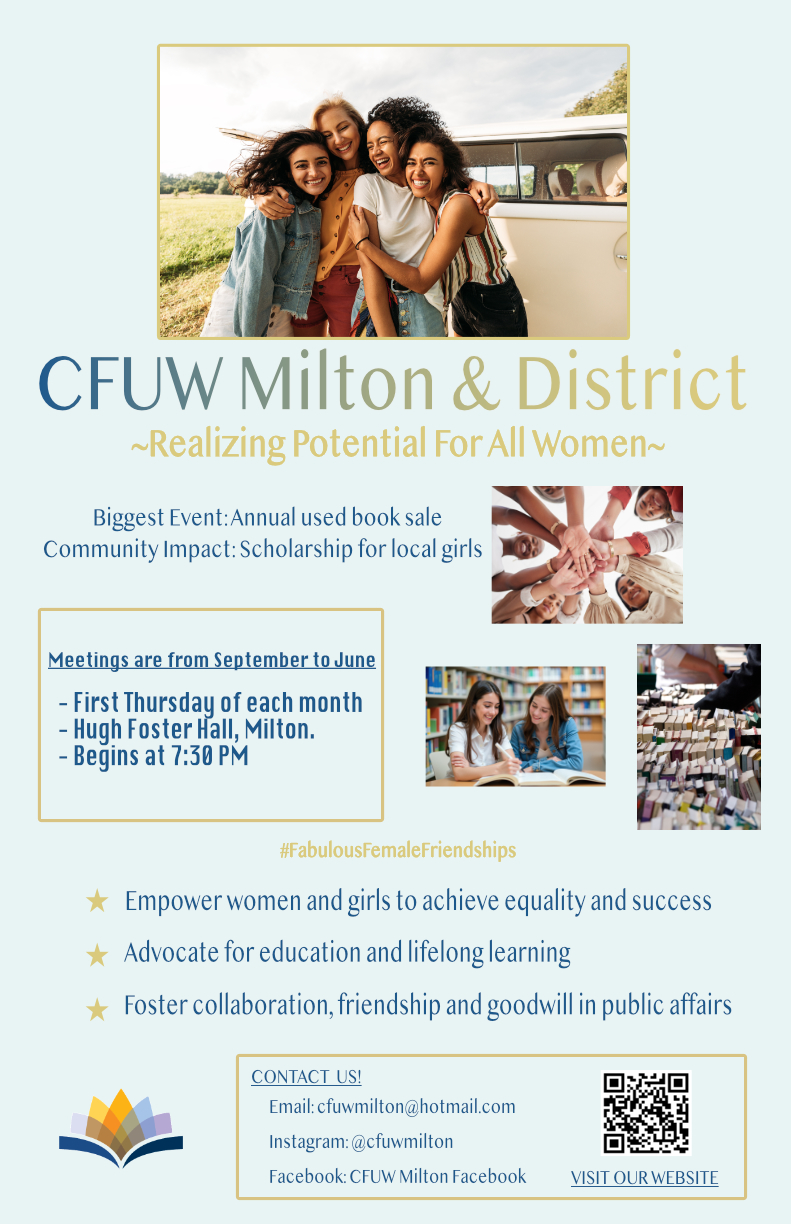 Slide 119 of 160
[Speaker Notes: https://cs1033.gaul.csd.uwo.ca/~bholme25/posterassign/bholme25_poster.jpg]
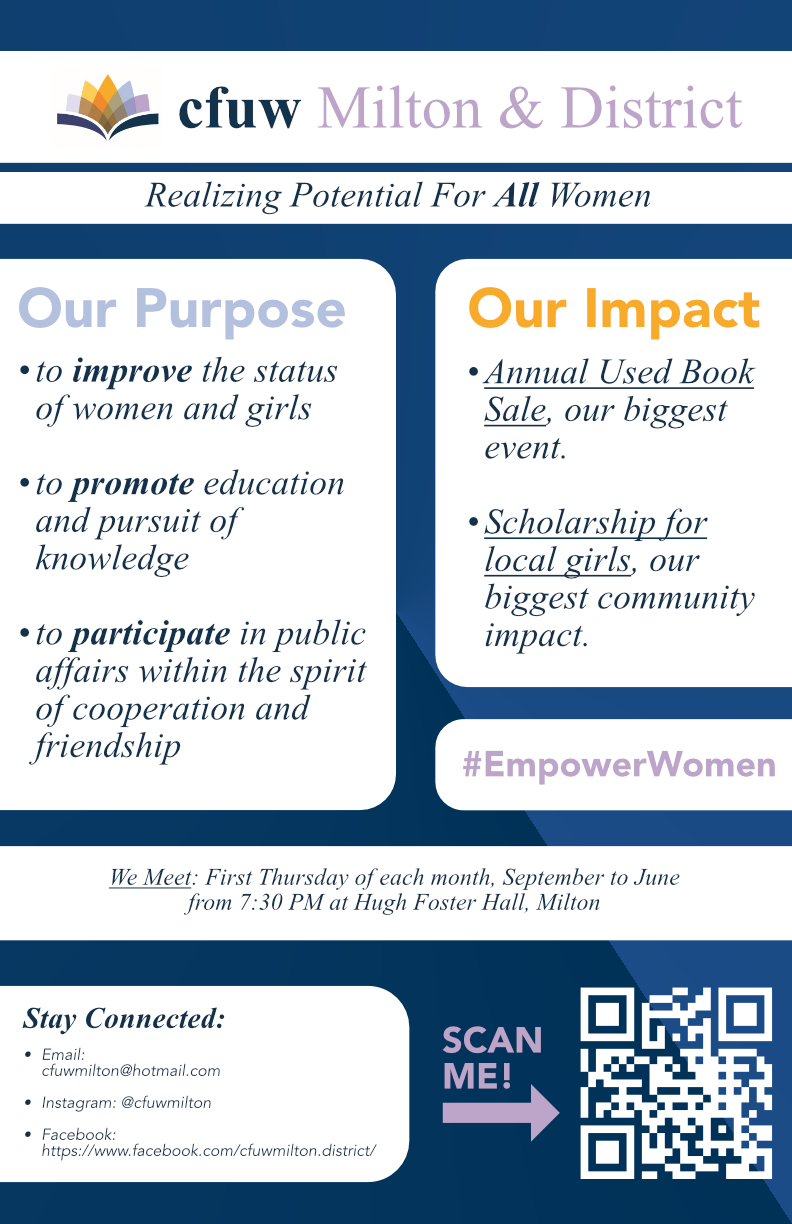 Slide 120 of 160
[Speaker Notes: https://cs1033.gaul.csd.uwo.ca/~bsunny/posterassign/bsunny_poster.jpg]
Slide 121 of 160
[Speaker Notes: https://cs1033.gaul.csd.uwo.ca/~bbowes5/posterassign/bbowes5_poster.jpg]
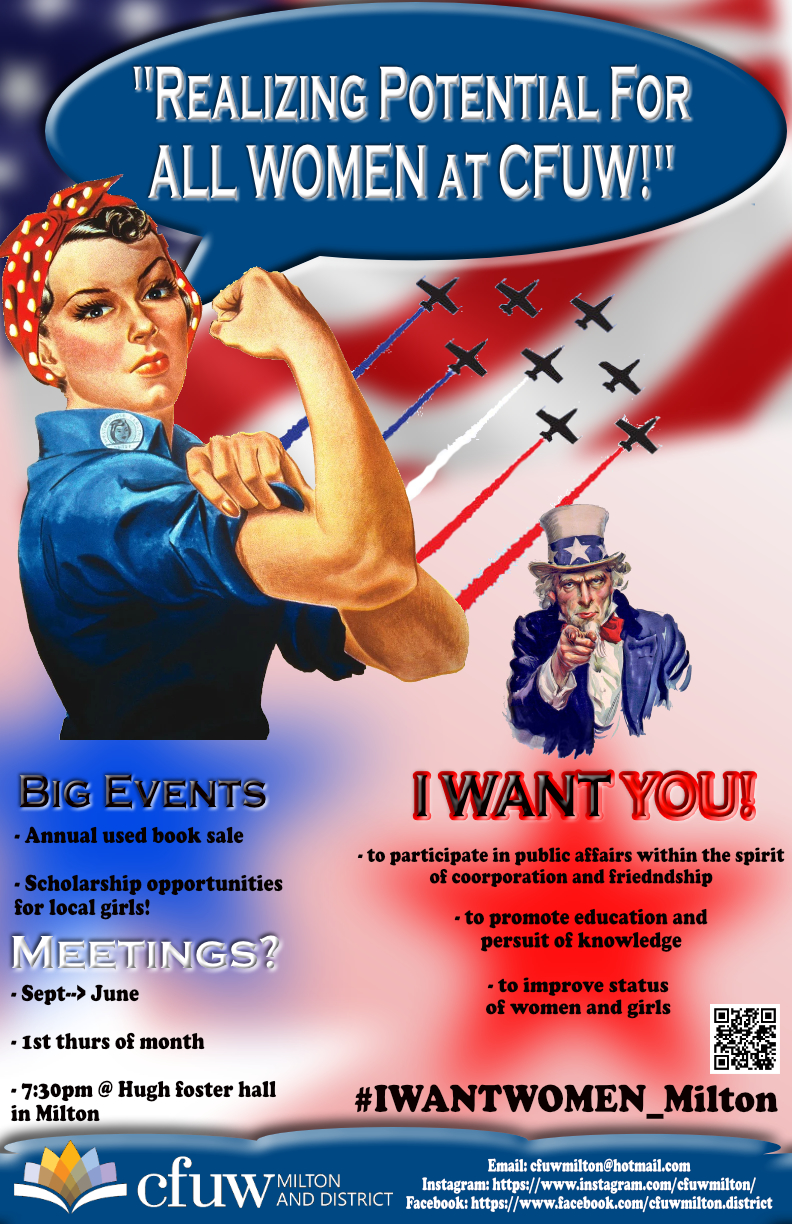 Slide 122 of 160
[Speaker Notes: https://cs1033.gaul.csd.uwo.ca/~bdunca5/posterassign/bdunca5_poster.jpg]
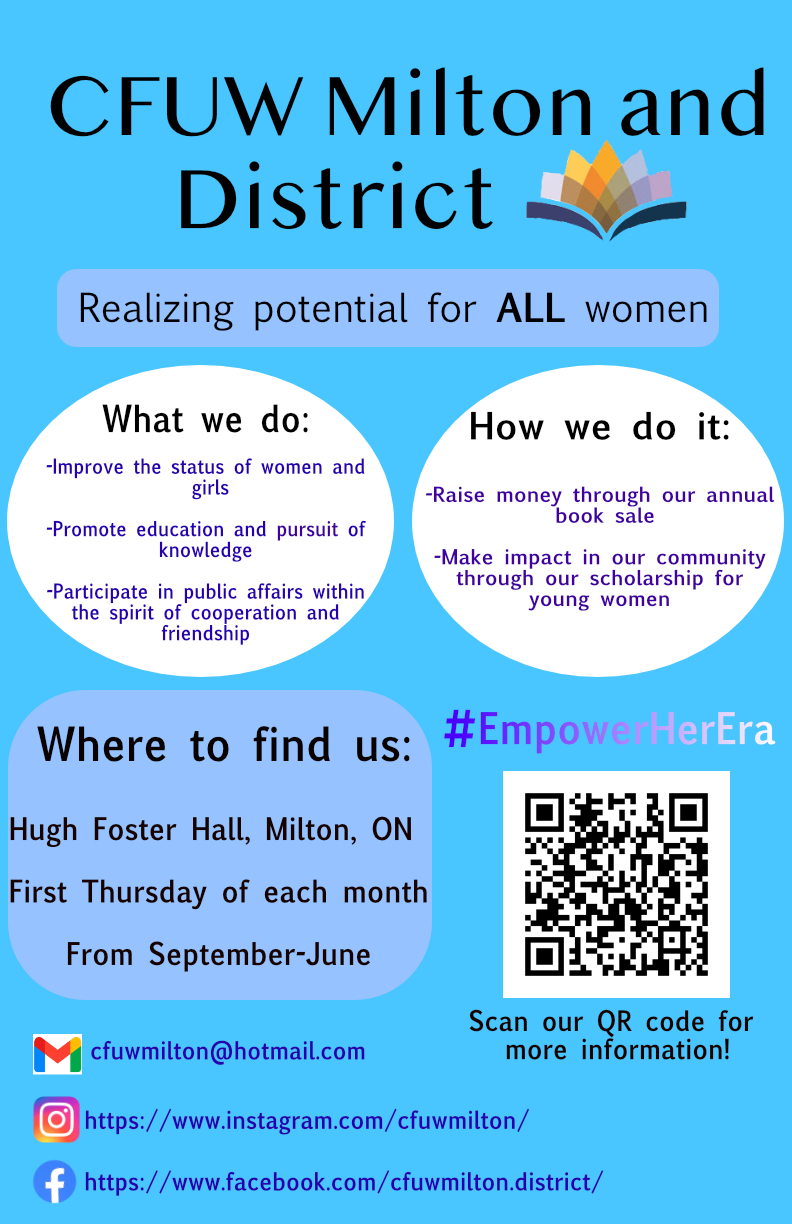 Slide 123 of 160
[Speaker Notes: https://cs1033.gaul.csd.uwo.ca/~bhoyer/posterassign/bhoyer_poster.jpg]
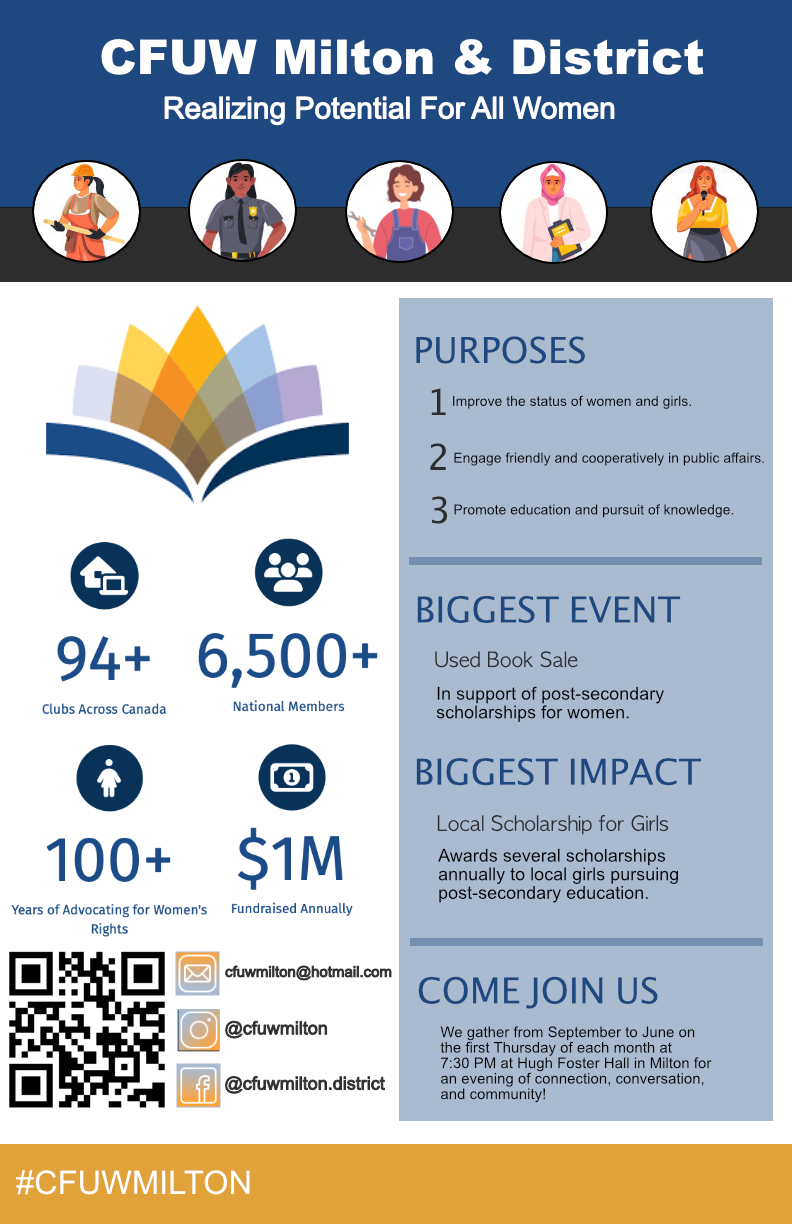 Slide 124 of 160
[Speaker Notes: https://cs1033.gaul.csd.uwo.ca/~bsonnen2/posterassign/bsonnen2_poster.jpg]
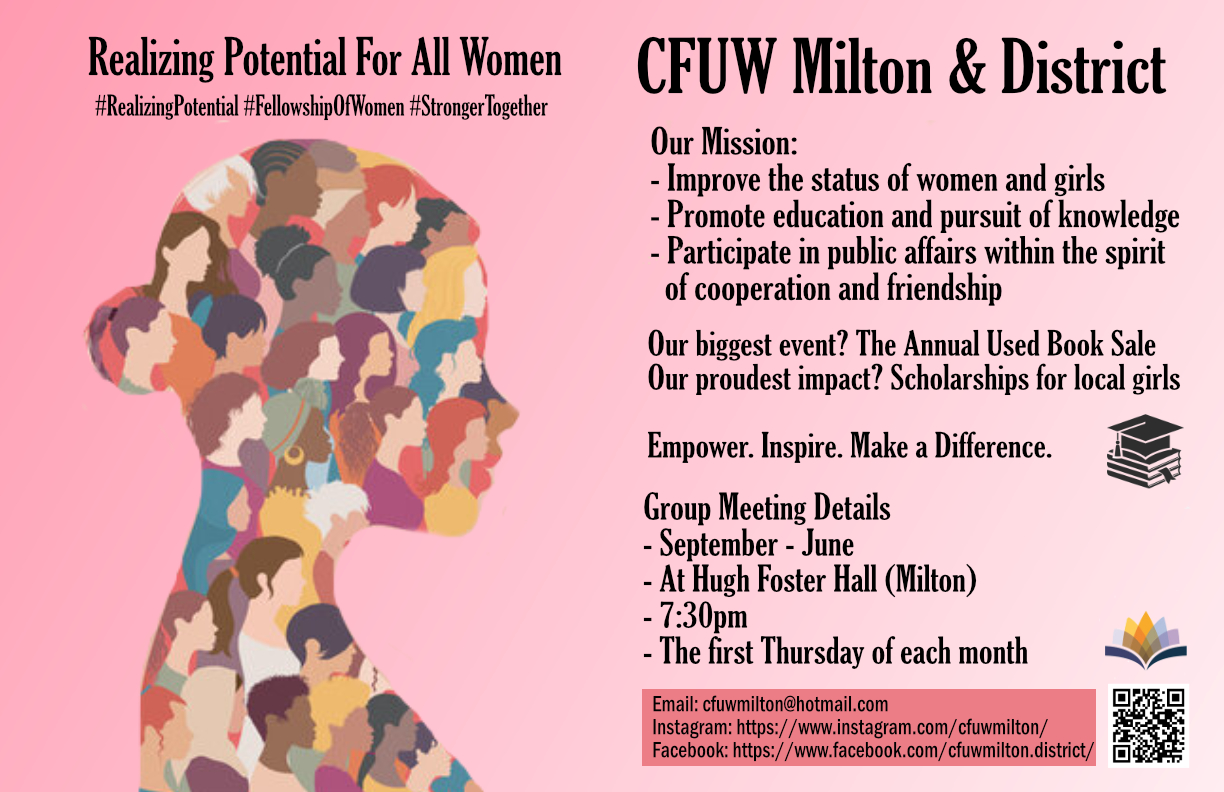 Slide 125 of 160
[Speaker Notes: https://cs1033.gaul.csd.uwo.ca/~bfinch3/posterassign/bfinch3_poster.jpg]
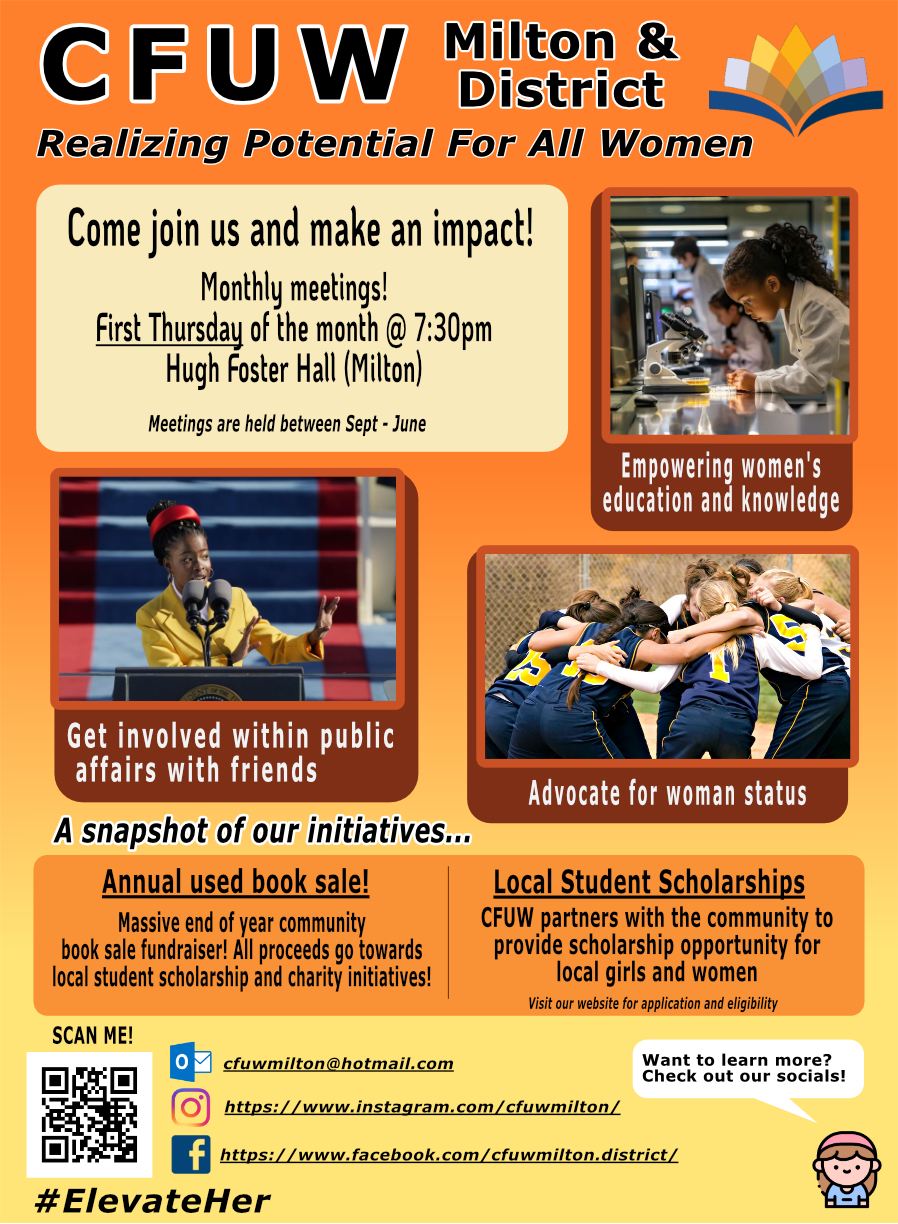 Slide 126 of 160
[Speaker Notes: https://cs1033.gaul.csd.uwo.ca/~bli646/posterassign/bli646_poster.jpg]
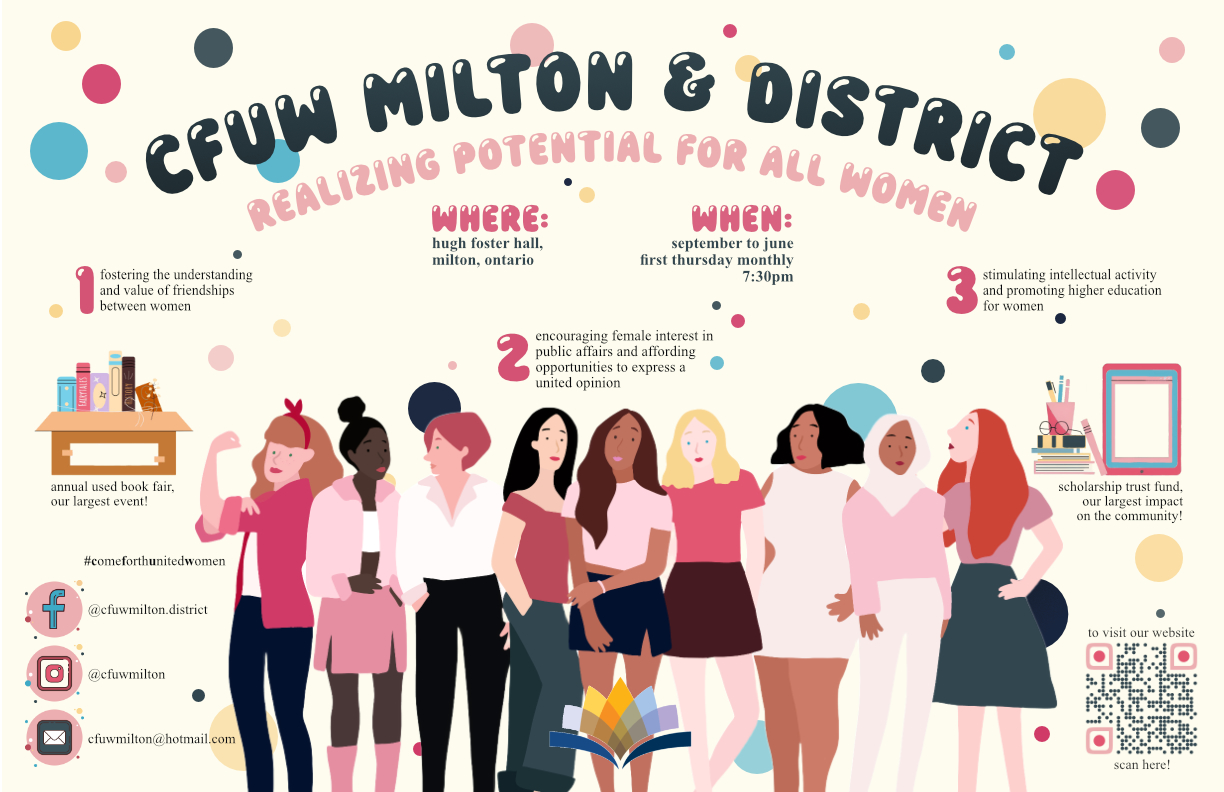 Slide 127 of 160
[Speaker Notes: https://cs1033.gaul.csd.uwo.ca/~twinant/posterassign/twinant_poster.jpg]
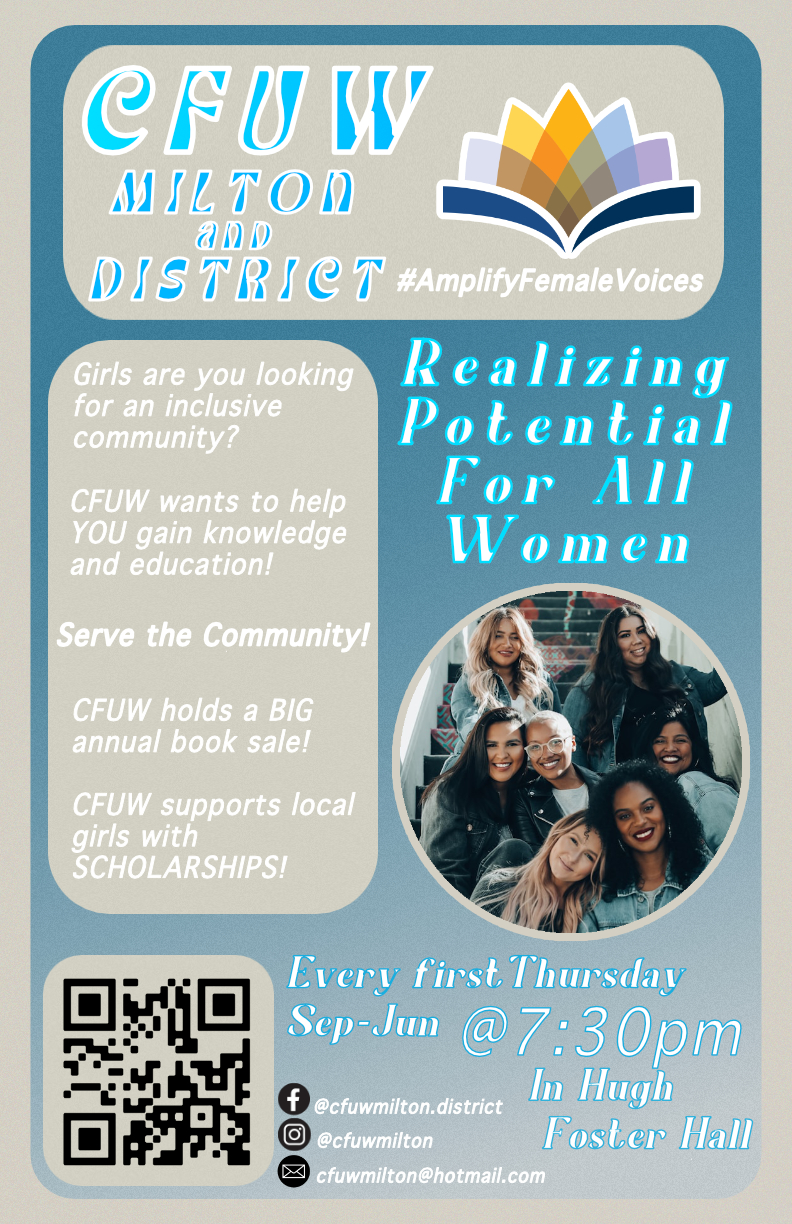 Slide 128 of 160
[Speaker Notes: https://cs1033.gaul.csd.uwo.ca/~bander84/posterassign/bander84_poster.jpg]
Slide 129 of 160
[Speaker Notes: https://cs1033.gaul.csd.uwo.ca/~churst9/posterassign/churst9_poster.jpg]
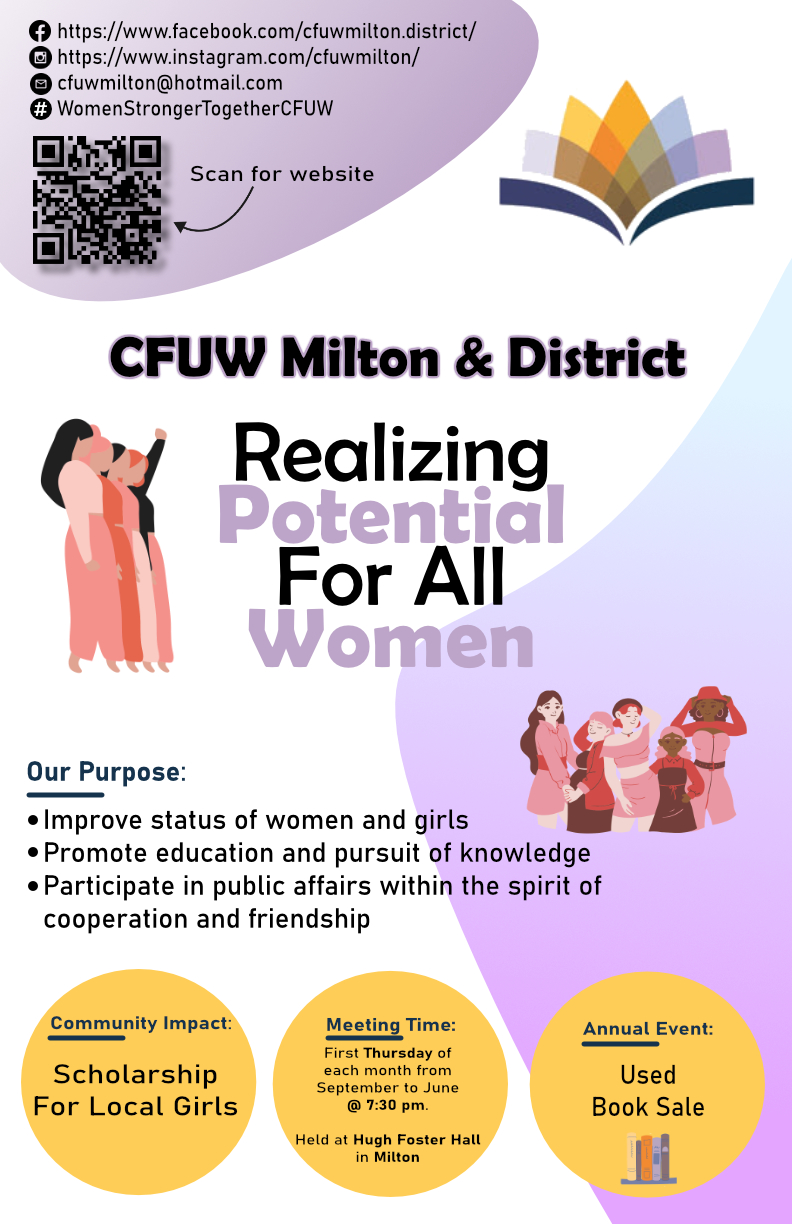 Slide 130 of 160
[Speaker Notes: https://cs1033.gaul.csd.uwo.ca/~cleun353/posterassign/cleun353_poster.jpg]
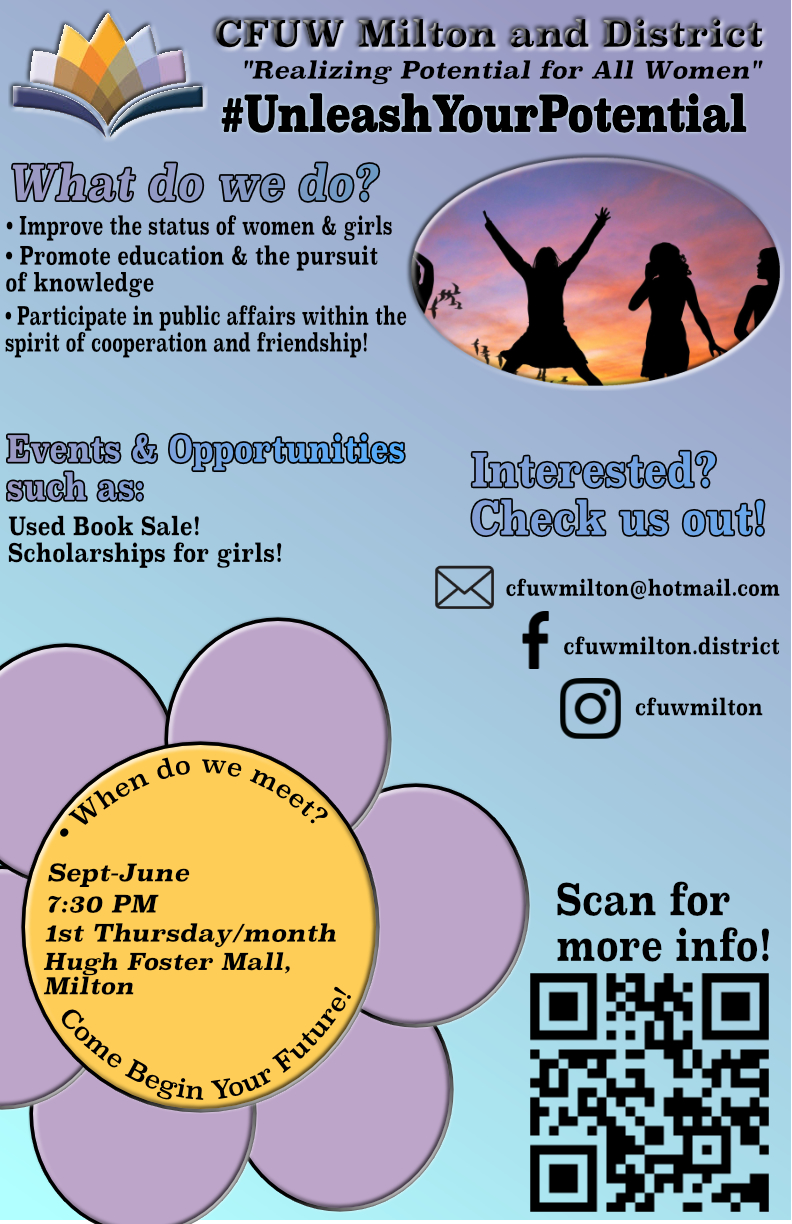 Slide 131 of 160
[Speaker Notes: https://cs1033.gaul.csd.uwo.ca/~cjame5/posterassign/cjame5_poster.jpg]
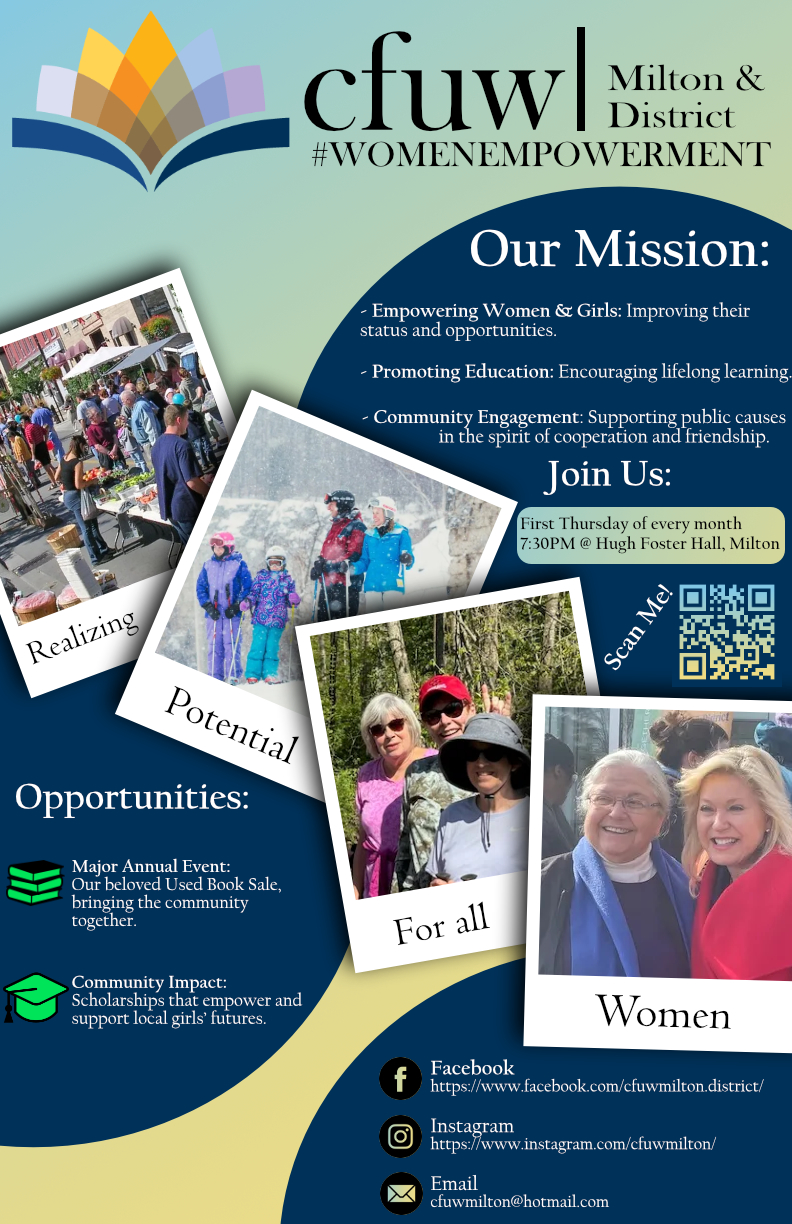 Slide 132 of 160
[Speaker Notes: https://cs1033.gaul.csd.uwo.ca/~cmawji/posterassign/cmawji_poster.jpg]
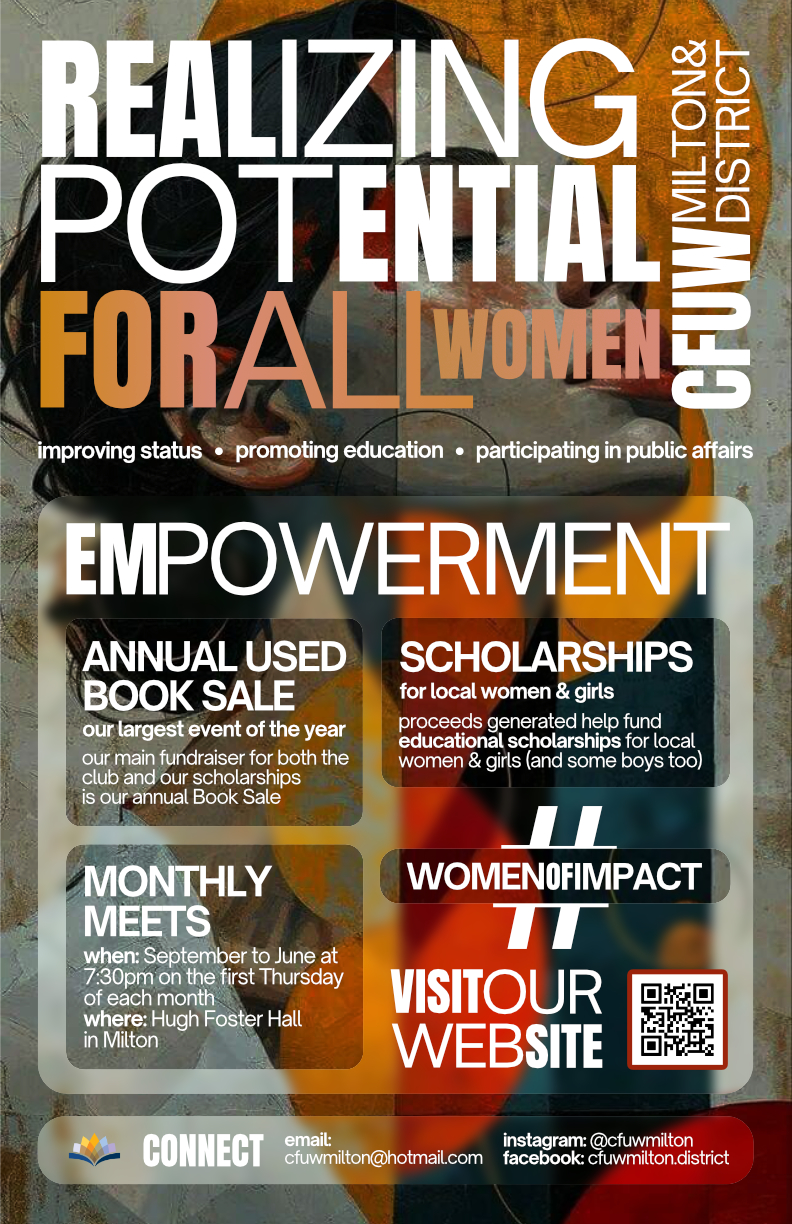 Slide 133 of 160
[Speaker Notes: https://cs1033.gaul.csd.uwo.ca/~cche72/posterassign/cche72_poster.jpg]
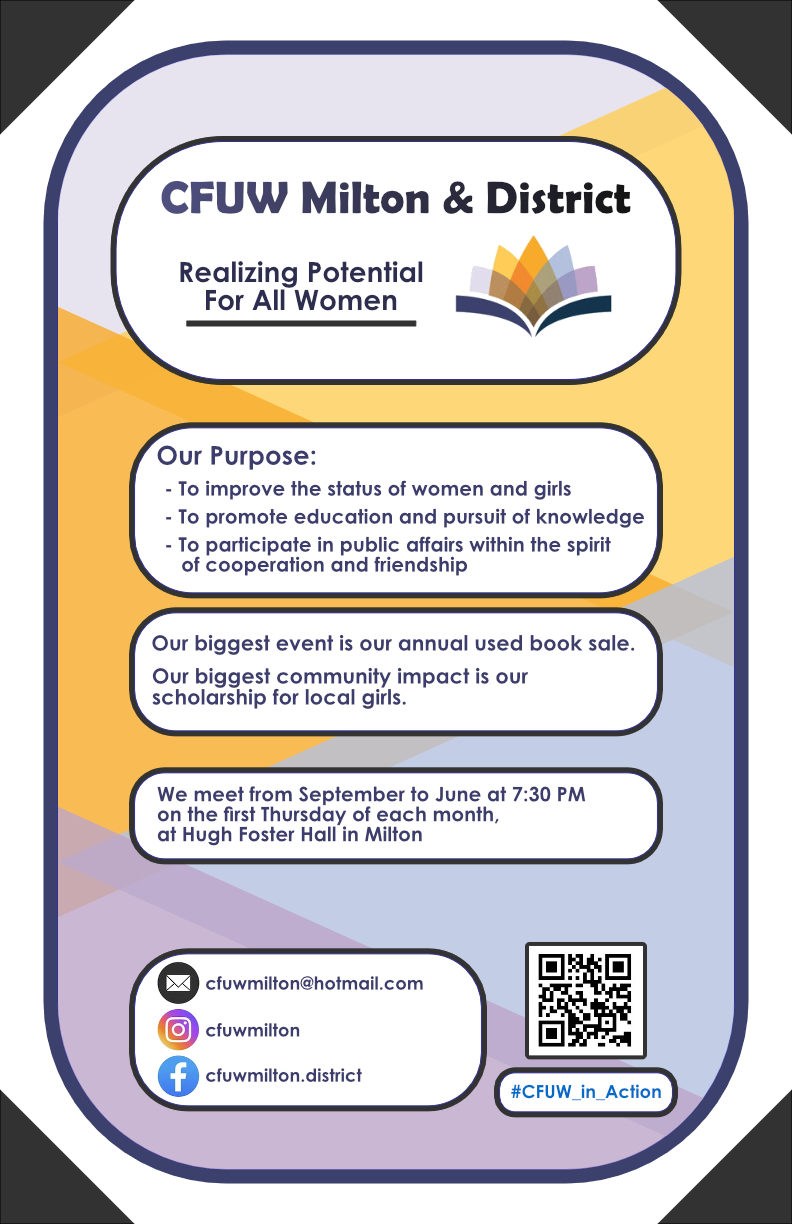 Slide 134 of 160
[Speaker Notes: https://cs1033.gaul.csd.uwo.ca/~cpotass2/posterassign/cpotass2_poster.jpg]
Slide 135 of 160
[Speaker Notes: https://cs1033.gaul.csd.uwo.ca/~cgelina2/posterassign/cgelina2_poster.jpg]
Slide 136 of 160
[Speaker Notes: https://cs1033.gaul.csd.uwo.ca/~cross243/posterassign/cross243_poster.jpg]
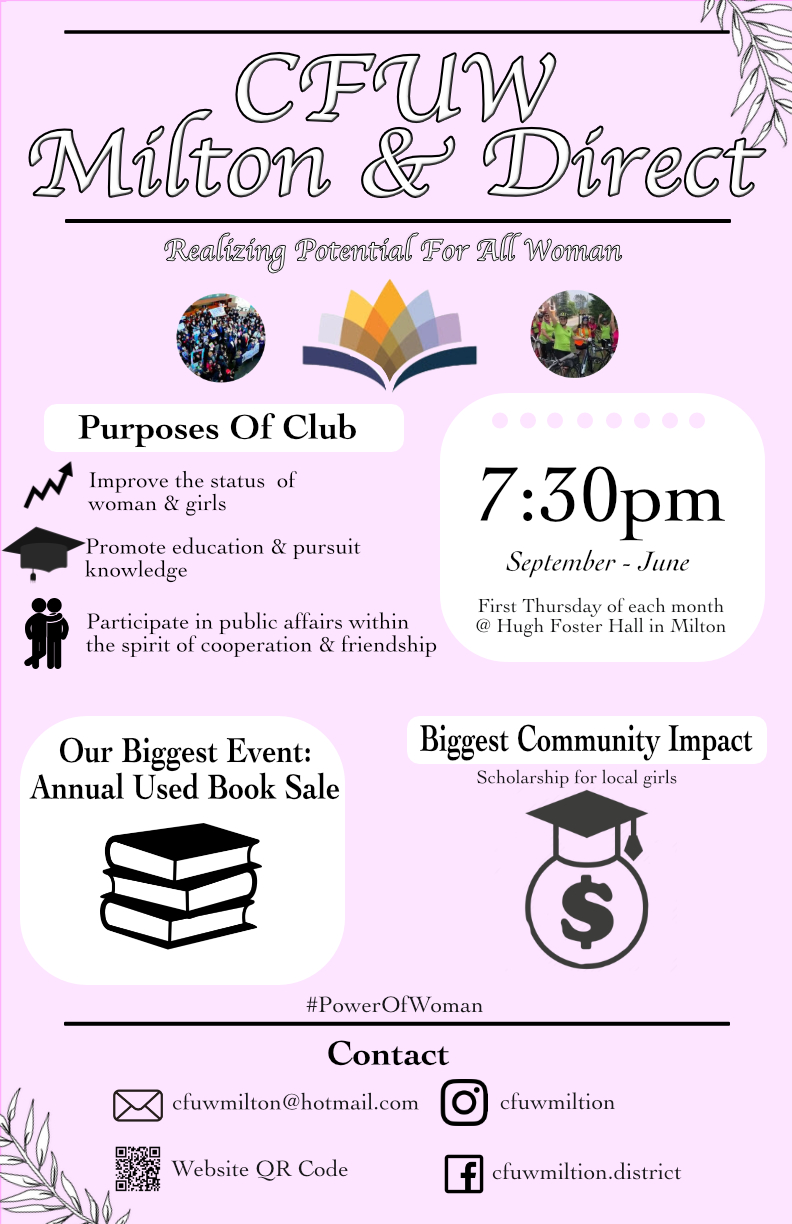 Slide 137 of 160
[Speaker Notes: https://cs1033.gaul.csd.uwo.ca/~criddall/posterassign/criddall_poster.jpg]
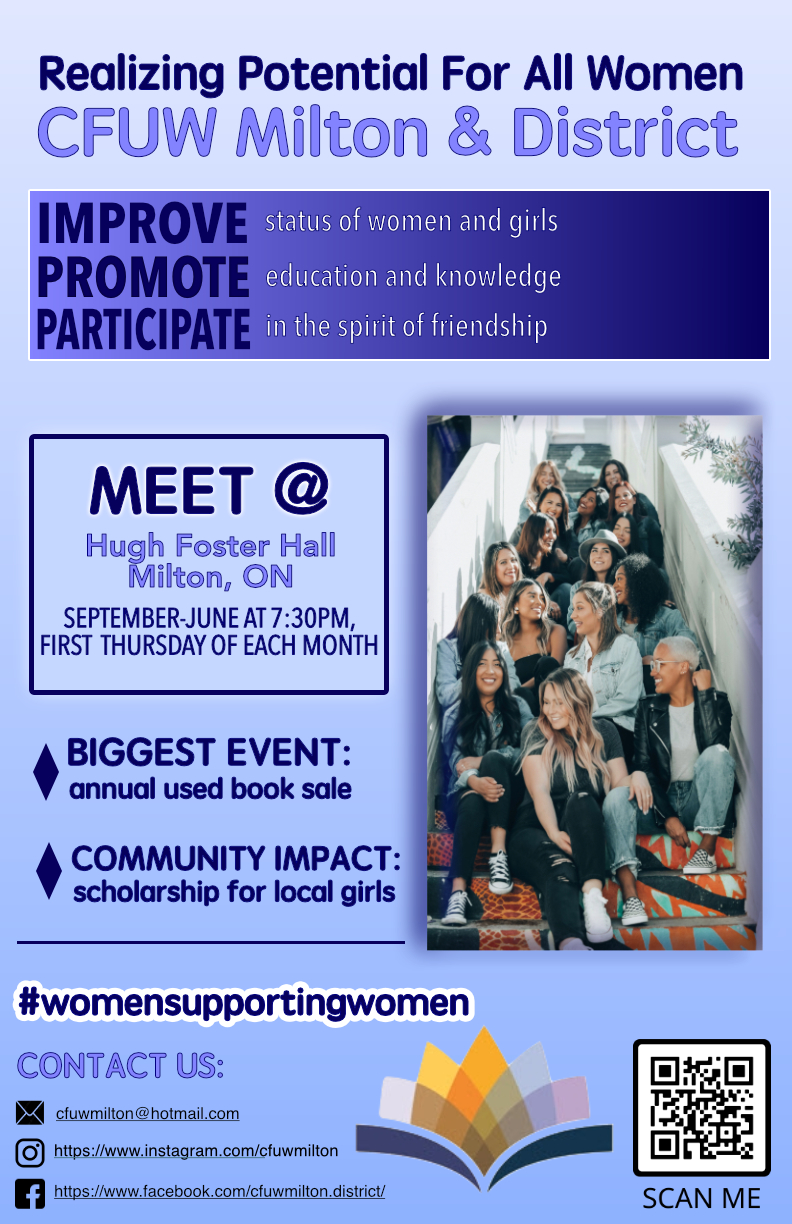 Slide 138 of 160
[Speaker Notes: https://cs1033.gaul.csd.uwo.ca/~cgodfr2/posterassign/cgodfr2_poster.jpg]
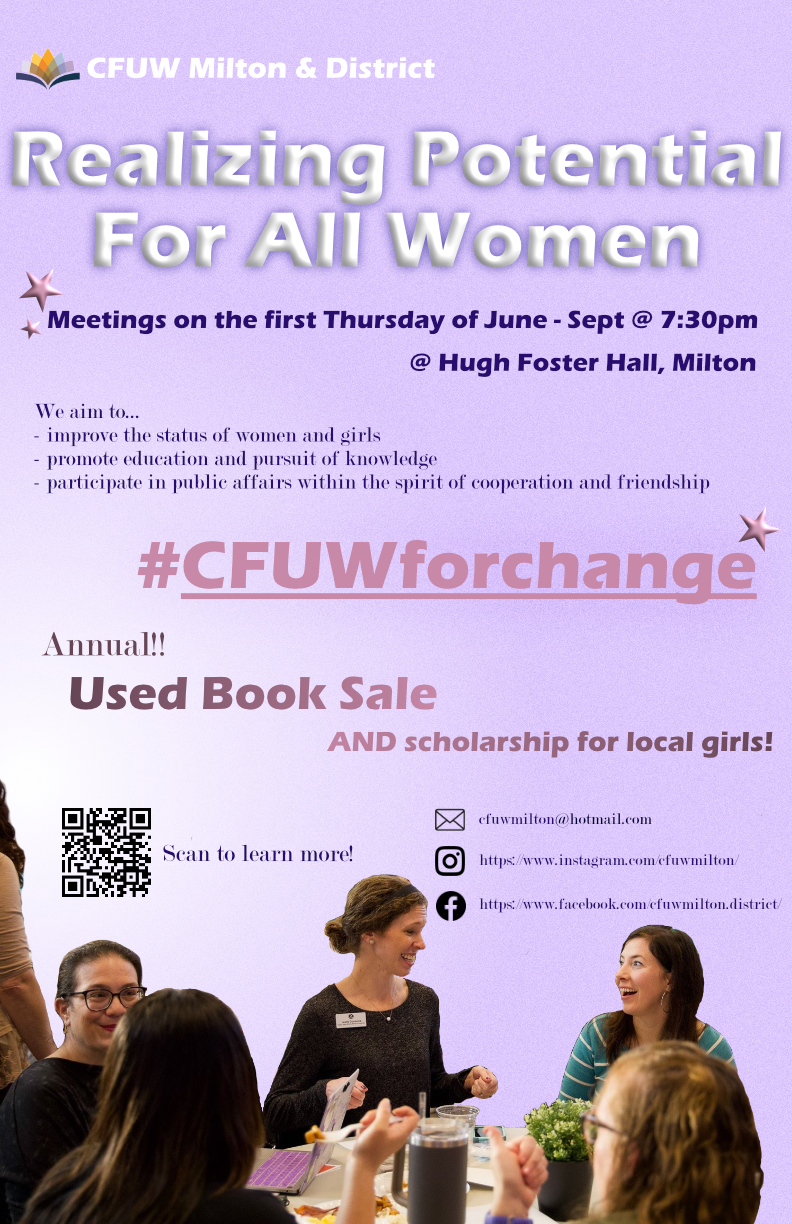 Slide 139 of 160
[Speaker Notes: https://cs1033.gaul.csd.uwo.ca/~qli685/posterassign/qli685_poster.jpg]
Slide 140 of 160
[Speaker Notes: https://cs1033.gaul.csd.uwo.ca/~cvand64/posterassign/cvand64_poster.jpg]
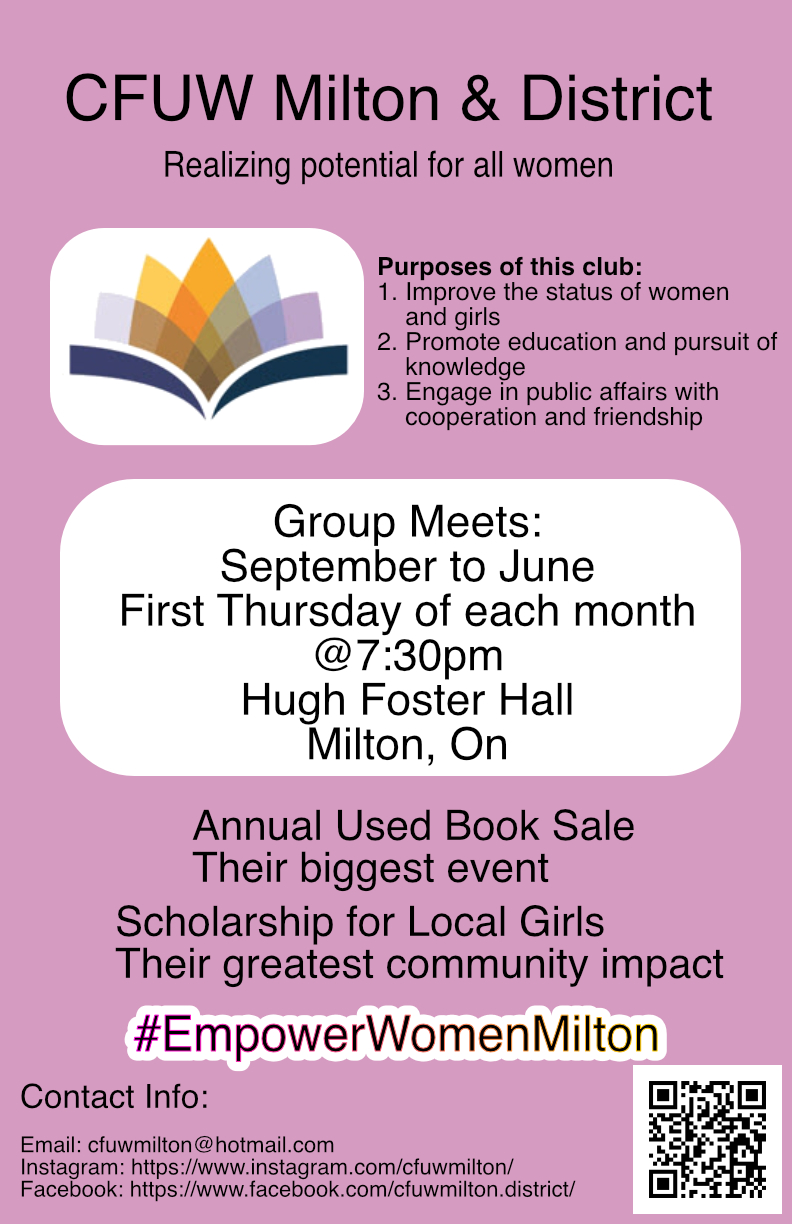 Slide 141 of 160
[Speaker Notes: https://cs1033.gaul.csd.uwo.ca/~clebla44/posterassign/clebla44_poster.jpg]
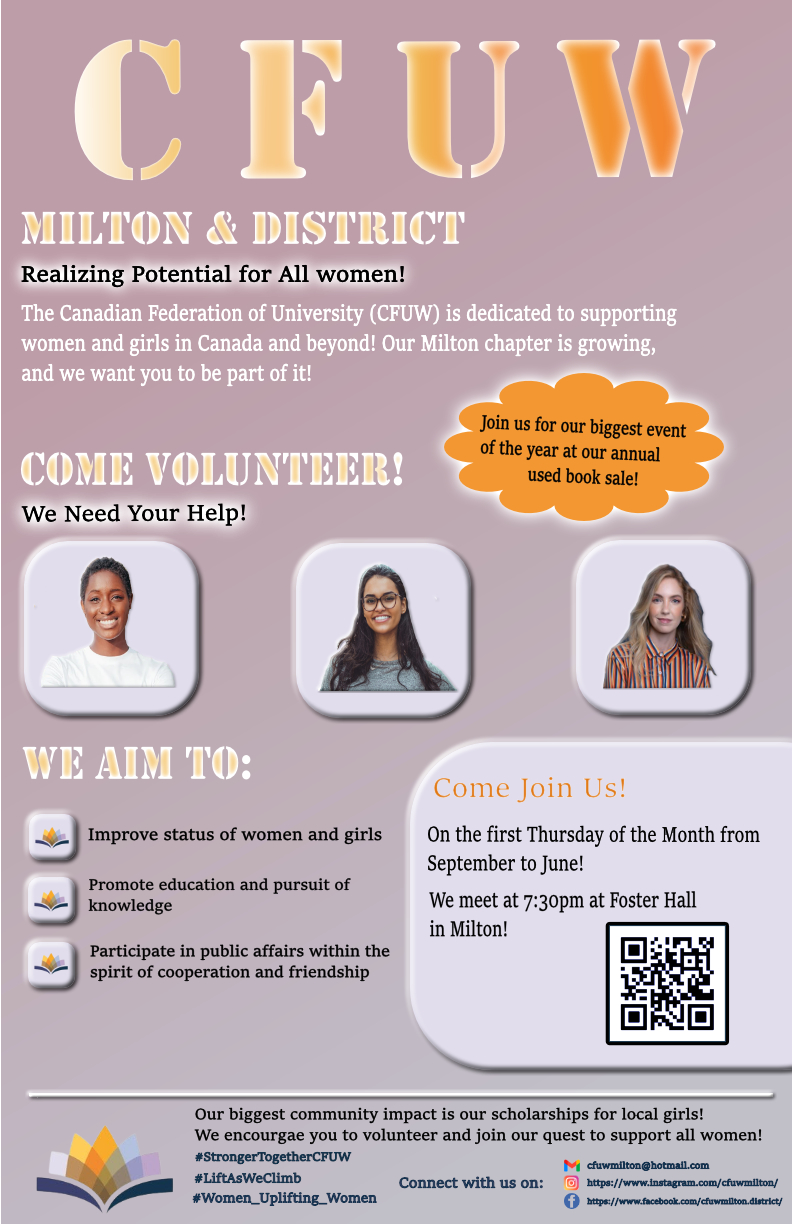 Slide 142 of 160
[Speaker Notes: https://cs1033.gaul.csd.uwo.ca/~ccamp282/posterassign/ccamp282_poster.jpg]
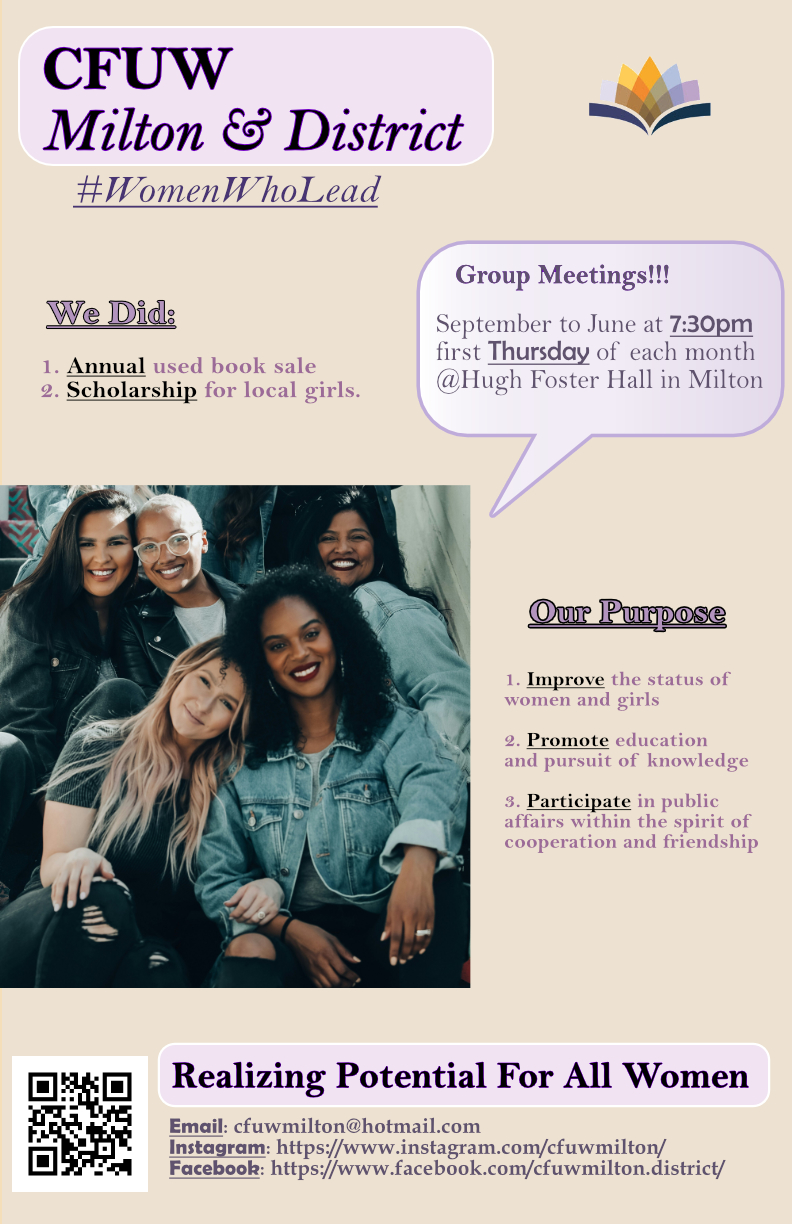 Slide 143 of 160
[Speaker Notes: https://cs1033.gaul.csd.uwo.ca/~czhong46/posterassign/czhong46_poster.jpg]
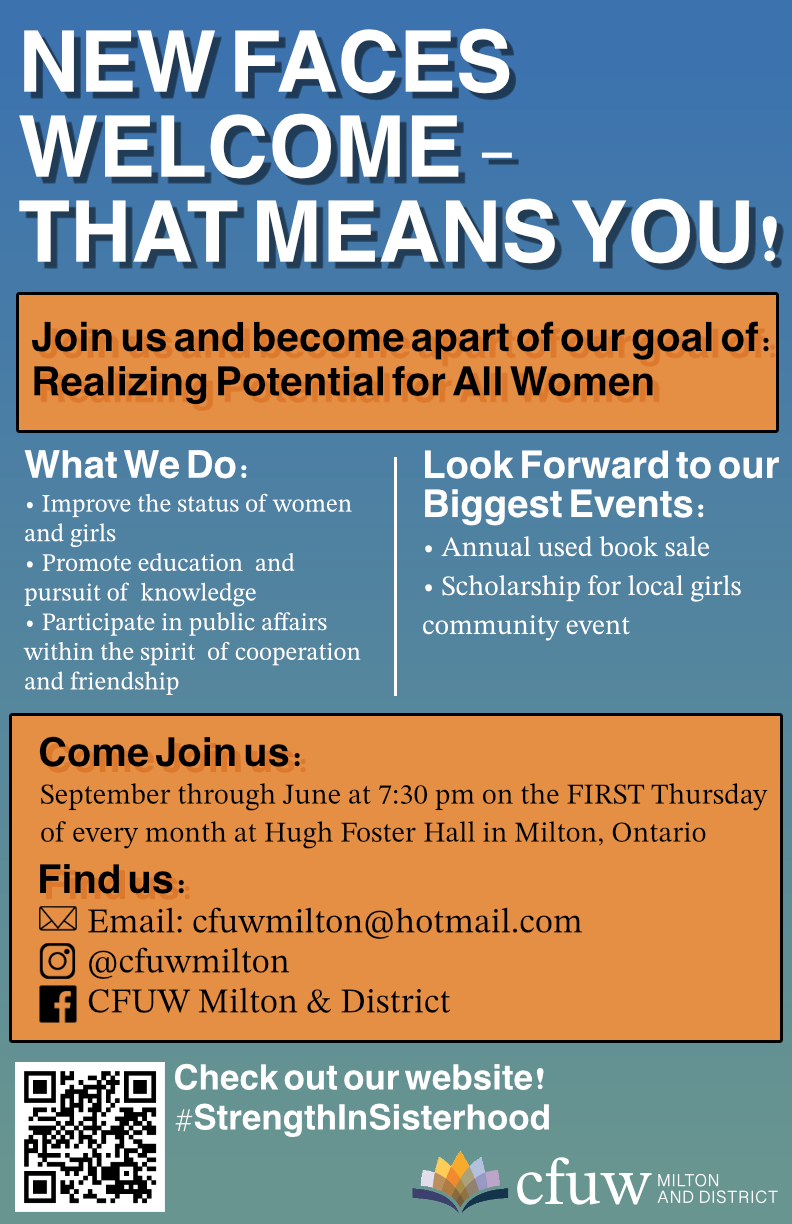 Slide 144 of 160
[Speaker Notes: https://cs1033.gaul.csd.uwo.ca/~chaughe/posterassign/chaughe_poster.jpg]
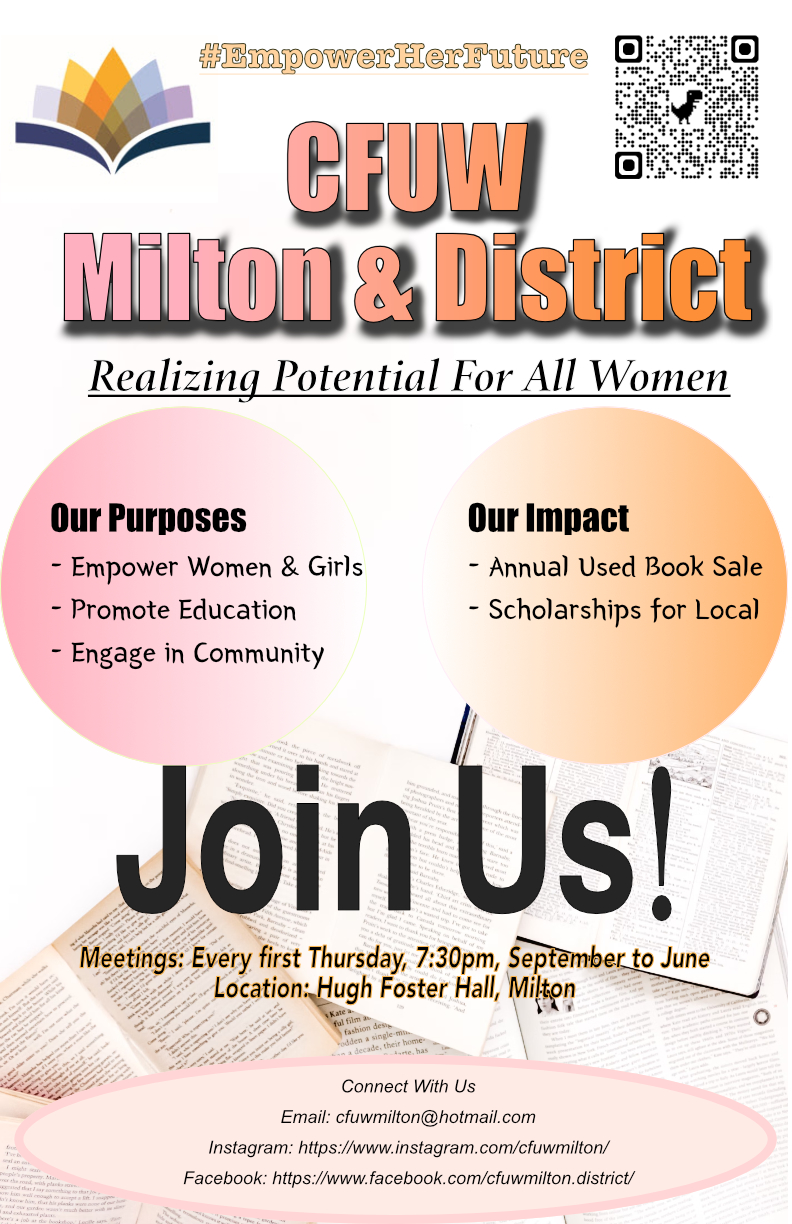 Slide 145 of 160
[Speaker Notes: https://cs1033.gaul.csd.uwo.ca/~ccao88/posterassign/ccao88_poster.jpg]
Slide 146 of 160
[Speaker Notes: https://cs1033.gaul.csd.uwo.ca/~cwan323/posterassign/cwan323_poster.jpg]
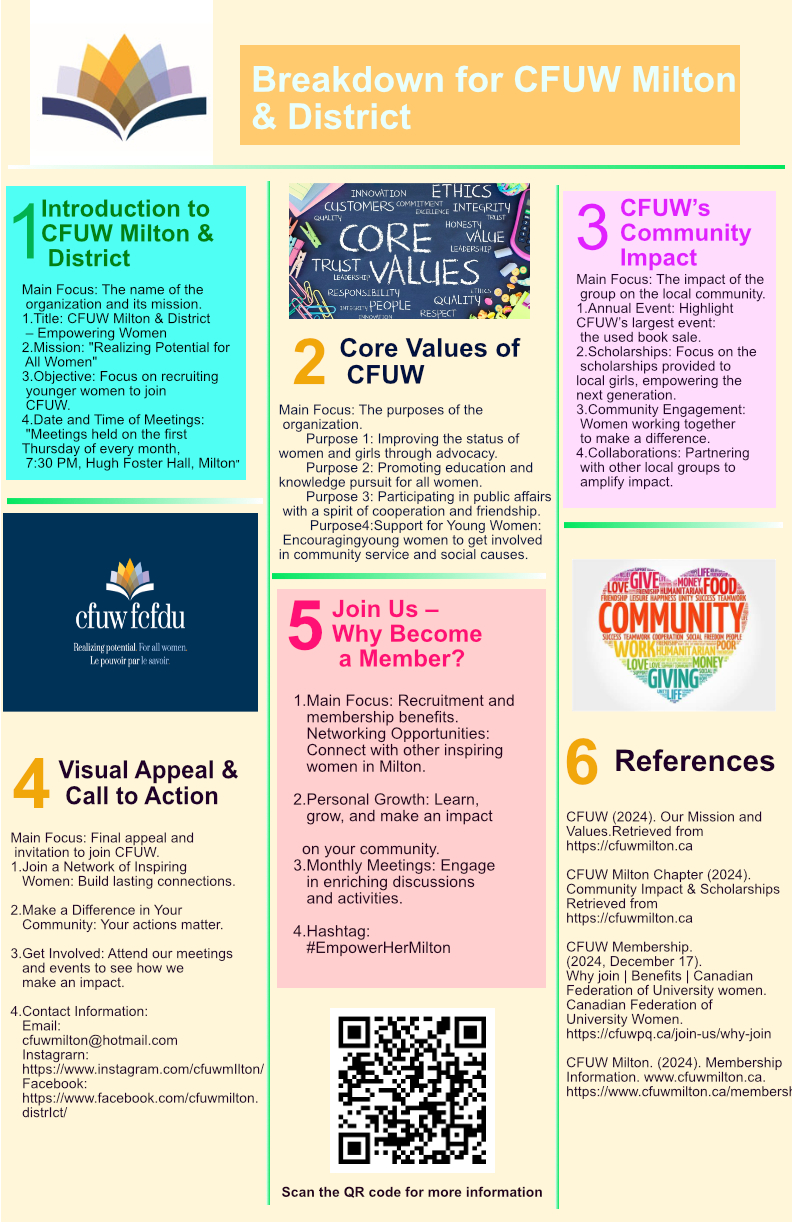 Slide 147 of 160
[Speaker Notes: https://cs1033.gaul.csd.uwo.ca/~cma422/posterassign/cma422_poster.jpg]
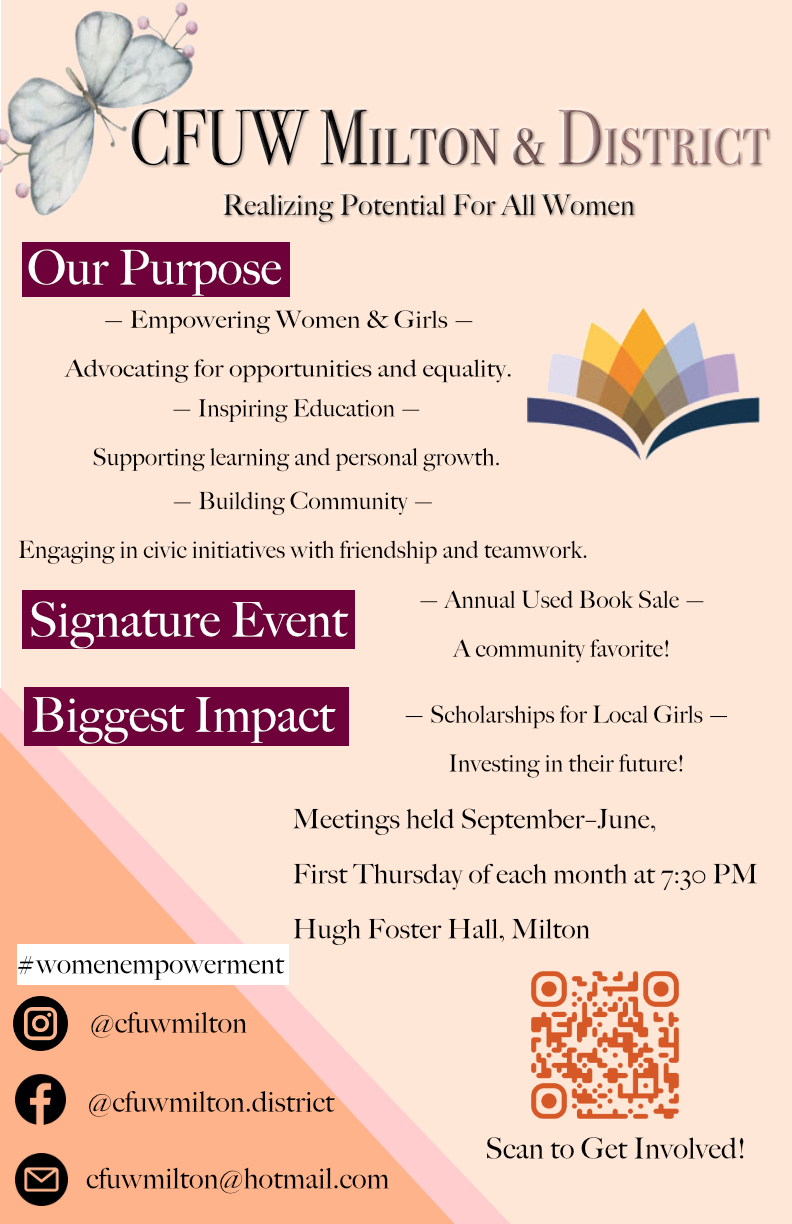 Slide 148 of 160
[Speaker Notes: https://cs1033.gaul.csd.uwo.ca/~ccha87/posterassign/ccha87_poster.jpg]
Slide 149 of 160
[Speaker Notes: https://cs1033.gaul.csd.uwo.ca/~cdrab2/posterassign/cdrab2_poster.jpg]
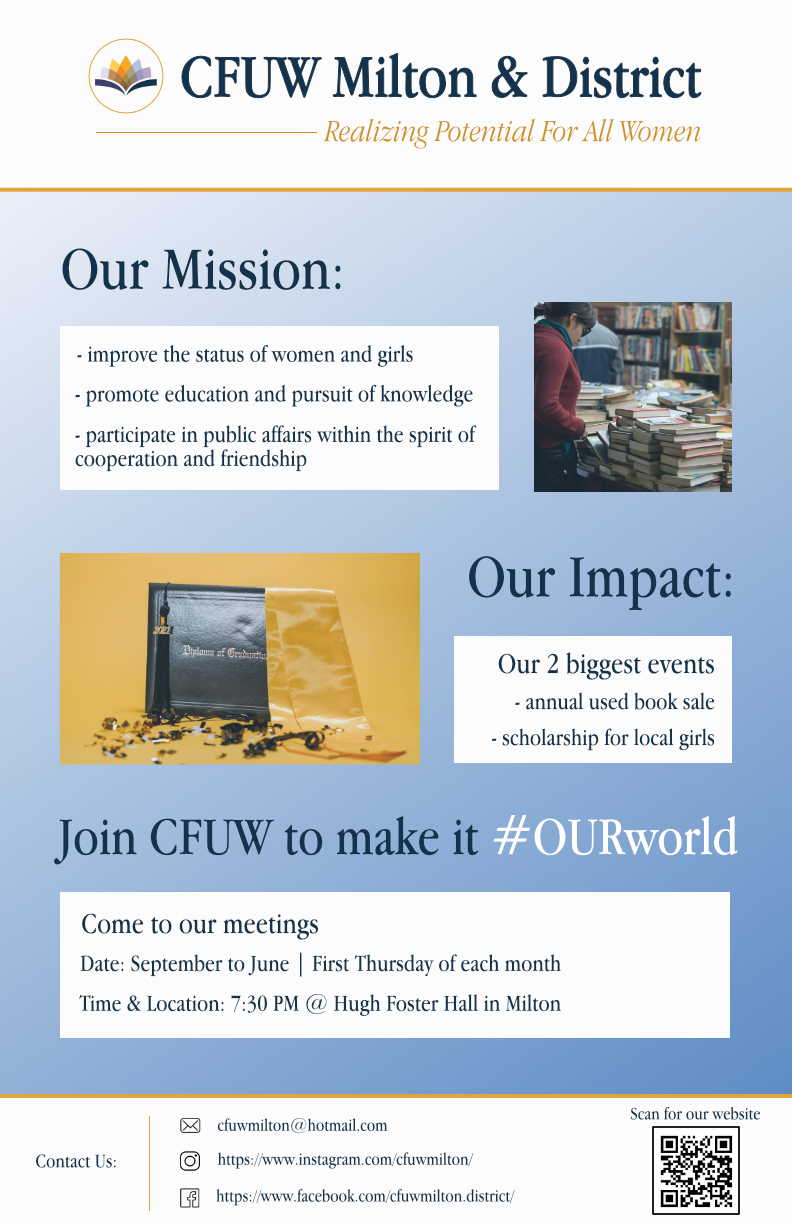 Slide 150 of 160
[Speaker Notes: https://cs1033.gaul.csd.uwo.ca/~czou26/posterassign/czou26_poster.jpg]
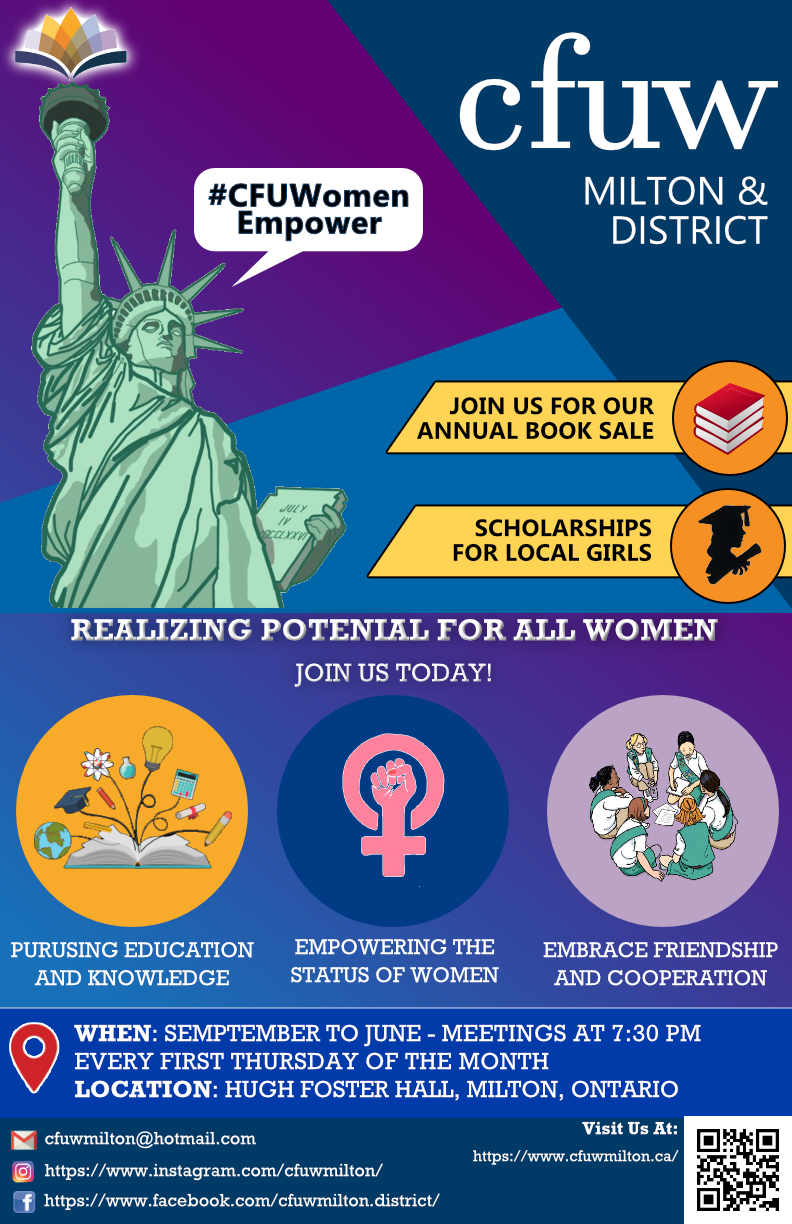 Slide 151 of 160
[Speaker Notes: https://cs1033.gaul.csd.uwo.ca/~ckoikara/posterassign/ckoikara_poster.jpg]
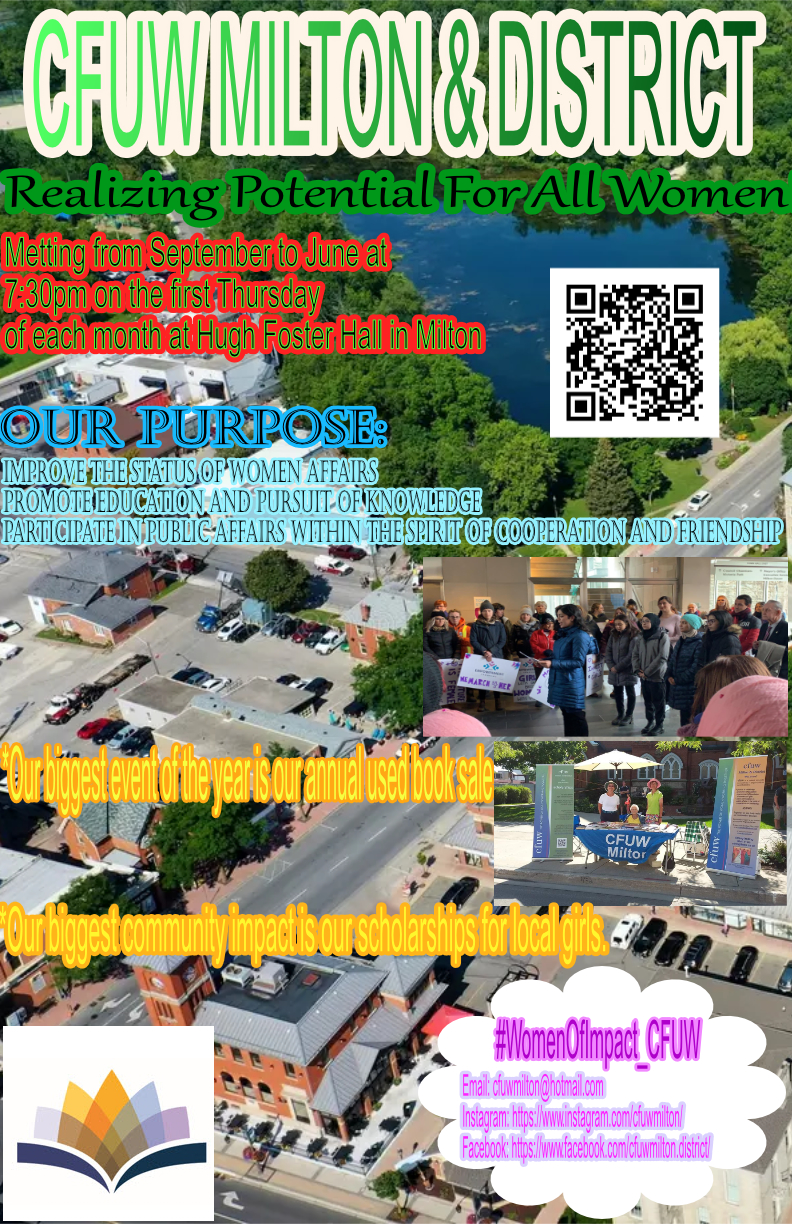 Slide 152 of 160
[Speaker Notes: https://cs1033.gaul.csd.uwo.ca/~cpeat3/posterassign/cpeat3_poster.jpg]
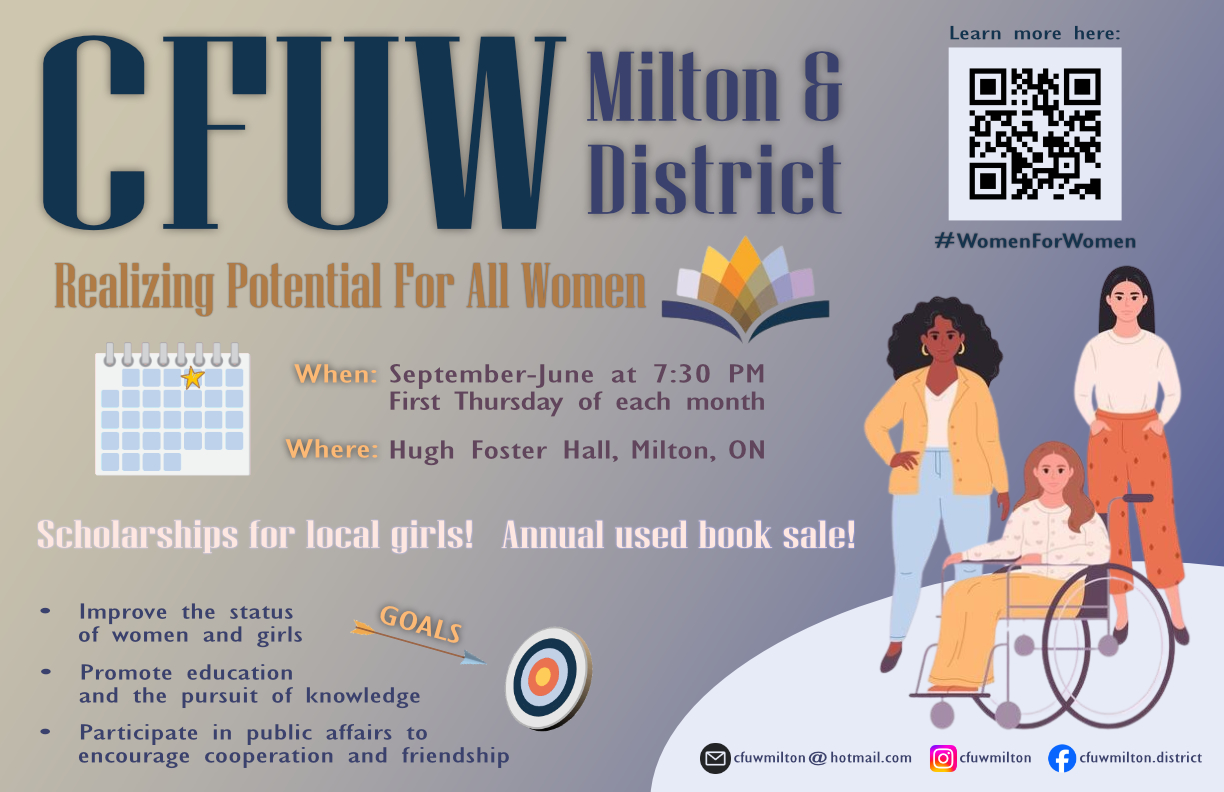 Slide 153 of 160
[Speaker Notes: https://cs1033.gaul.csd.uwo.ca/~cwong963/posterassign/cwong963_poster.jpg]
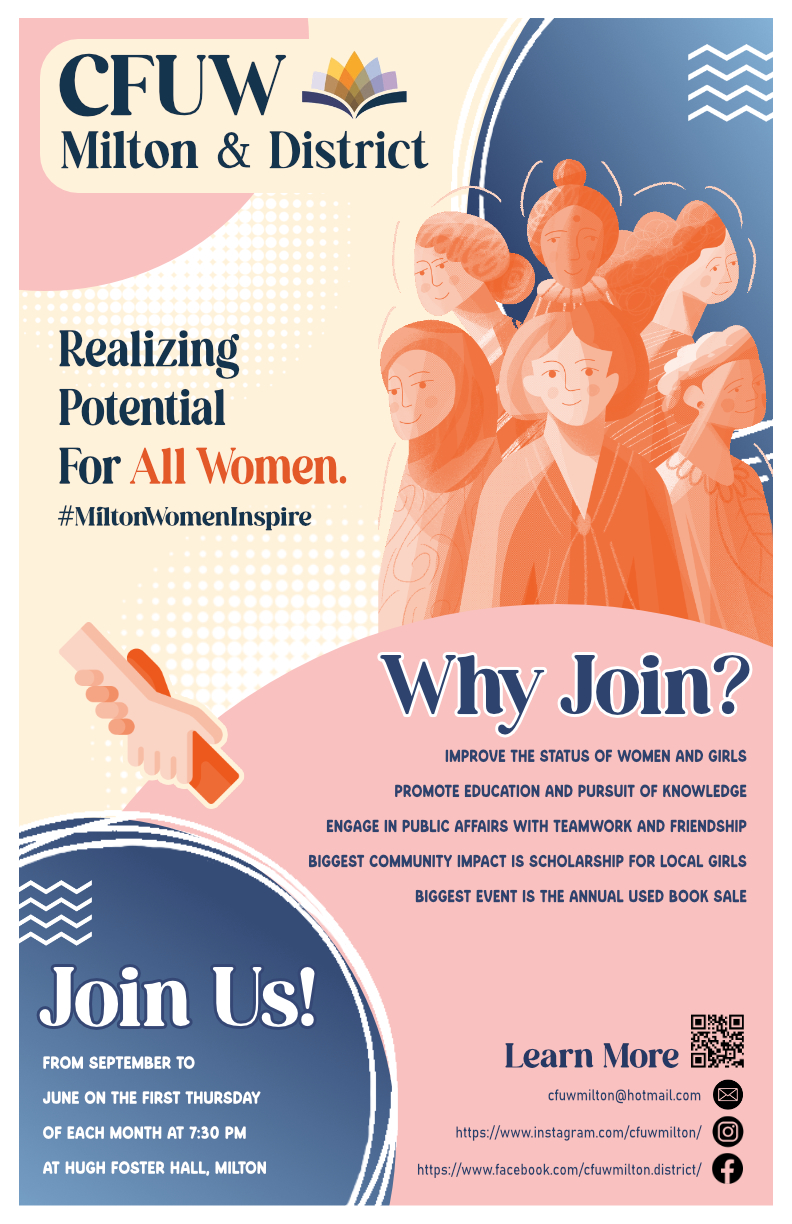 Slide 154 of 160
[Speaker Notes: https://cs1033.gaul.csd.uwo.ca/~cluu5/posterassign/cluu5_poster.jpg]
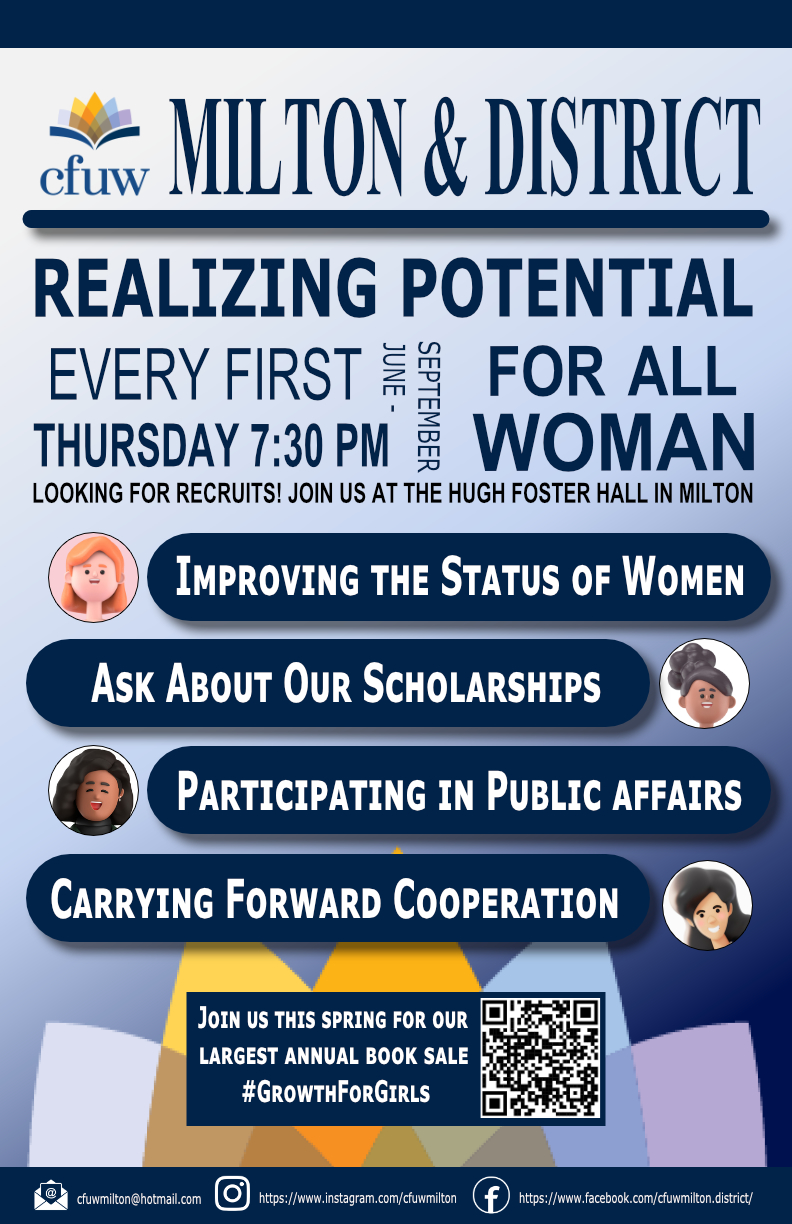 Slide 155 of 160
[Speaker Notes: https://cs1033.gaul.csd.uwo.ca/~cgrieve6/posterassign/cgrieve6_poster.jpg]
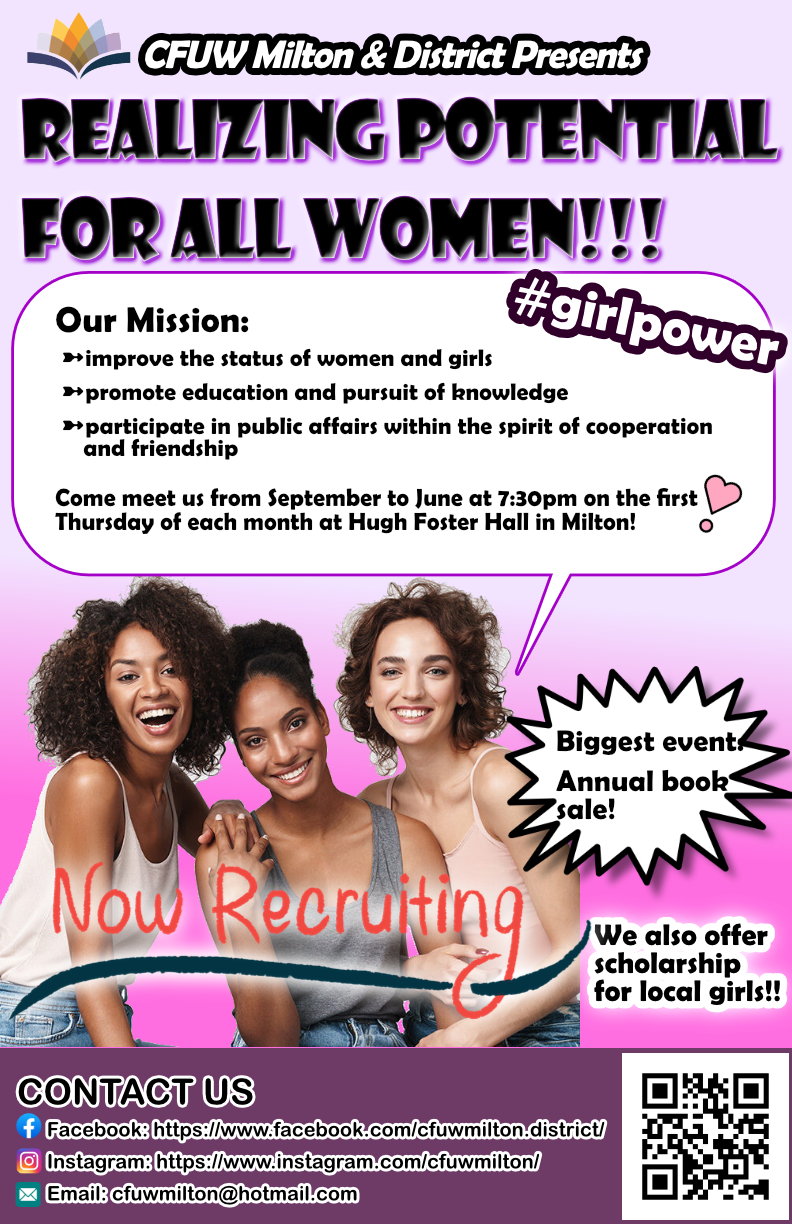 Slide 156 of 160
[Speaker Notes: https://cs1033.gaul.csd.uwo.ca/~cmok47/posterassign/cmok47_poster.jpg]
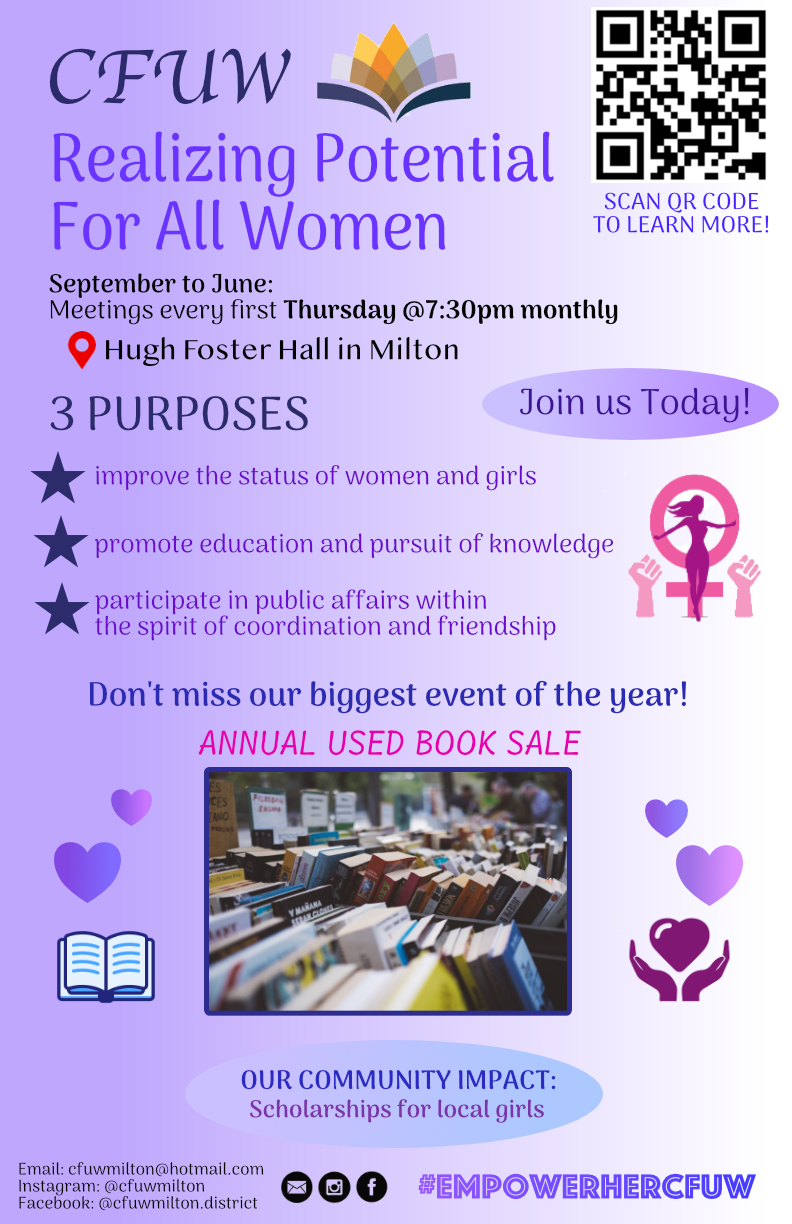 Slide 157 of 160
[Speaker Notes: https://cs1033.gaul.csd.uwo.ca/~ckang58/posterassign/ckang58_poster.jpg]
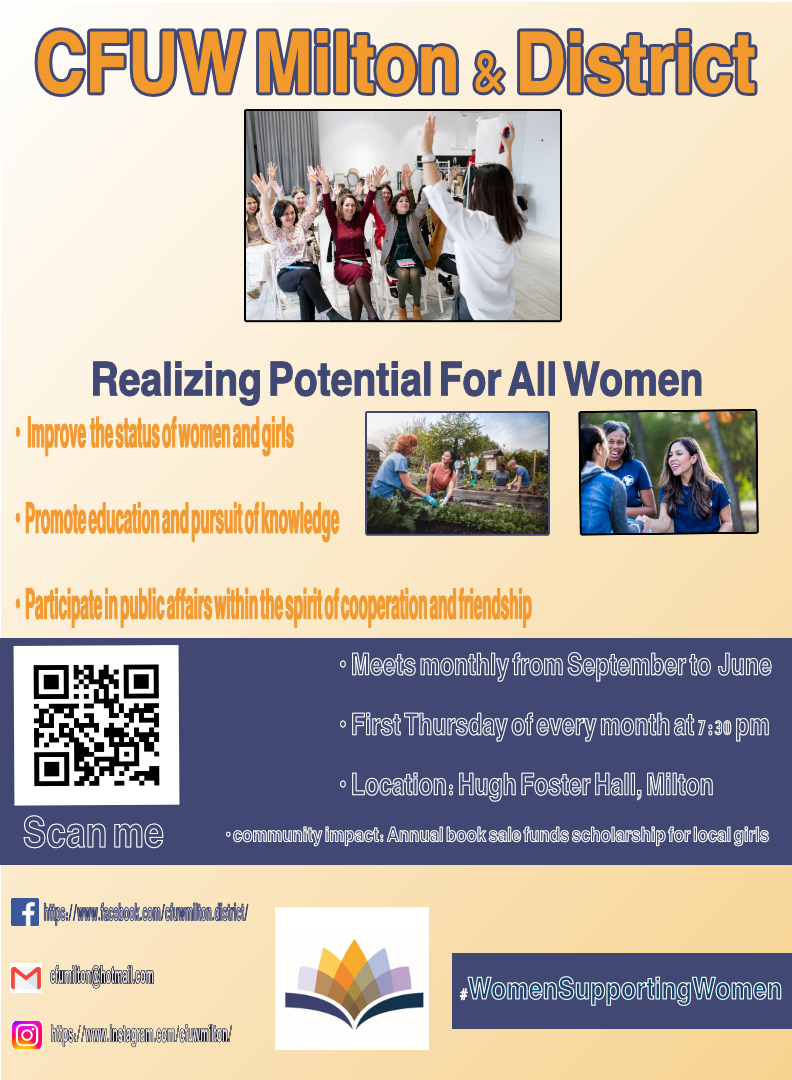 Slide 158 of 160
[Speaker Notes: https://cs1033.gaul.csd.uwo.ca/~cgoody/posterassign/cgoody_poster.jpg]
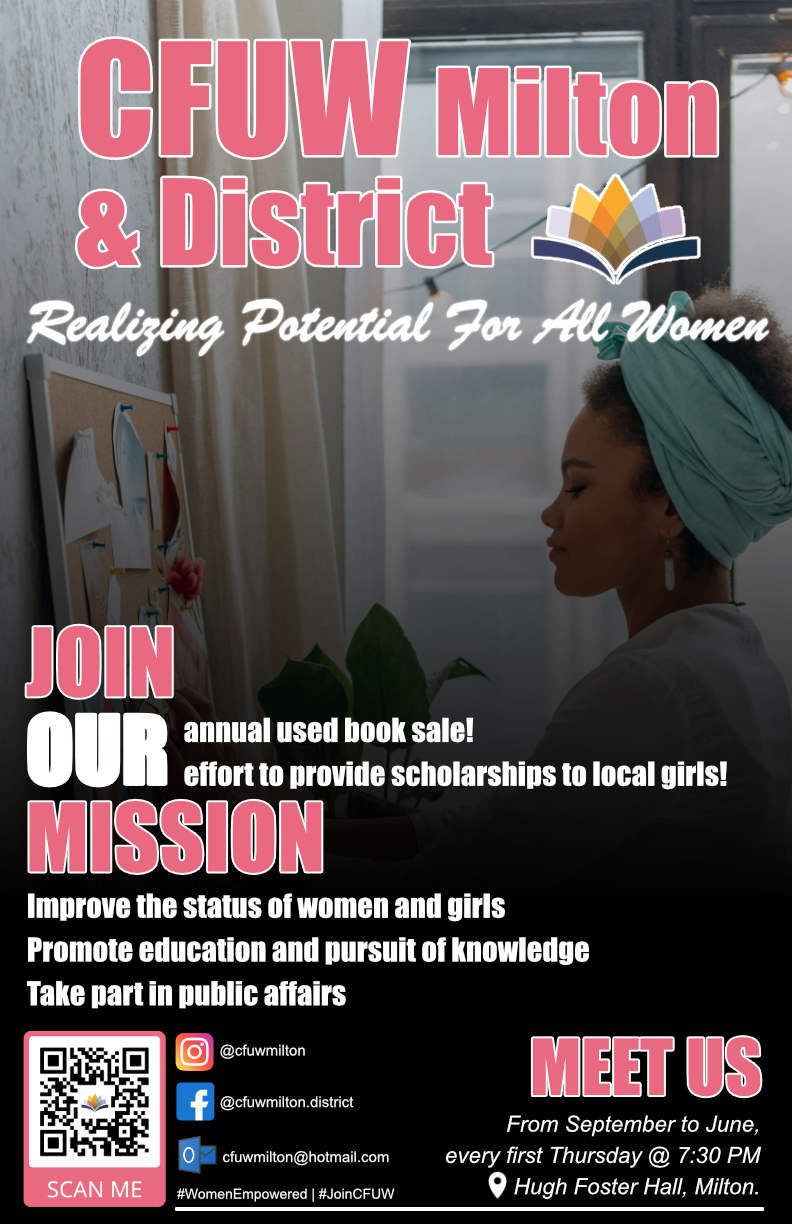 Slide 159 of 160
[Speaker Notes: https://cs1033.gaul.csd.uwo.ca/~cho445/posterassign/cho445_poster.jpg]
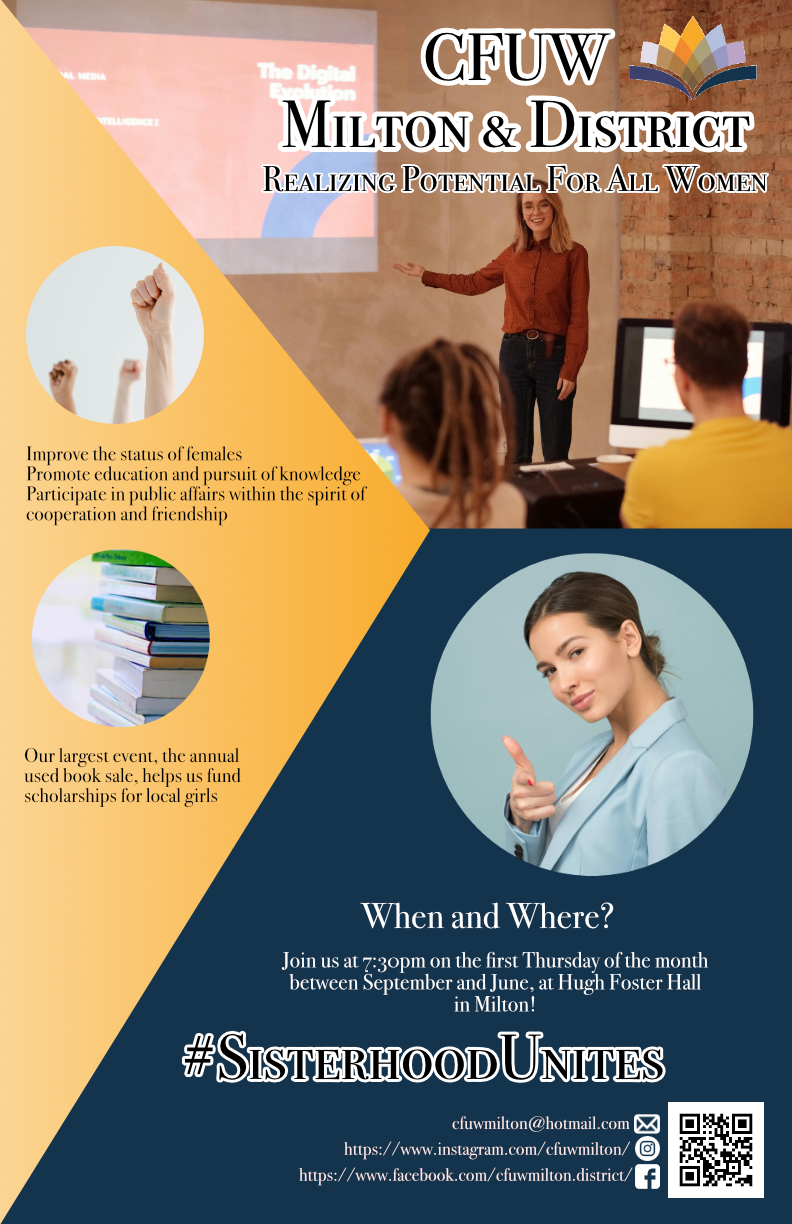 Slide 160 of 160
[Speaker Notes: https://cs1033.gaul.csd.uwo.ca/~cchris85/posterassign/cchris85_poster.jpg]
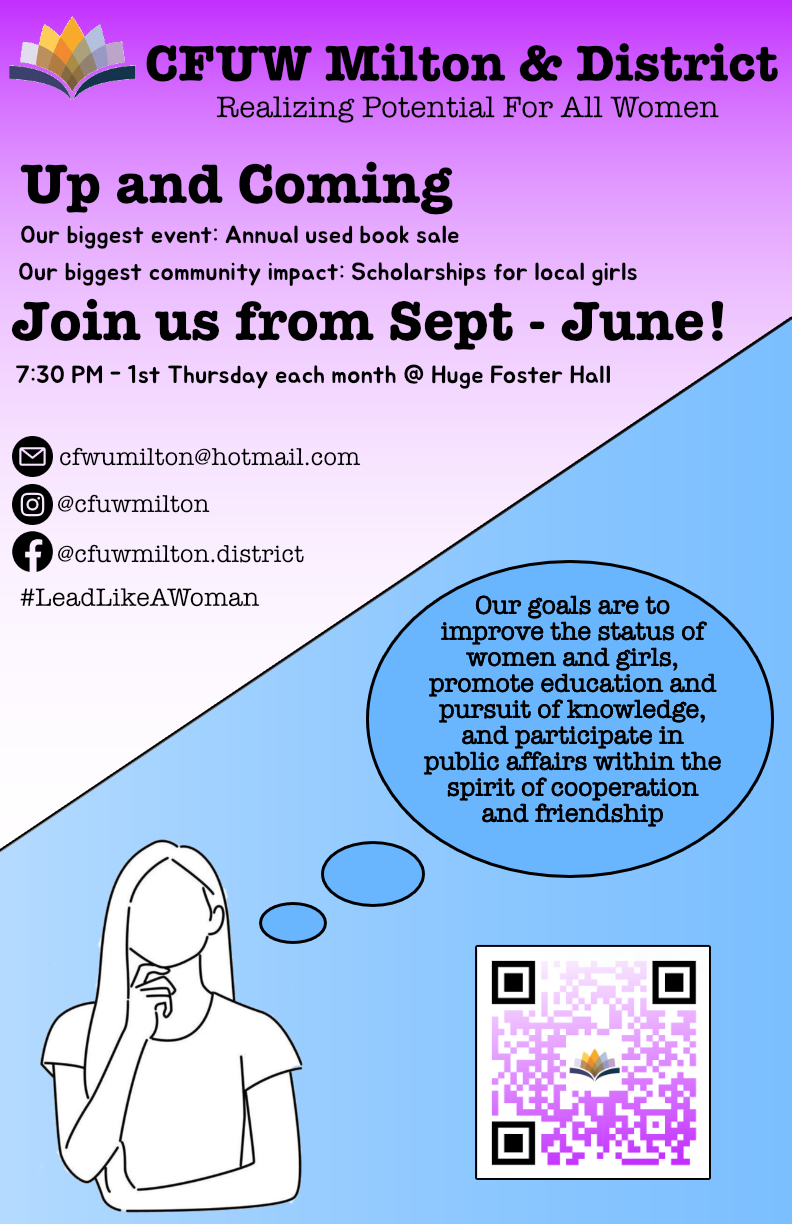 Slide 161 of 160
[Speaker Notes: https://cs1033.gaul.csd.uwo.ca/~ceisen/posterassign/ceisen_poster.jpg]